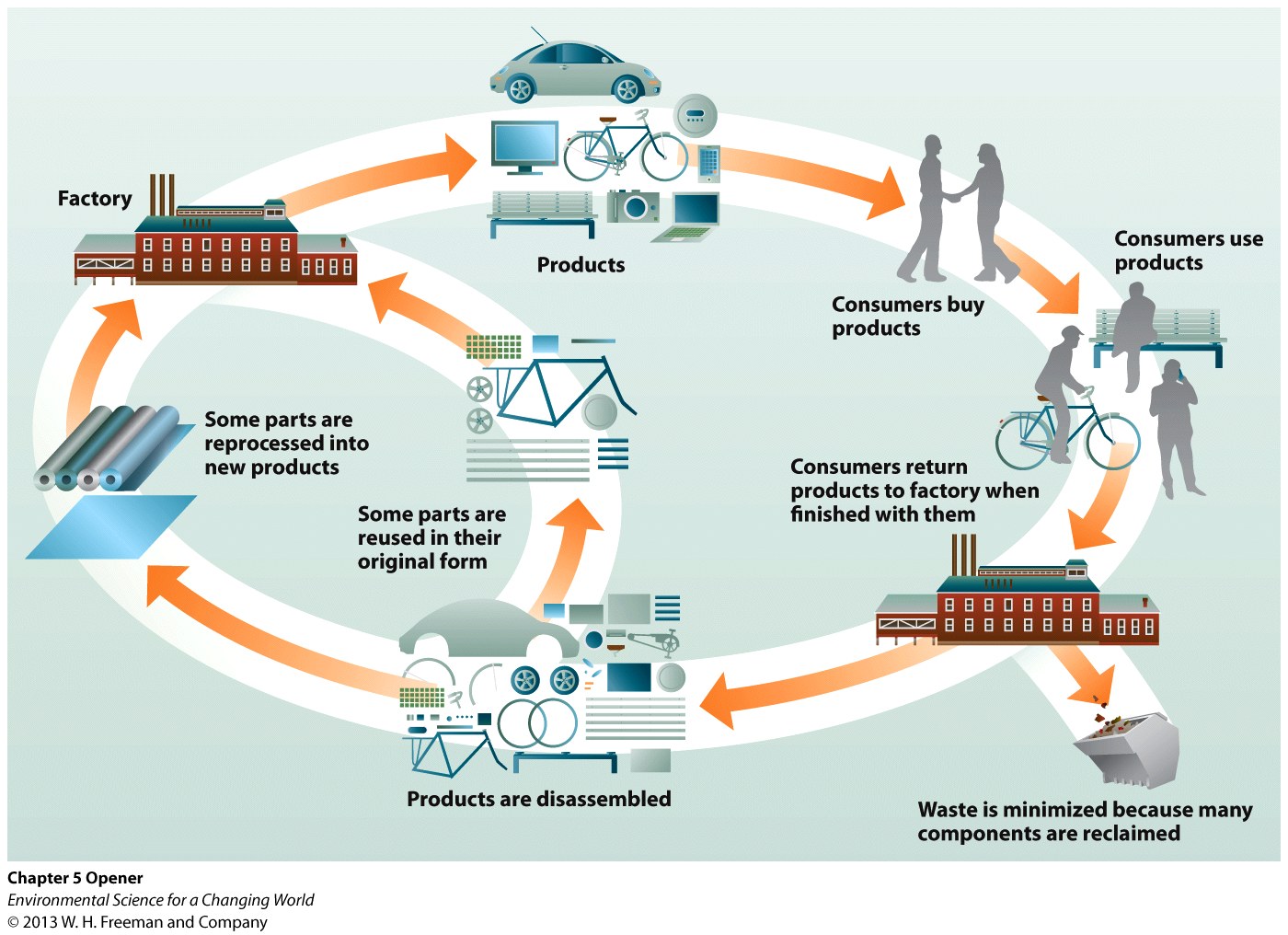 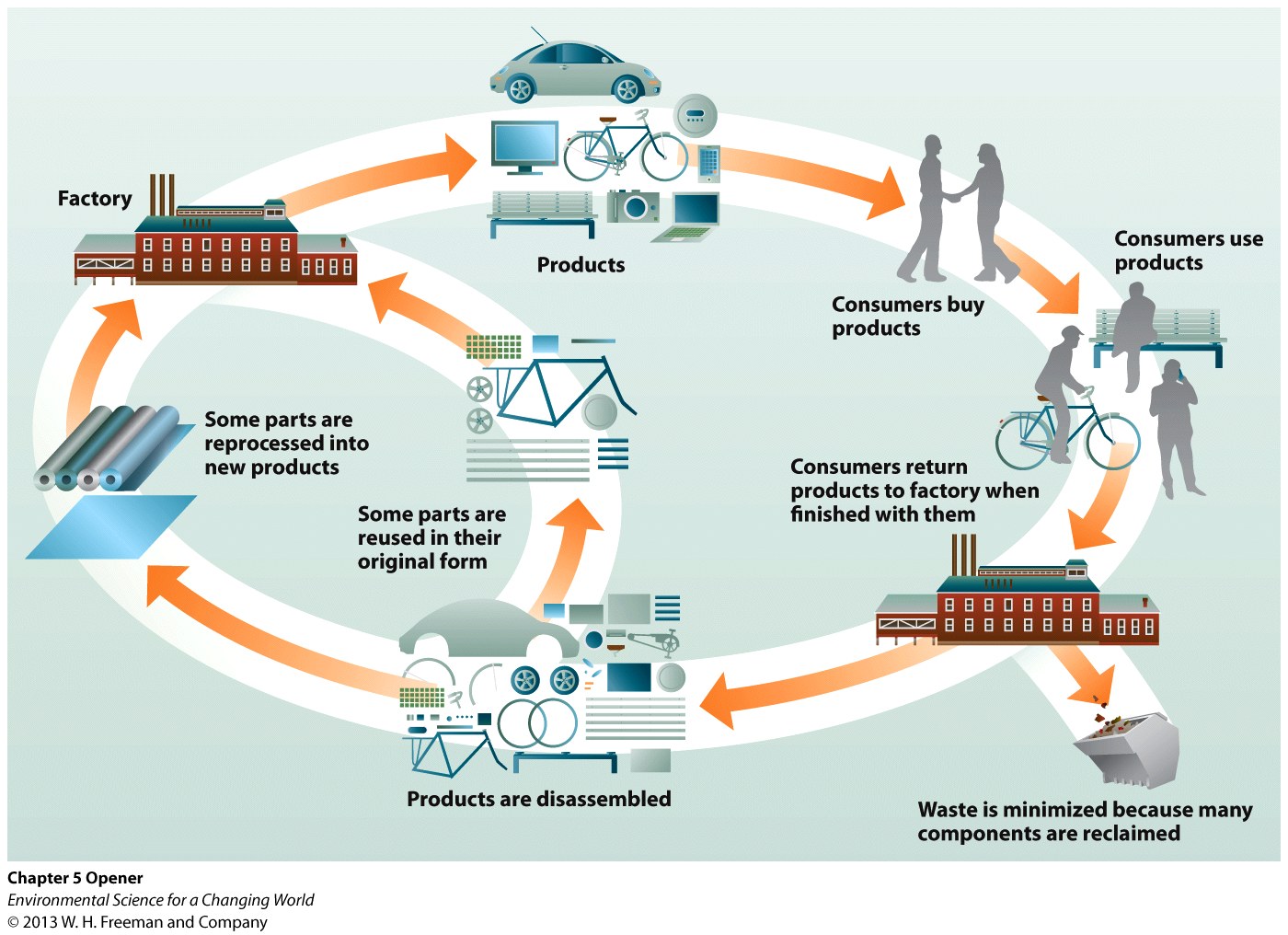 CHAPTER 4   ENVIRONMENTAL ECONOMICS AND CONSUMPTIONWALL TO WALL, CRADLE TO CRADLEA leading carpet company takes a chance on going green
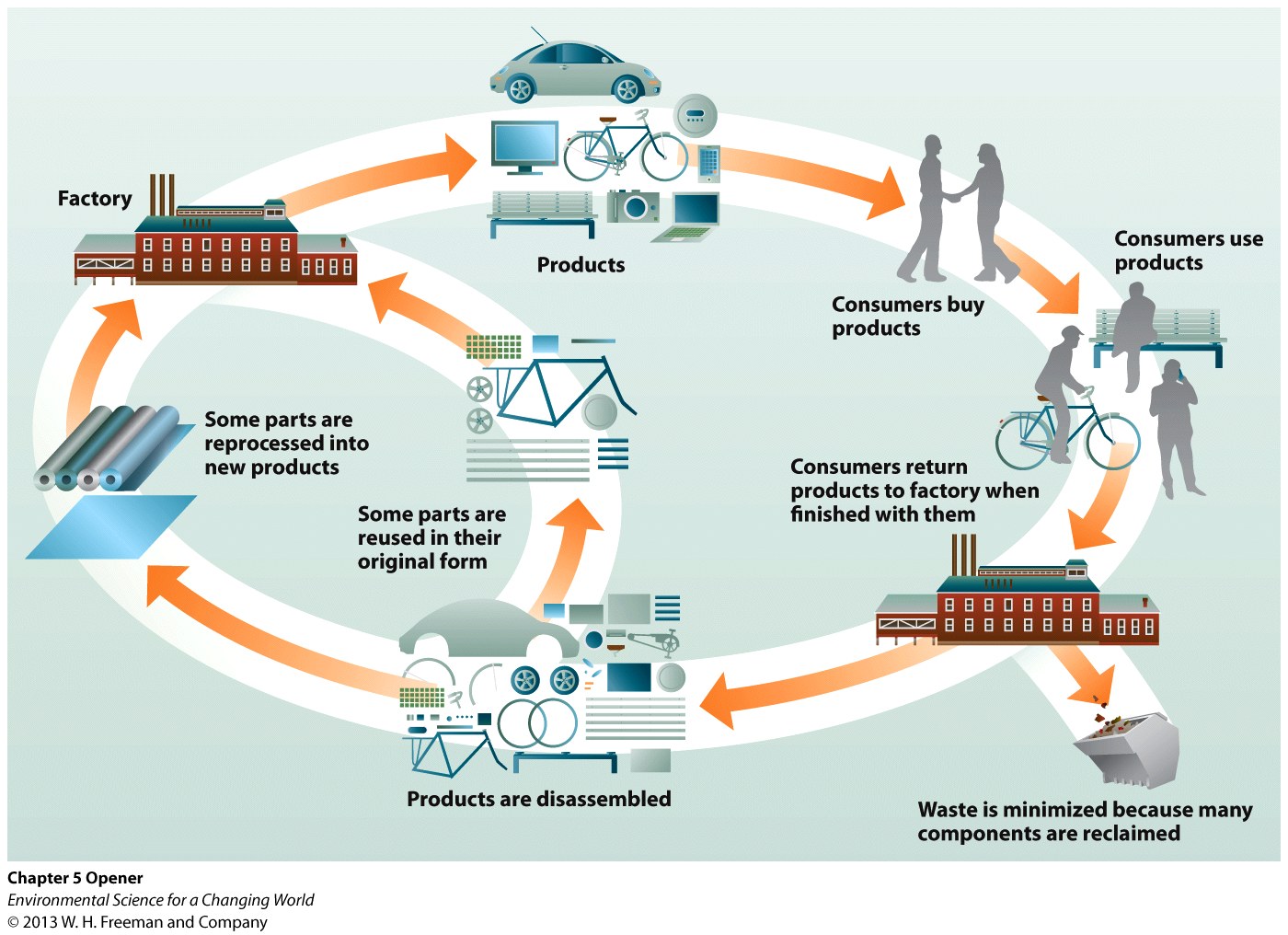 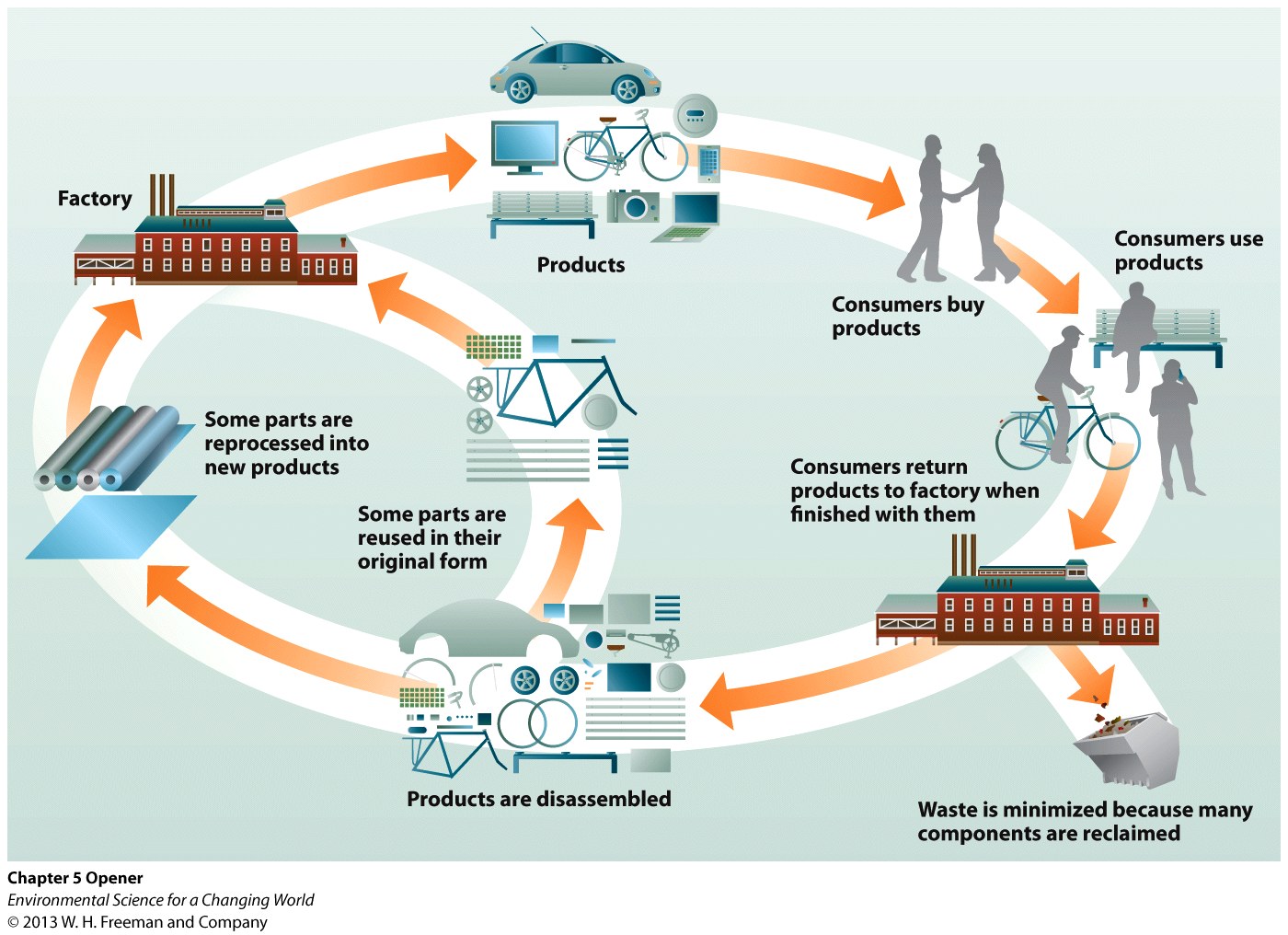 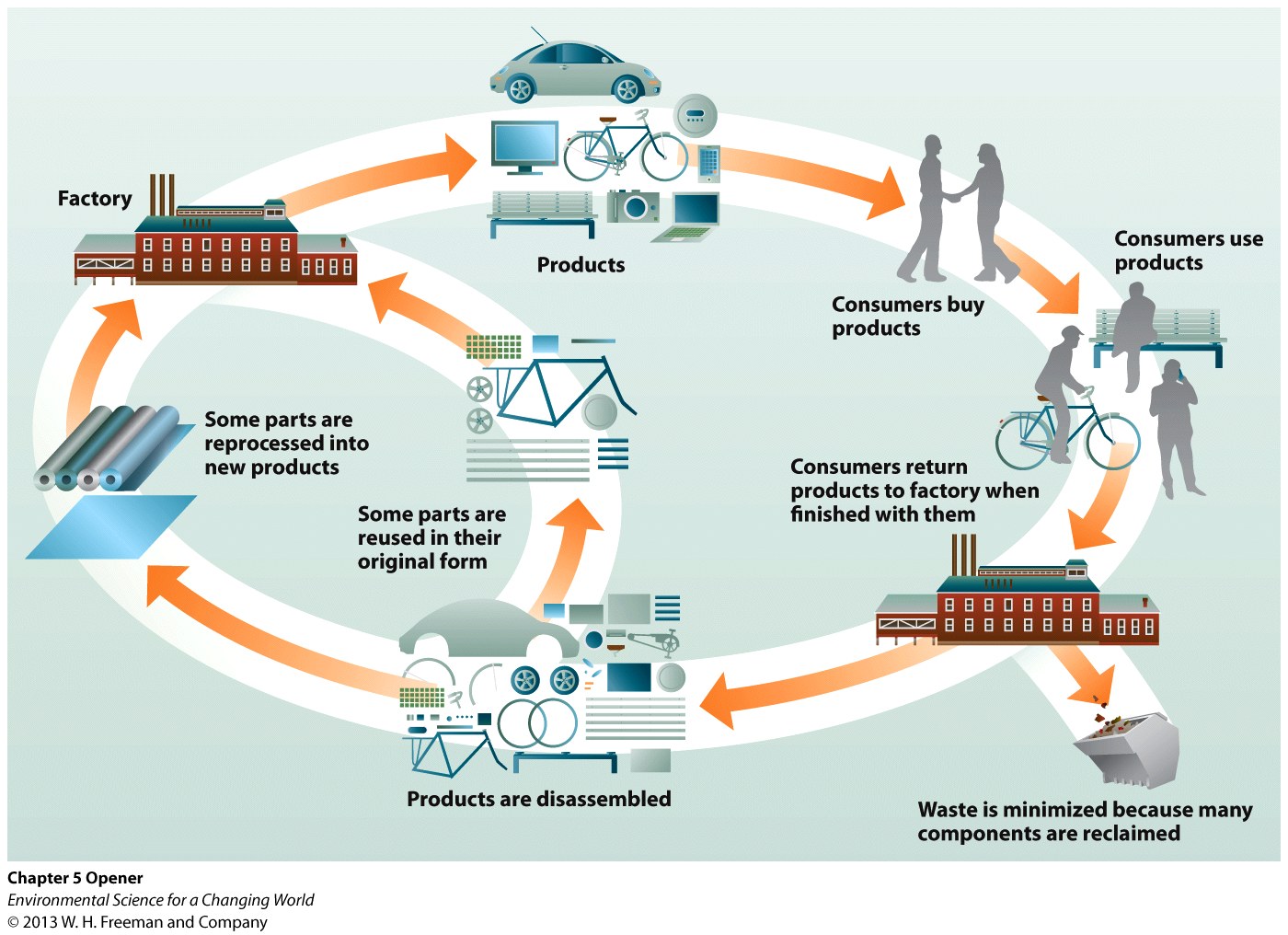 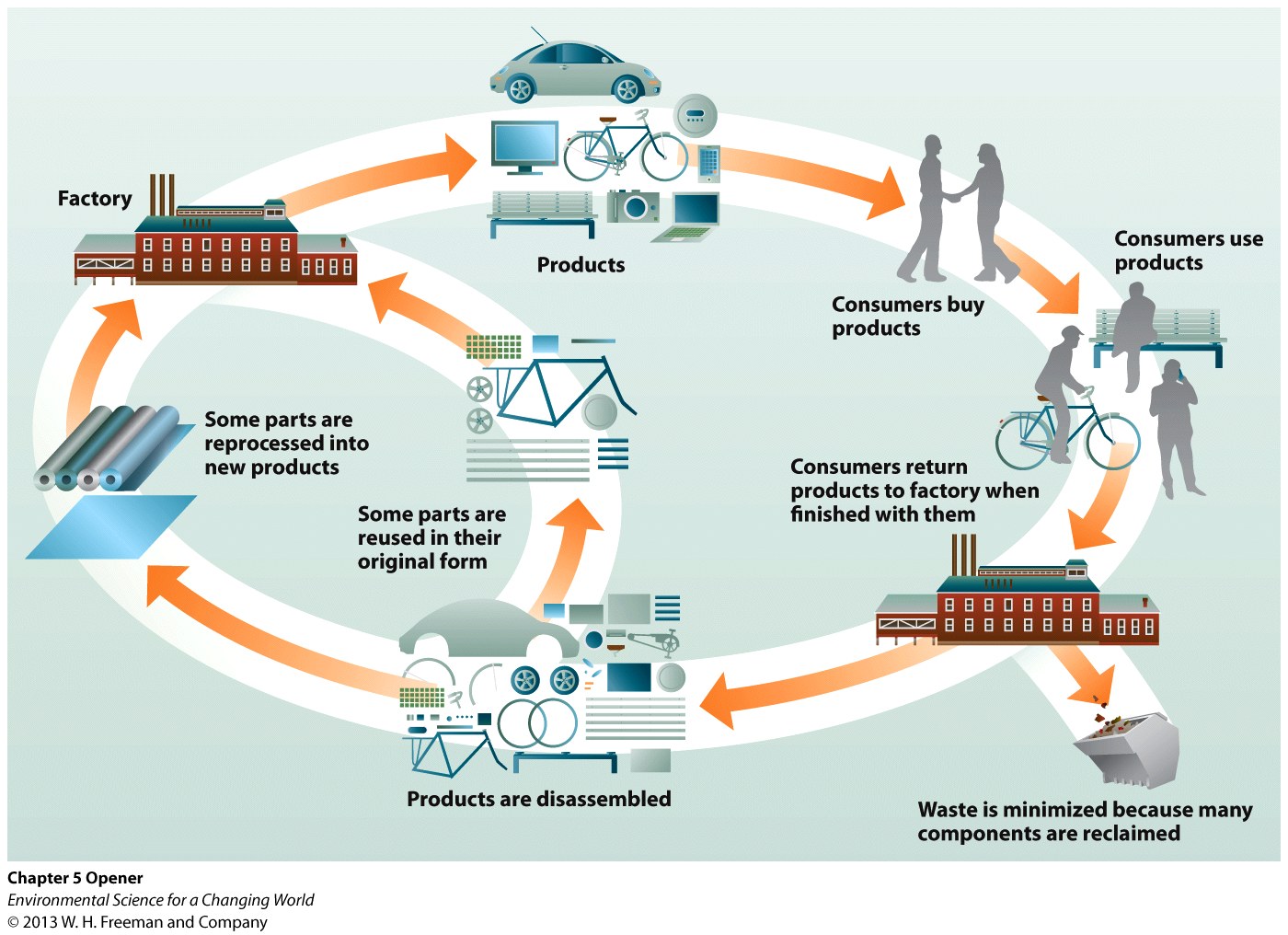 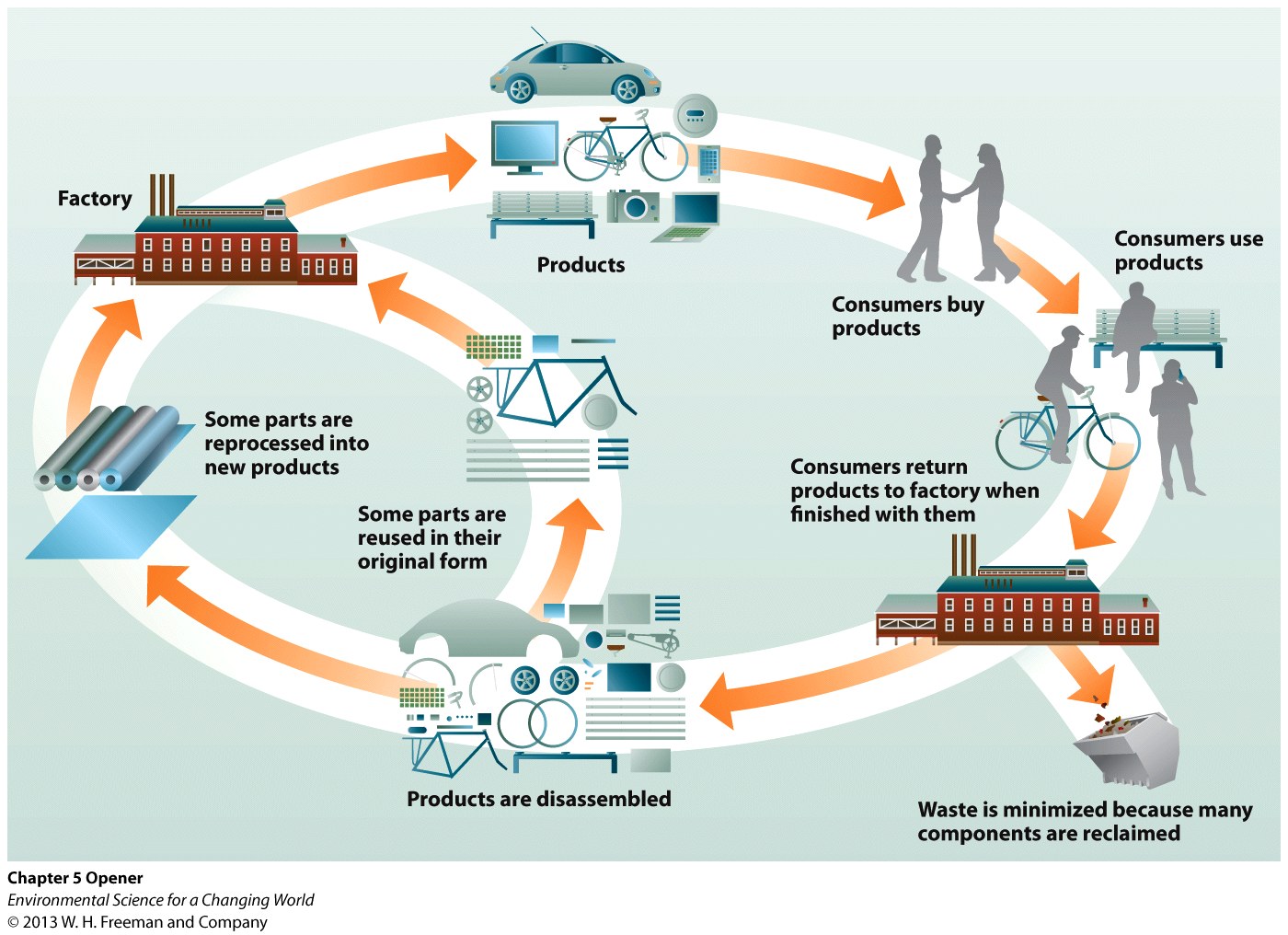 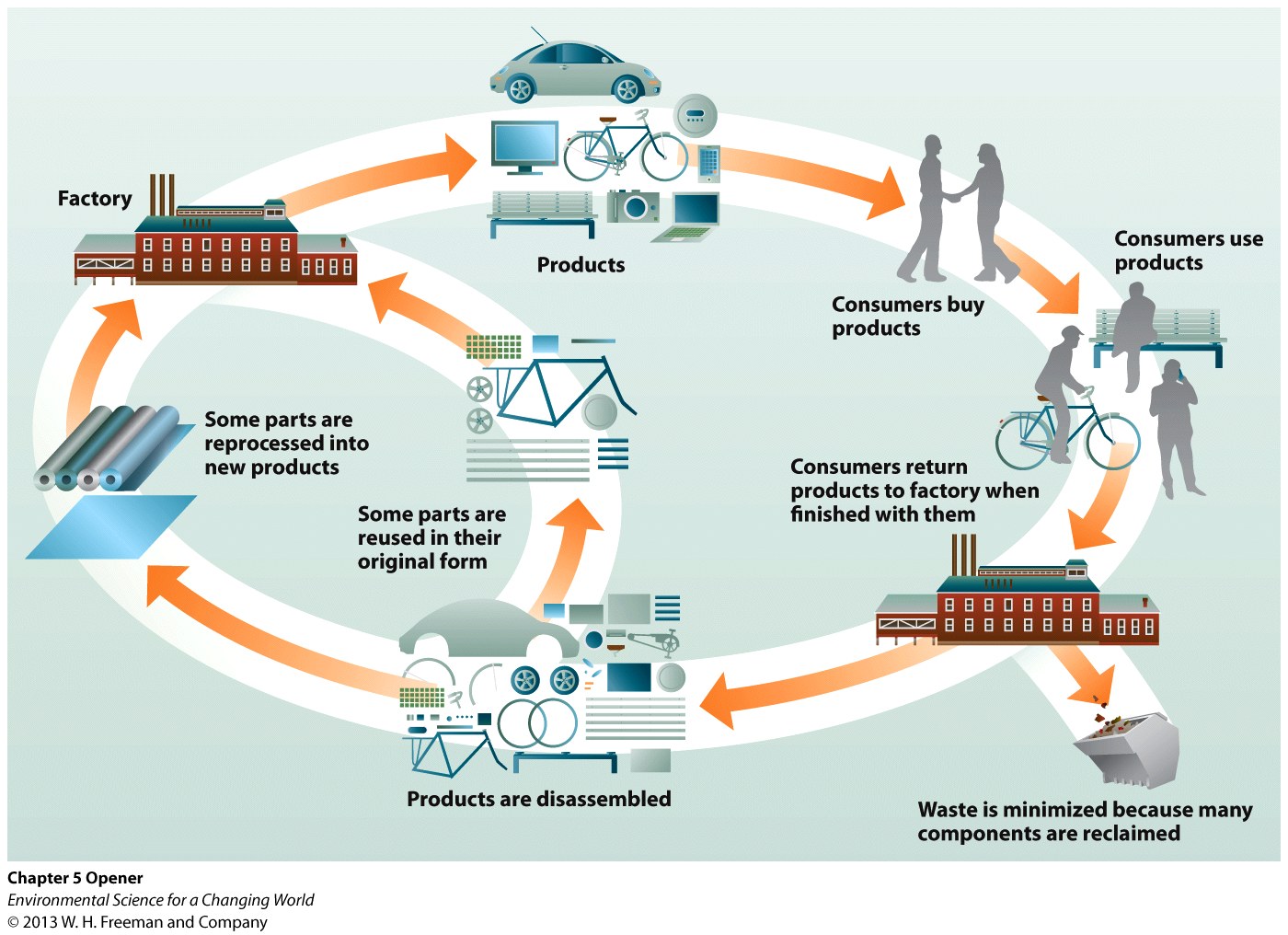 CHAPTER 4   ENVIRONMENTAL ECONOMICS AND CONSUMPTIONWALL TO WALL, CRADLE TO CRADLEA leading carpet company takes a chance on going green
Answer the questions on the first page of your notes
Have students watch the beginning of Wall-E.
https://www.youtube.com/watch?v=nLx_7wEmwms
Which system does Wall E represent?
WALL TO WALL, CRADLE TO CRADLE 
A leading carpet company takes a chance on going green
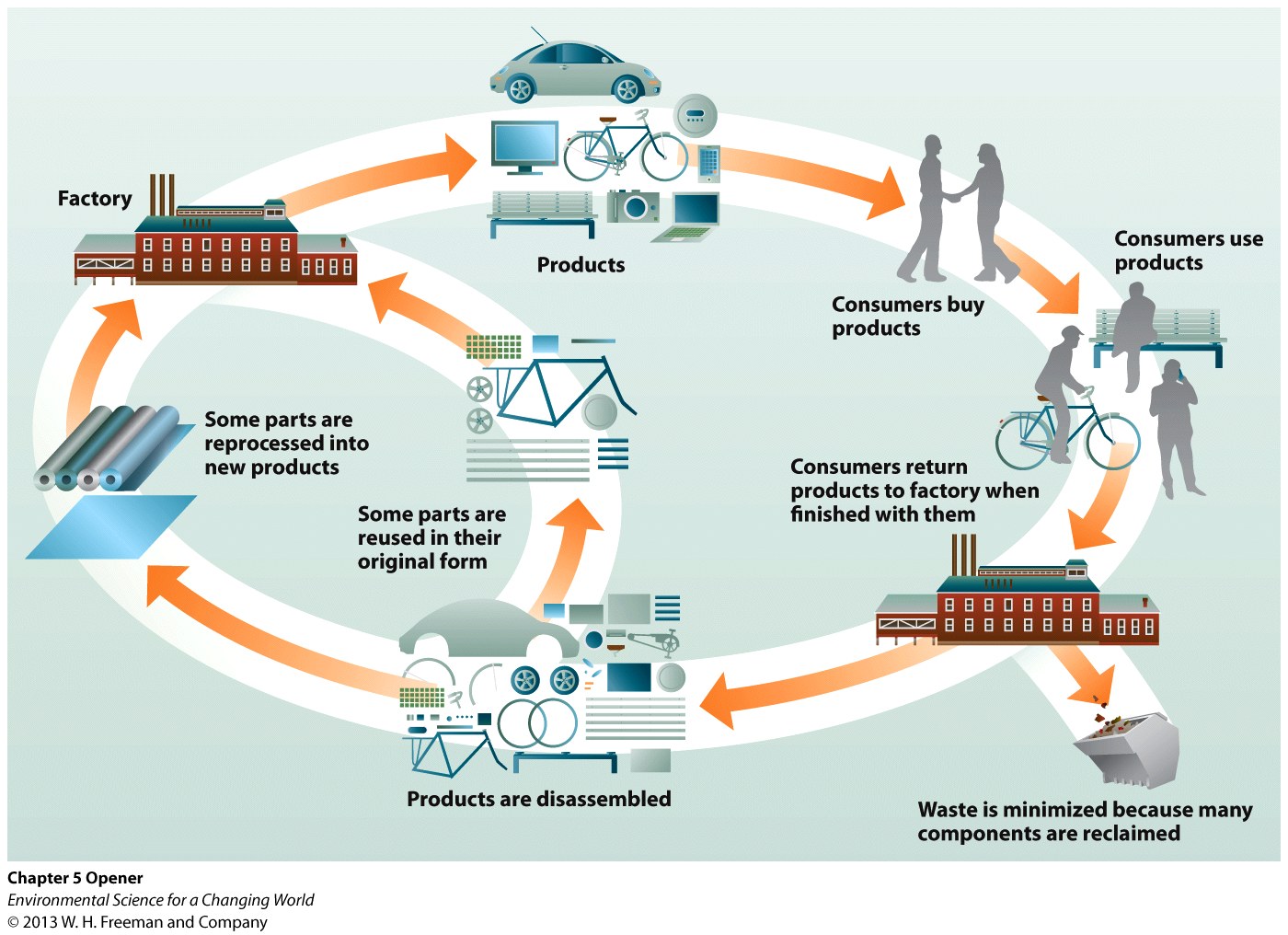 At the end of this unit you will know:
How the ecological footprint relates to the use of natural capital and interest

How we can use factors influencing our actions to reduce environmental impact

Differences between costs and benefits of conventional economics and environmentally based economics.
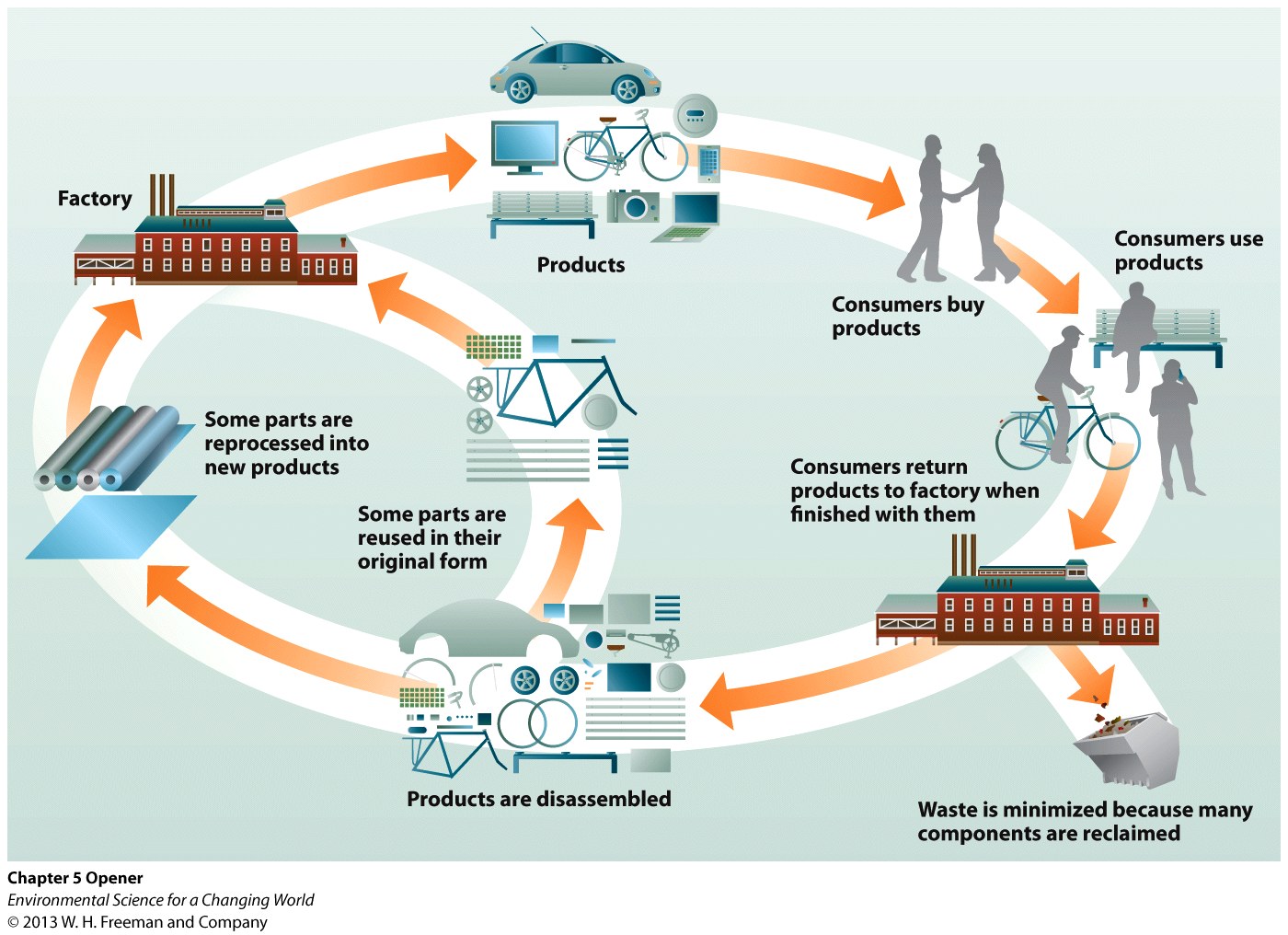 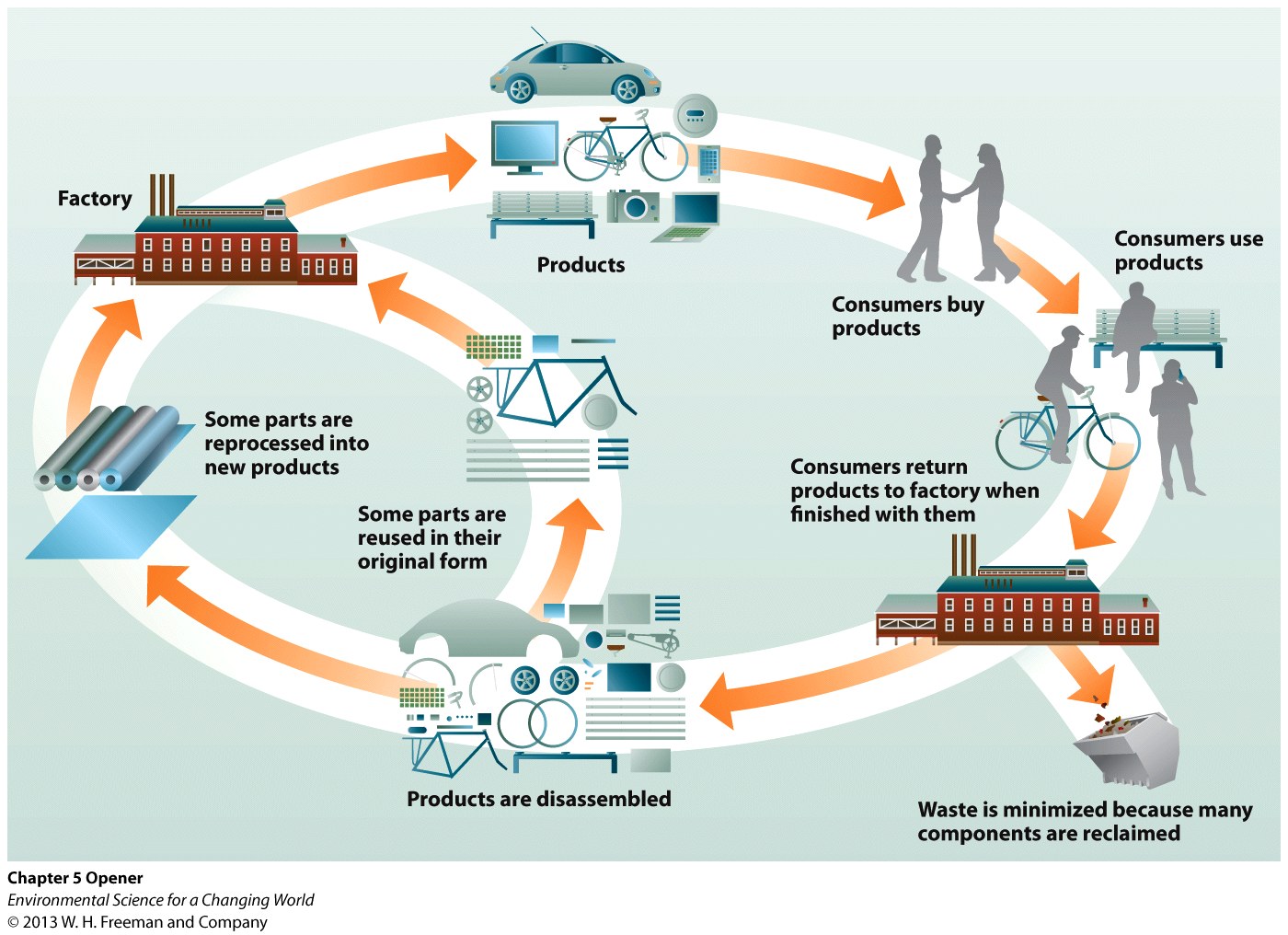 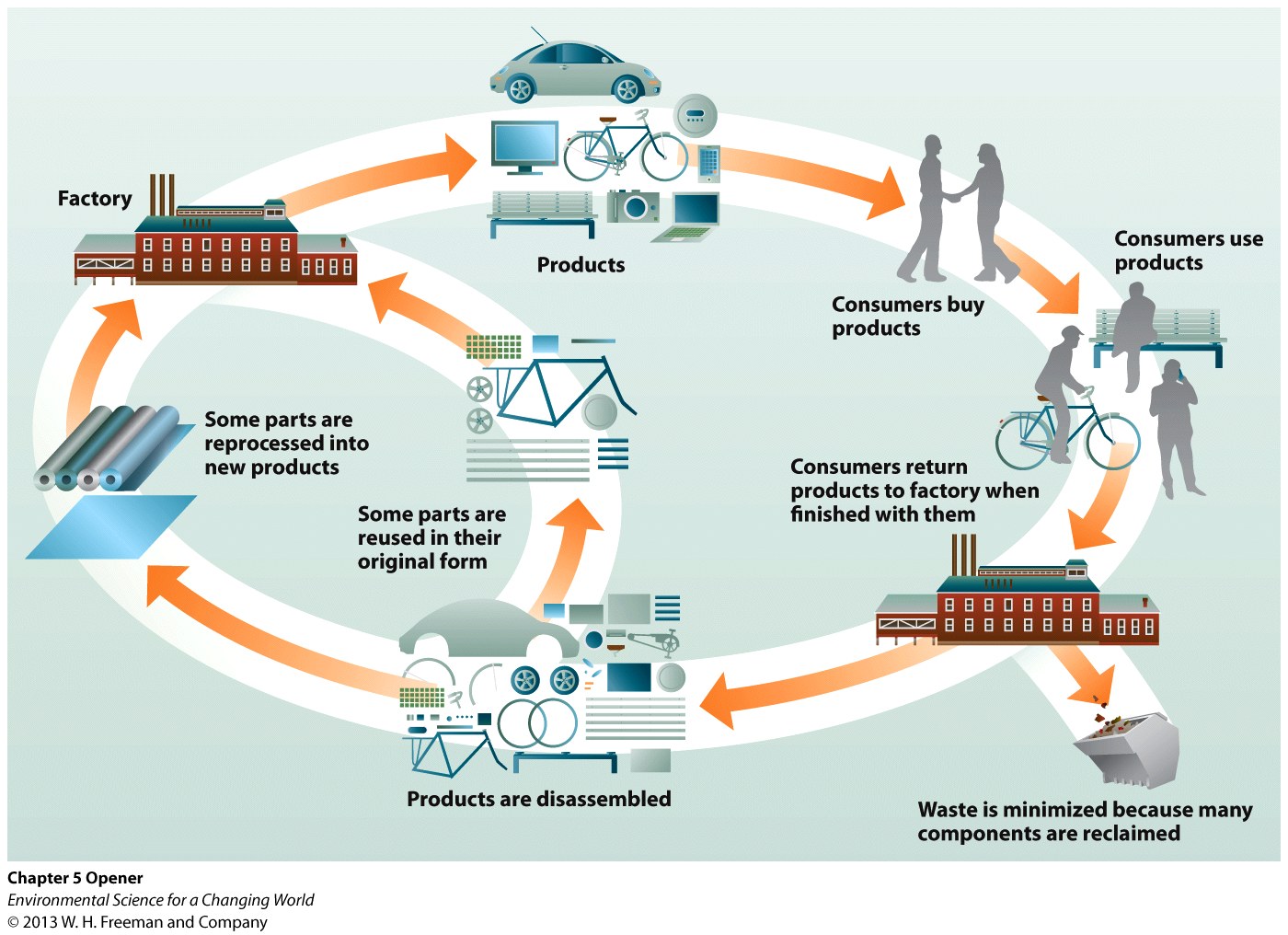 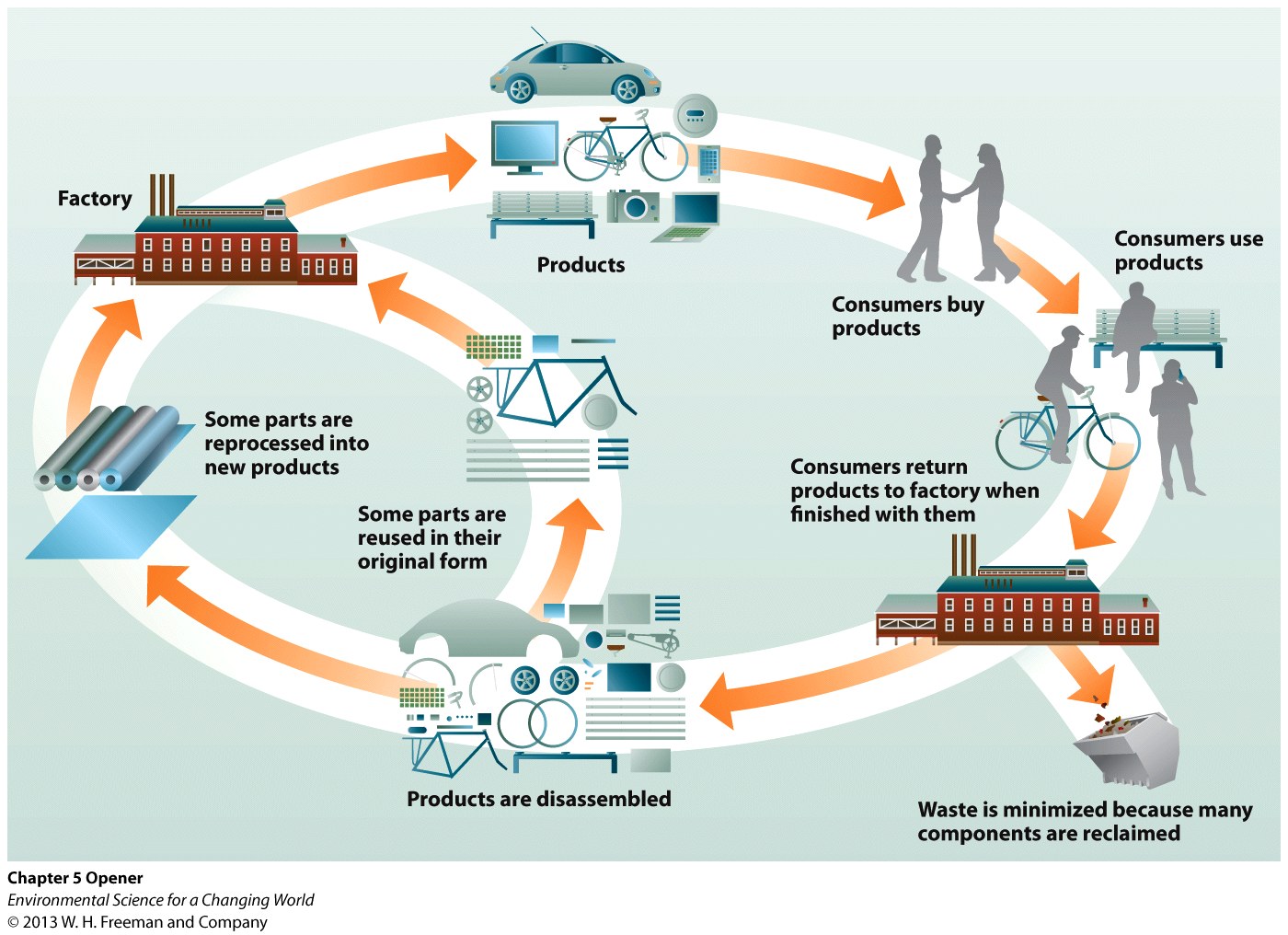 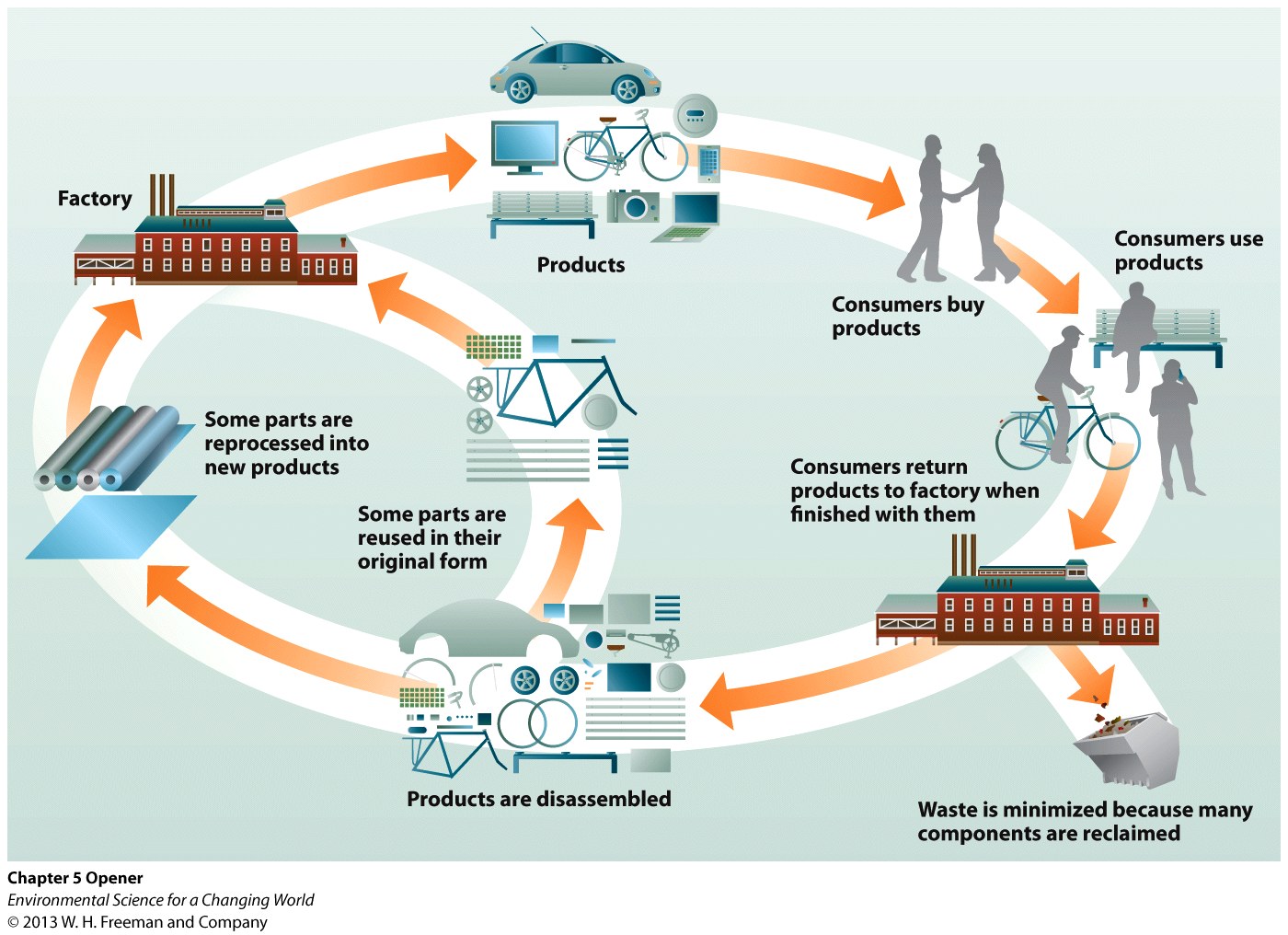 Learning Outcomes
WALL TO WALL, CRADLE TO CRADLE 
A leading carpet company takes a chance on going green
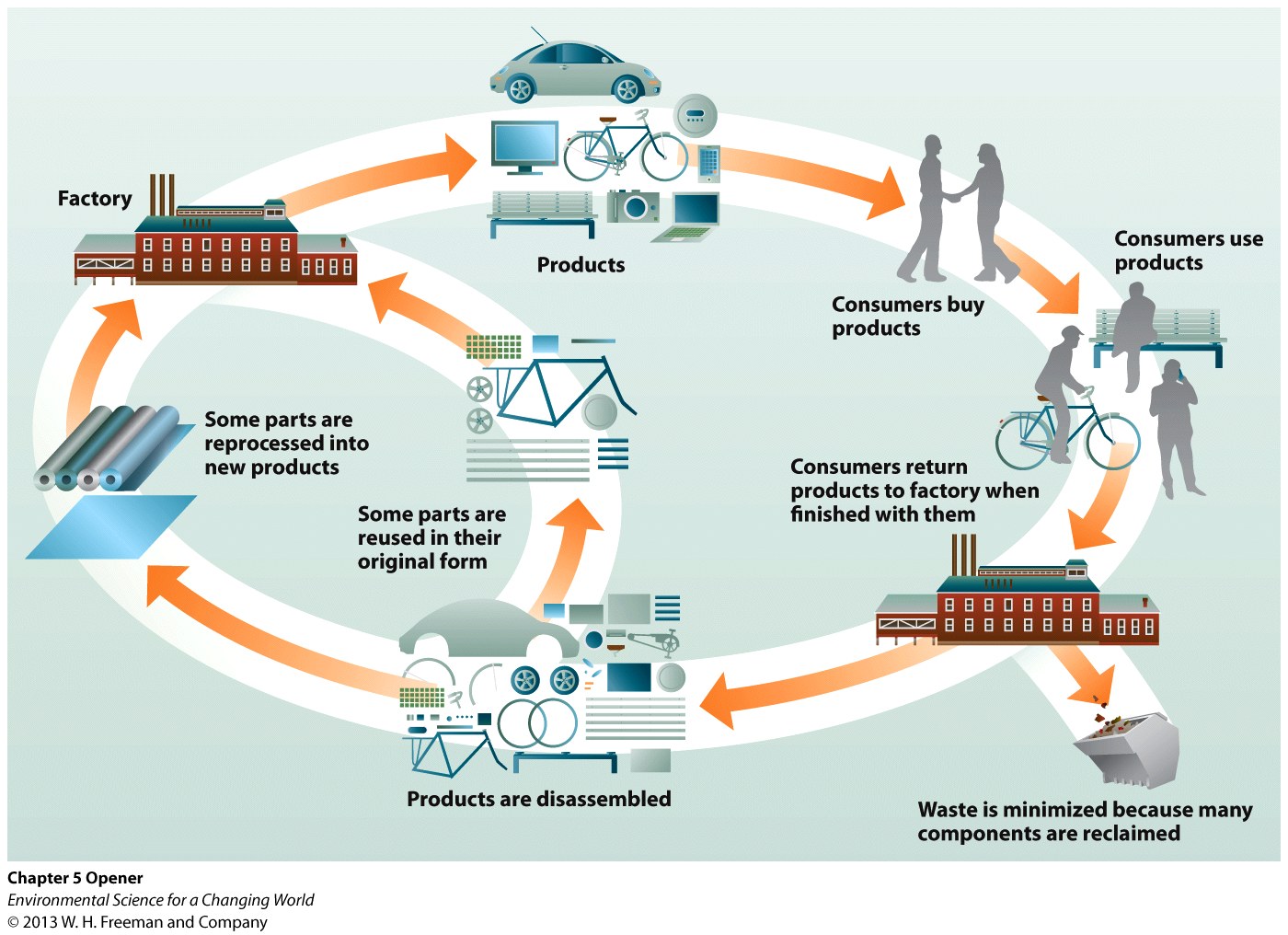 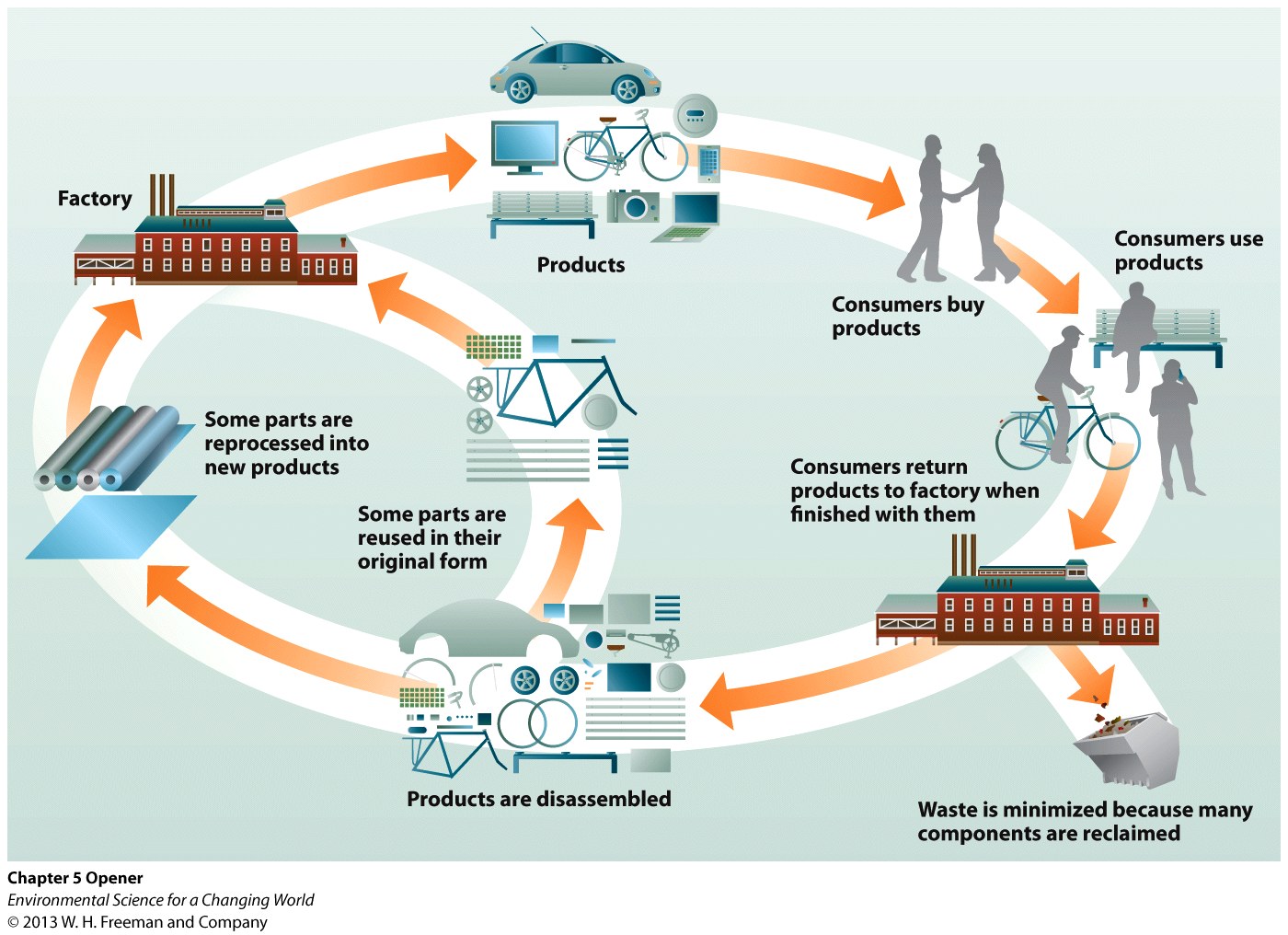 Consideration of our ecological footprint allows us to measure our impact on Earth based on resource use. EF varies country by country and by individual depending on lifestyle choices such as food production, size of house, and material consumption choices.
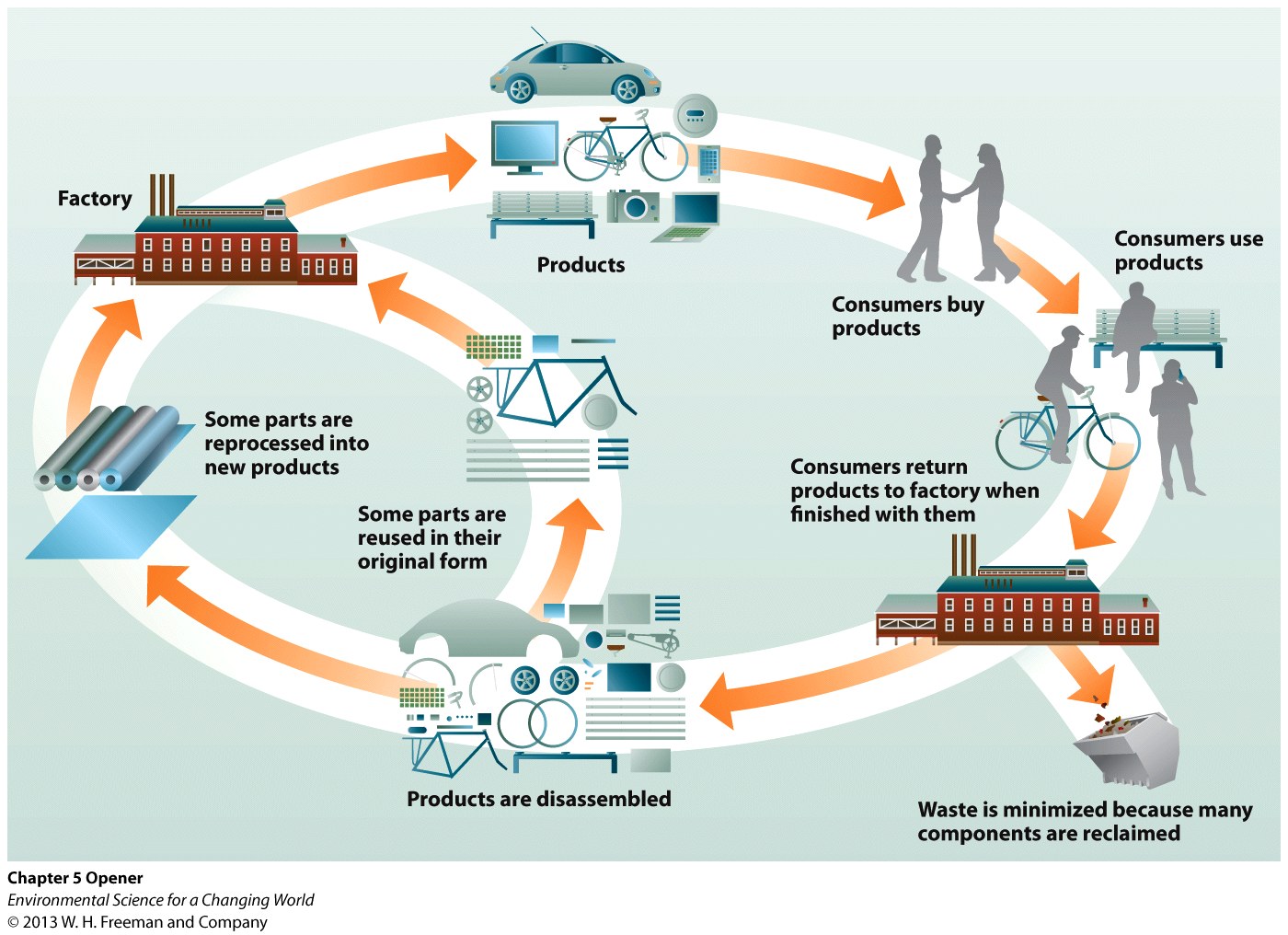 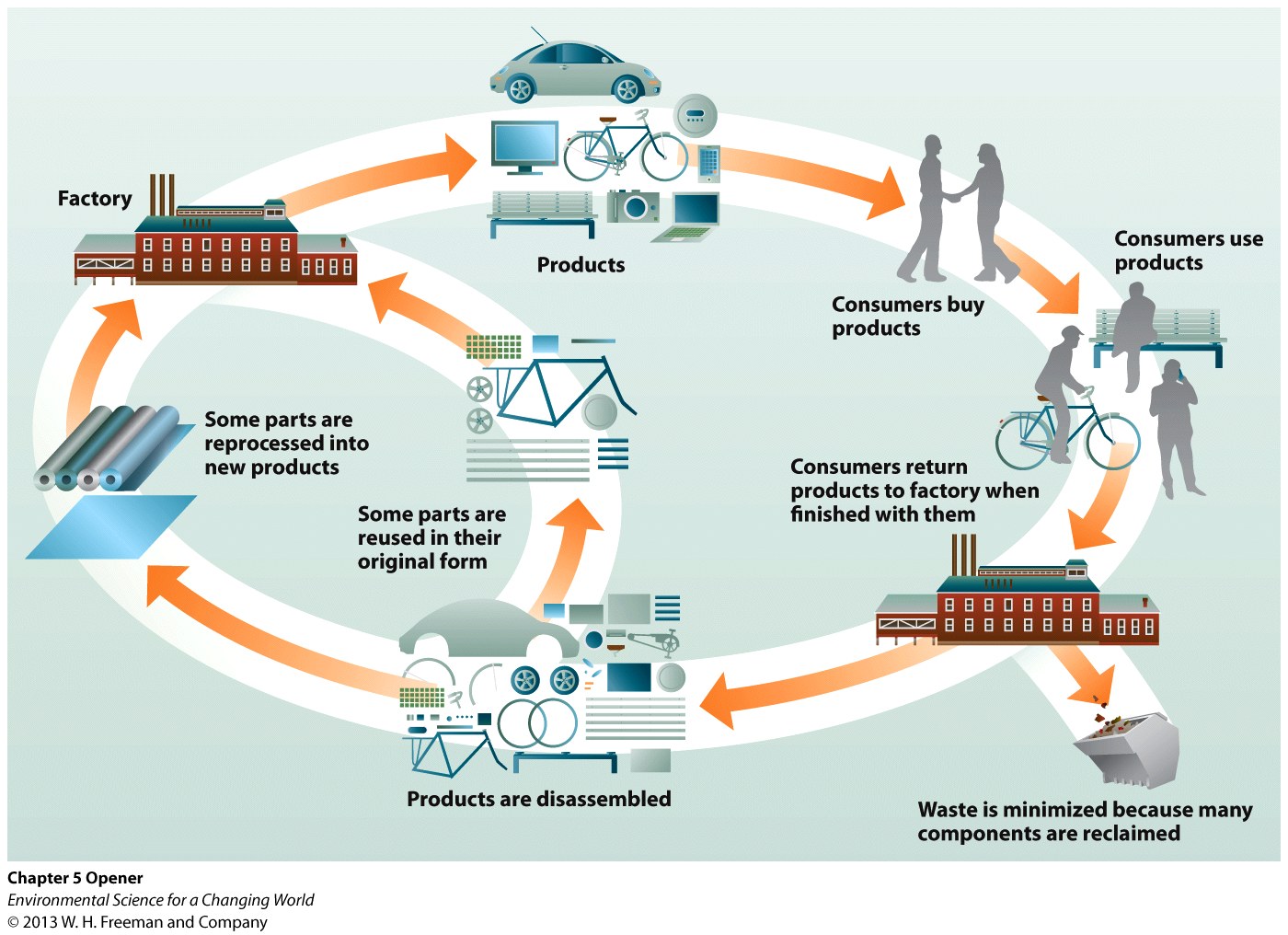 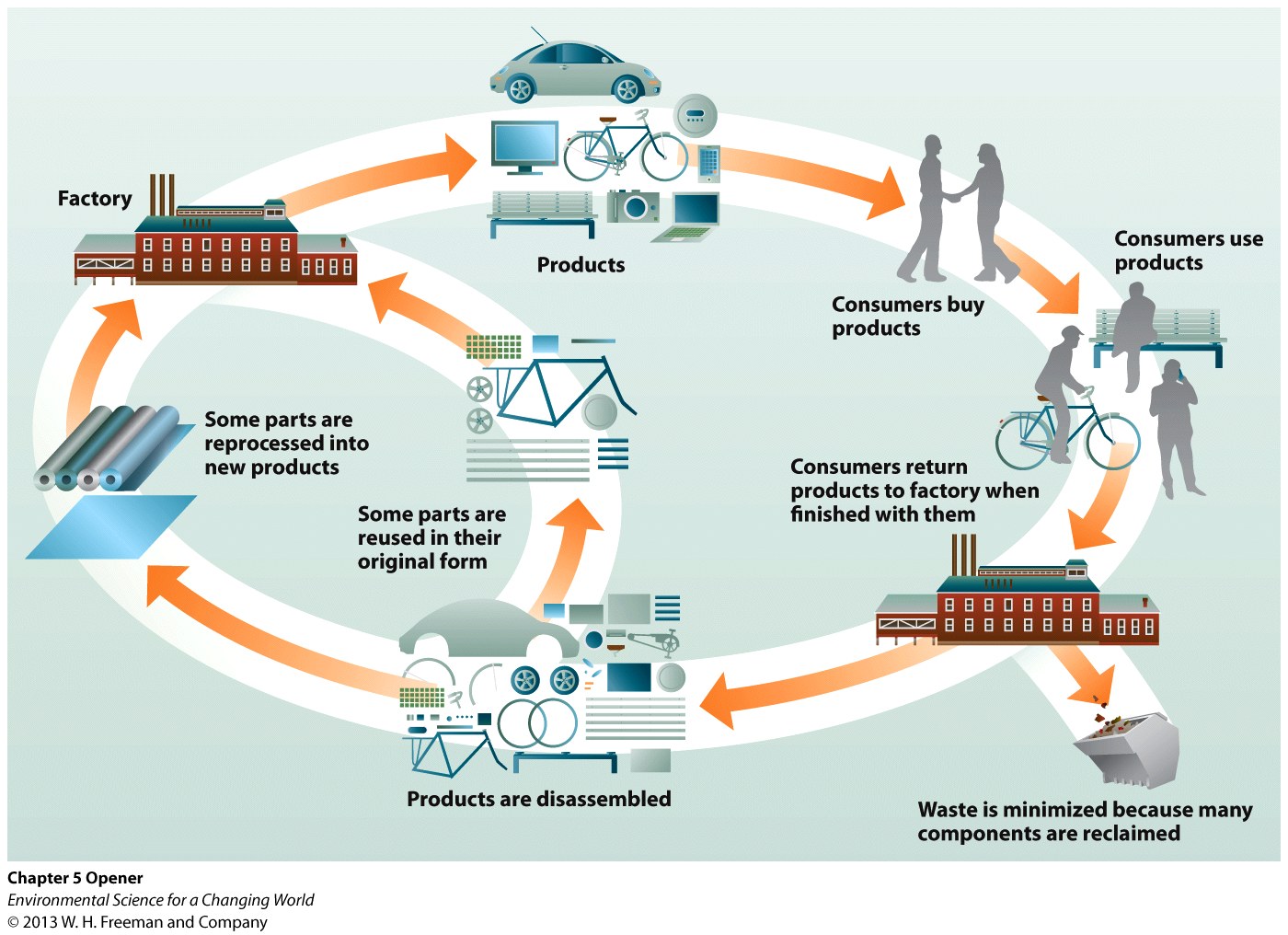 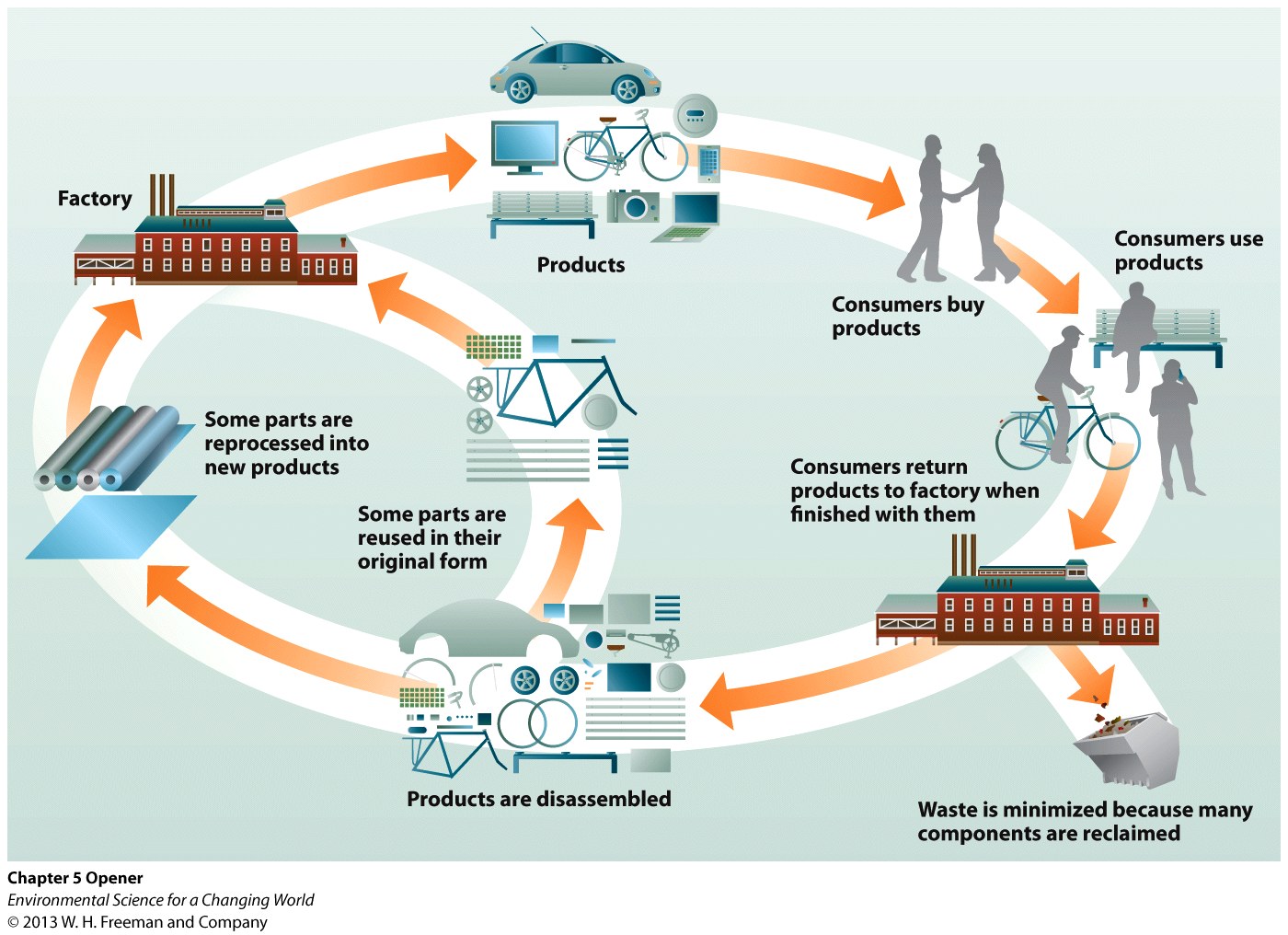 Main Concept #1
WALL TO WALL, CRADLE TO CRADLE 
A leading carpet company takes a chance on going green
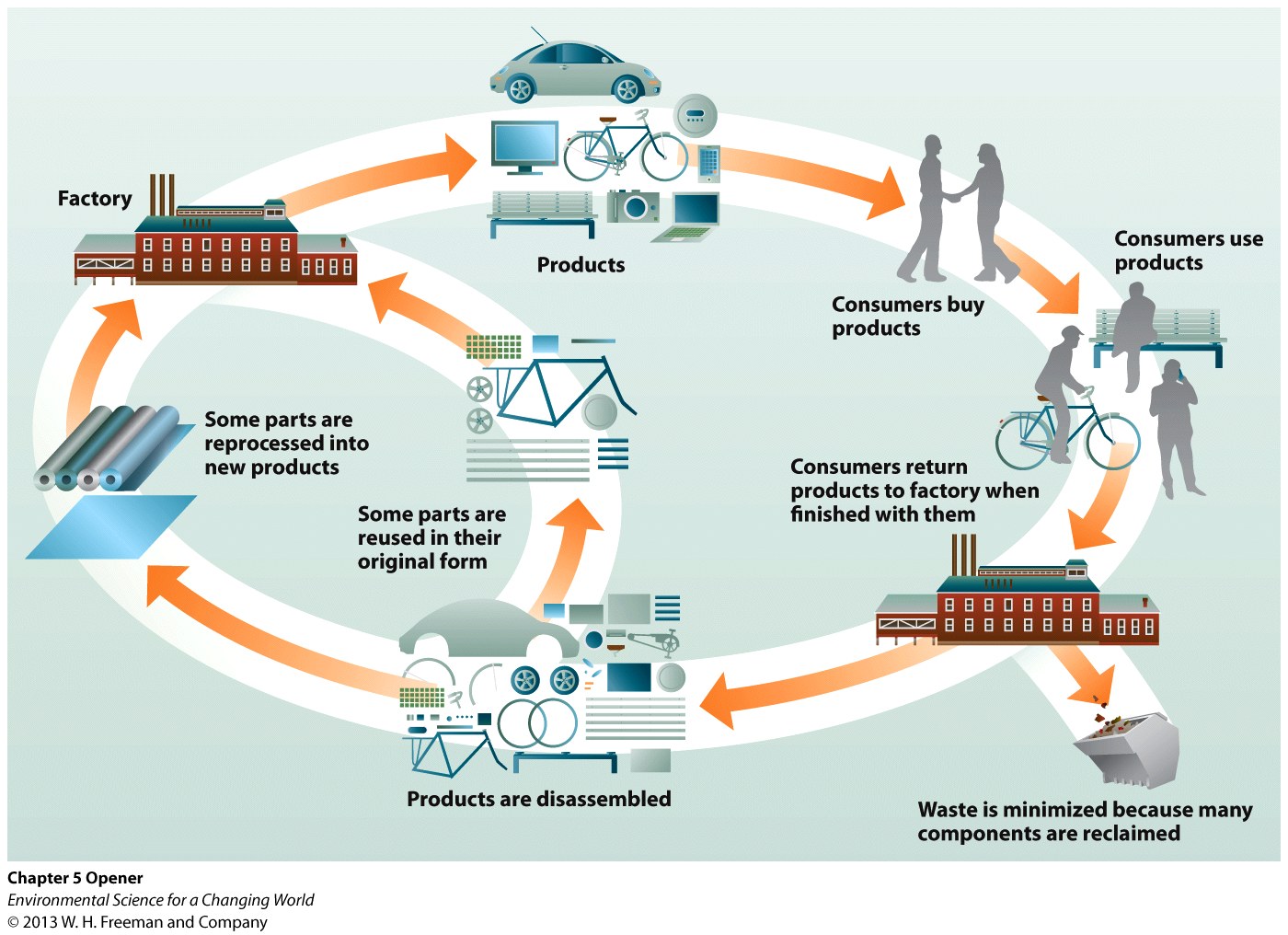 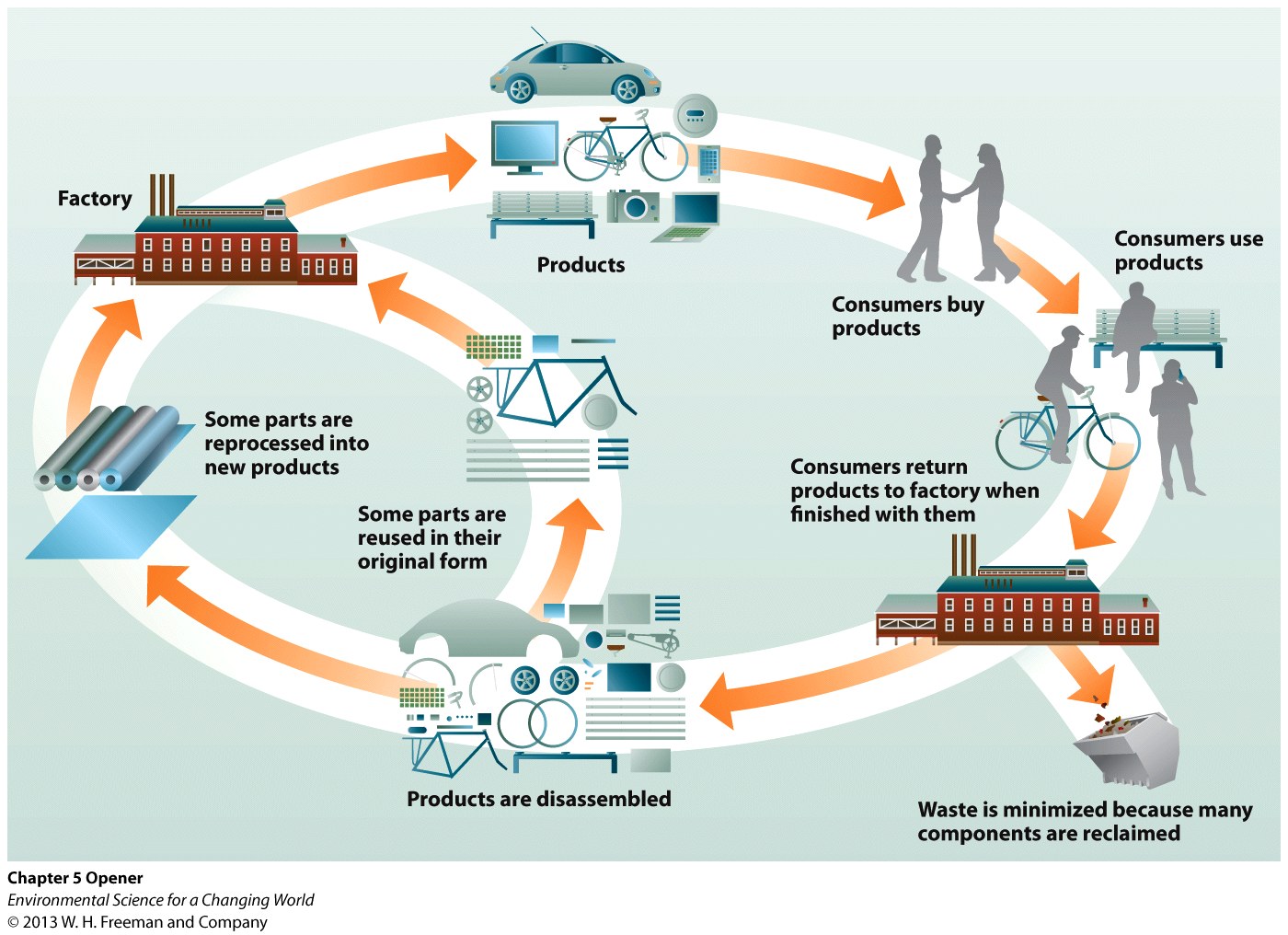 More considerate consumption choices need to include aspects of economics and social costs as well as environmental costs.  If this is not taken into account then a society could exceed its carrying capacity and a population crash could occur.
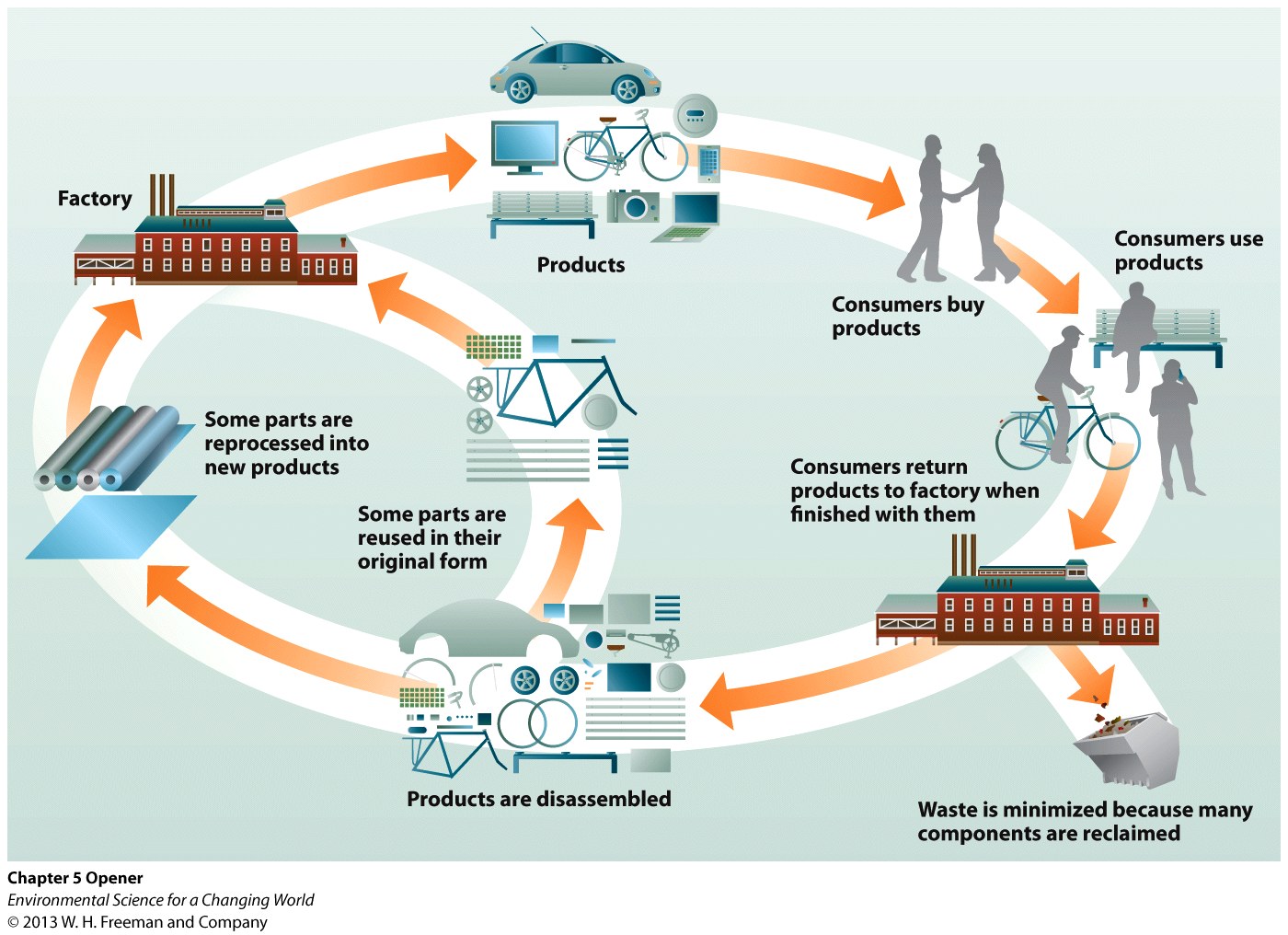 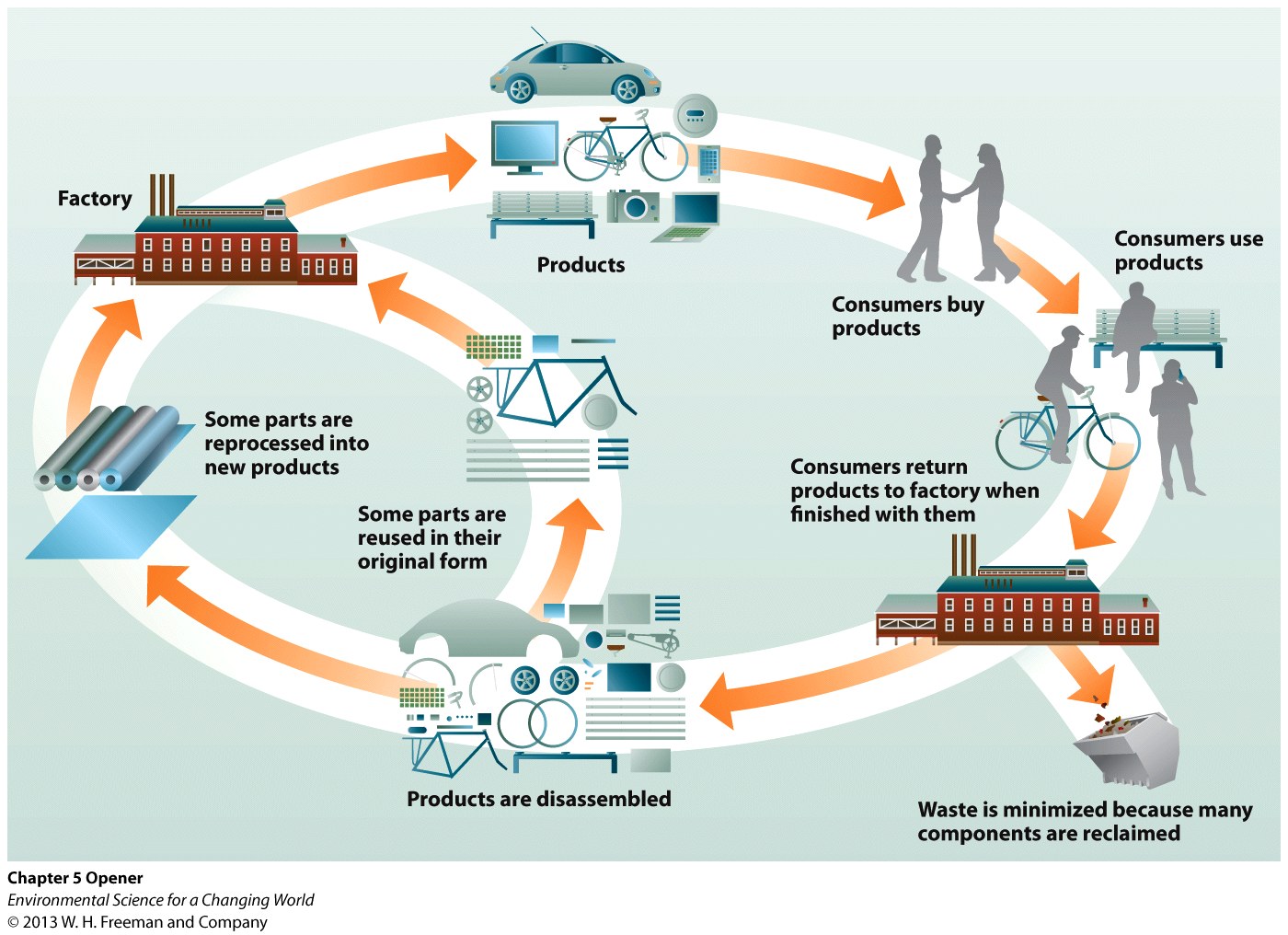 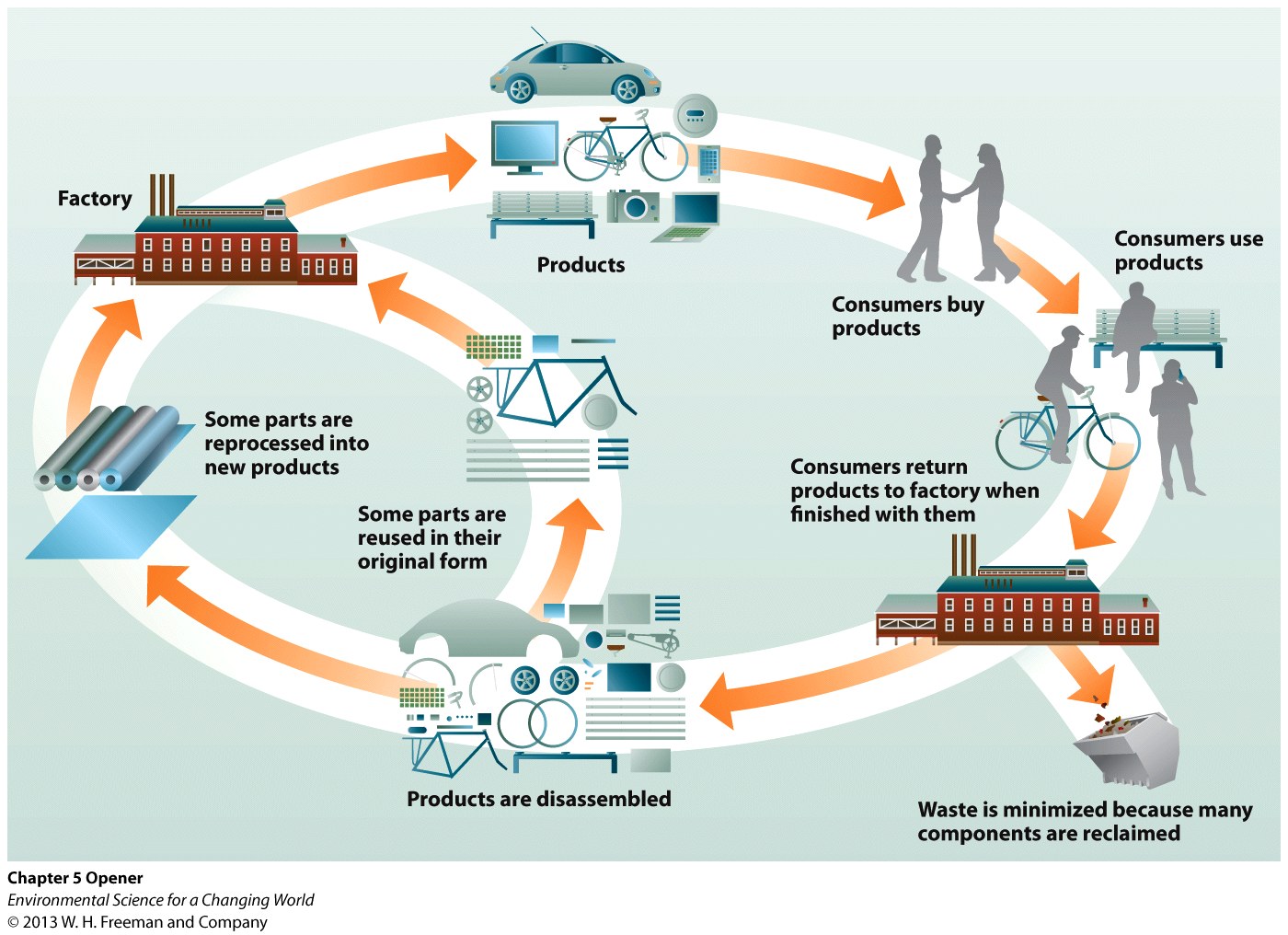 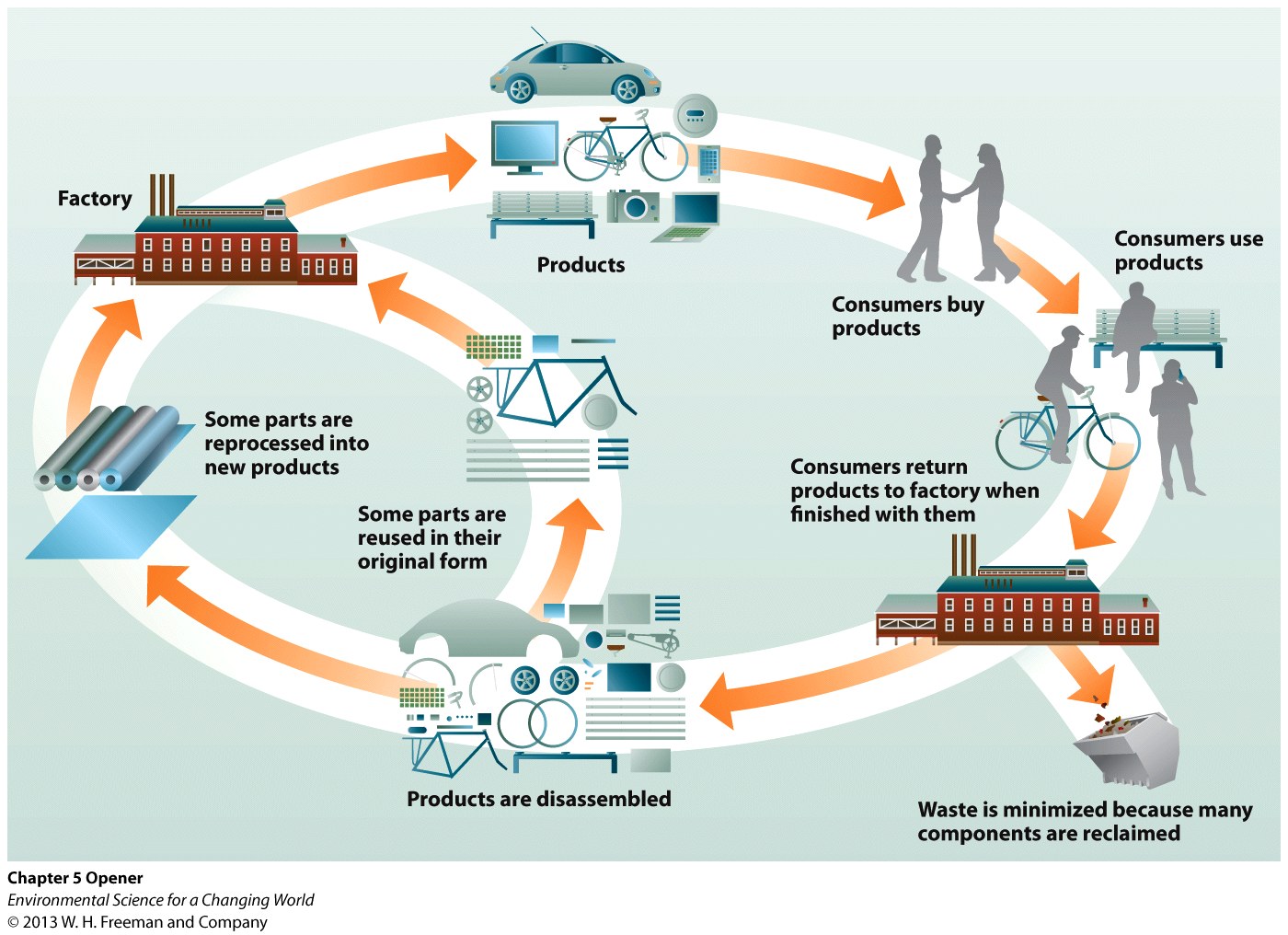 Main Concept #2
4
WALL TO WALL, CRADLE TO CRADLE 
A leading carpet company takes a chance on going green
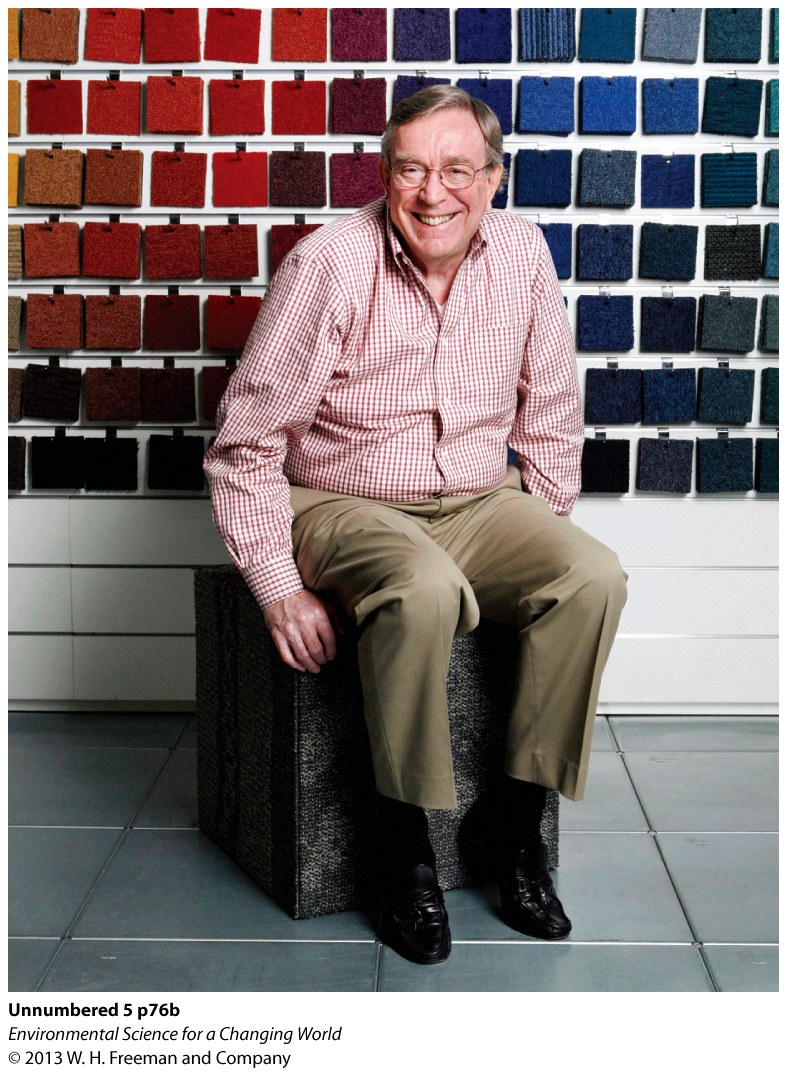 Case Study: Interface Carpet
World’s leading seller of replaceable carpet tiles

Problem:  Carpet manufacturing from petroleum is toxic and releases large quantities of air and water pollutants.  It is also a non-sustainable, resource intensive product.
Action:  Looked to nature as an economic model and initiated new processes and material use.  Initiated a “take back and recycle” program at the end of the product’s life.
Established a “lease” program to enjoy the services of carpet without actually buying the carpet.
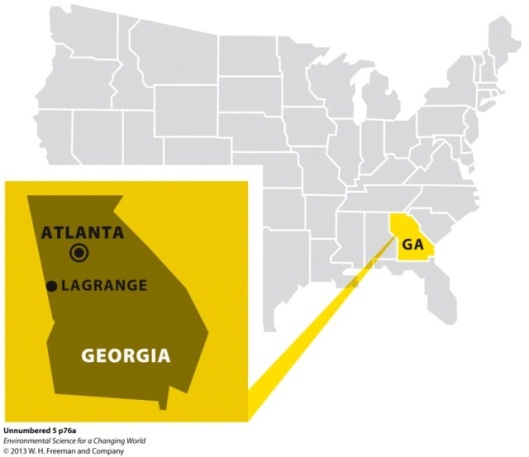 TERMS TO KNOW:
Sustainable
Economics
Ecosystem services
Natural Capitalism vs. Classical Capitalism
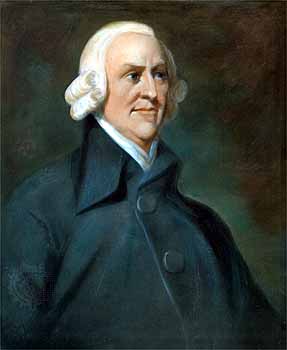 “Natural Capitalism” is a book that has lead the environmental economics movement.
Natural Capitalism is based off of the idea of sustainability and renewability.  Natural resources have value and can be depleted.
How does the carpet company follow this model of economics?
Classical Capitalism assumes that natural capital is infinite and is based on supply and demand.
Which companies follow this model of economics?
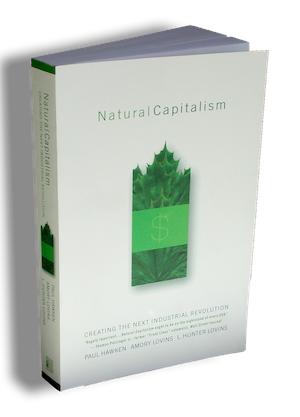 Adam Smith
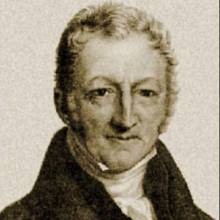 Thomas Malthus
WALL TO WALL, CRADLE TO CRADLE 
A leading carpet company takes a chance on going green
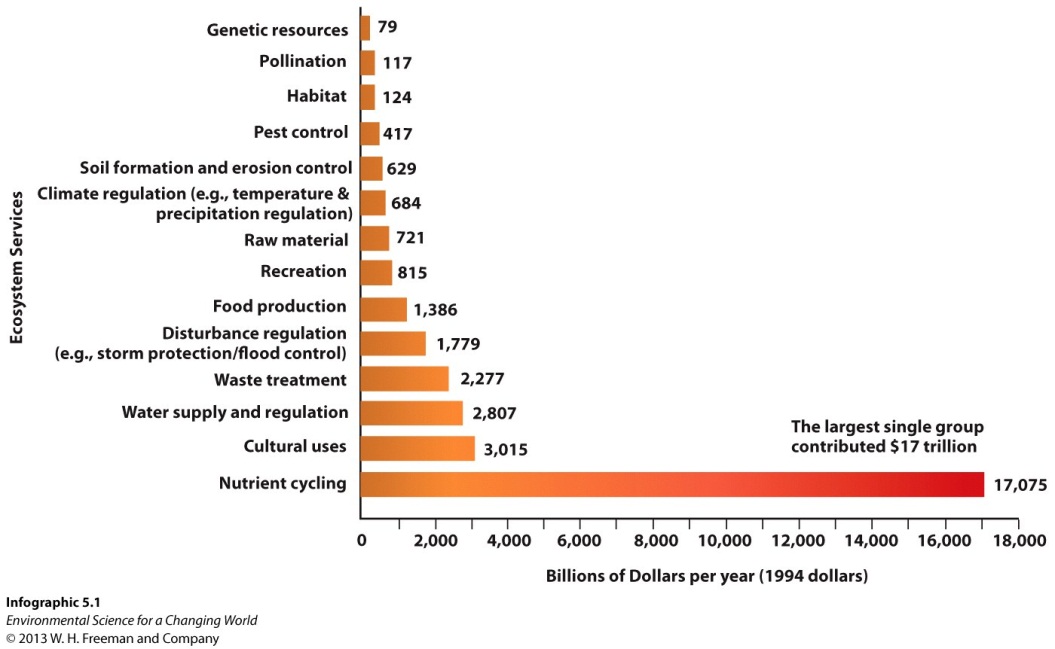 Choices made by businesses and consumers impact the environment—energy, water, waste.
Environmentally mindful businesses look to nature as a model.
Ecosystems goods and services—timber fish, and water are goods; air purification, erosion control,  and nutrient cycling are services.
Some services, such as oxygen production are life supporting.
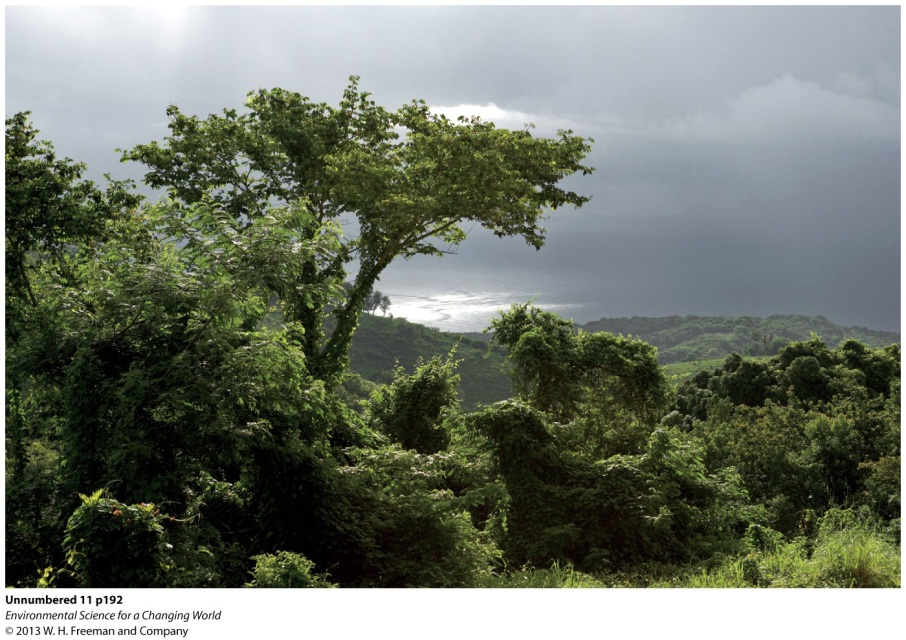 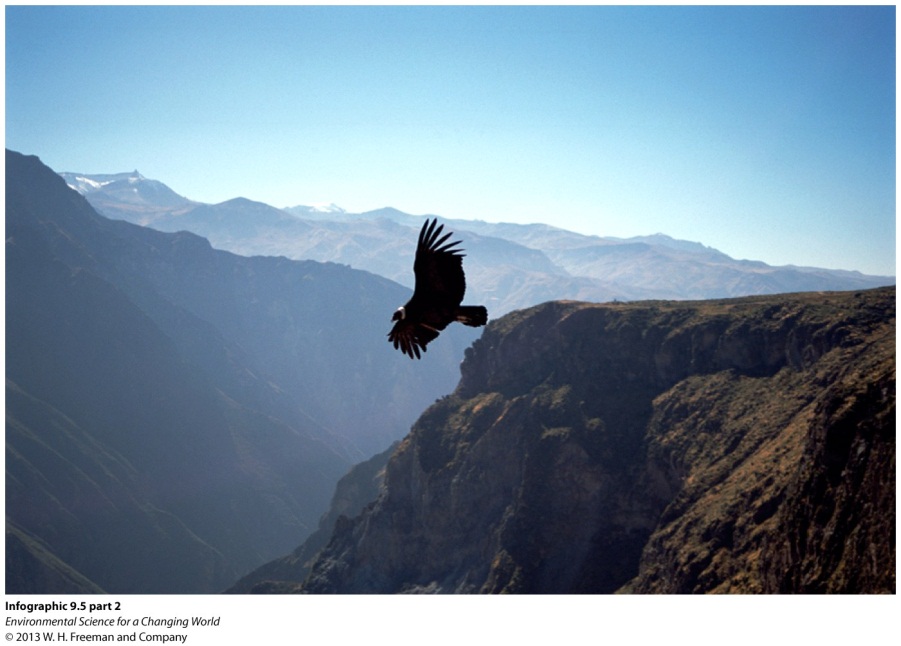 WALL TO WALL, CRADLE TO CRADLE 
A leading carpet company takes a chance on going green
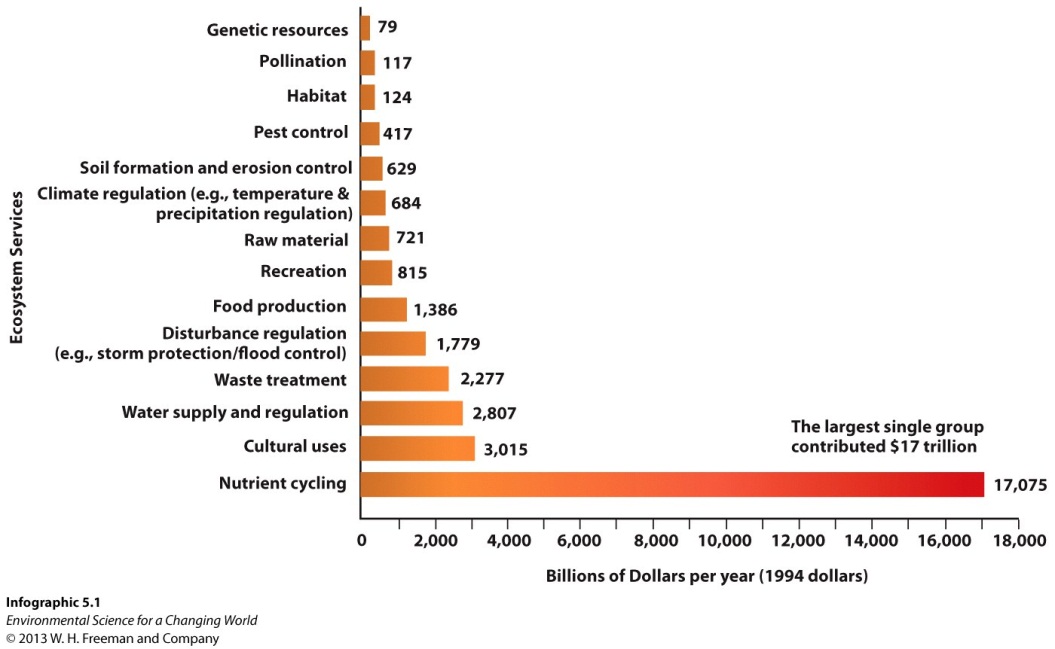 Choices made by businesses and consumers impact the environment—energy, water, waste.
Environmentally mindful businesses look to nature as a model.
Ecosystems goods and services—timber, fish, and water are goods; air purification, erosion control, and nutrient cycling are services.
Most services, such as oxygen production, are life supporting
Value of ecosystem goods and services
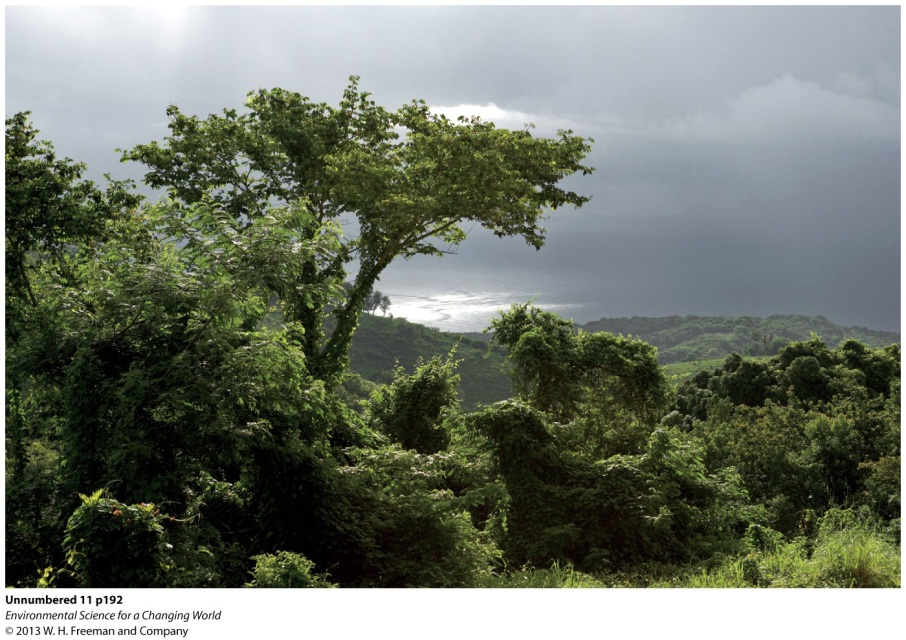 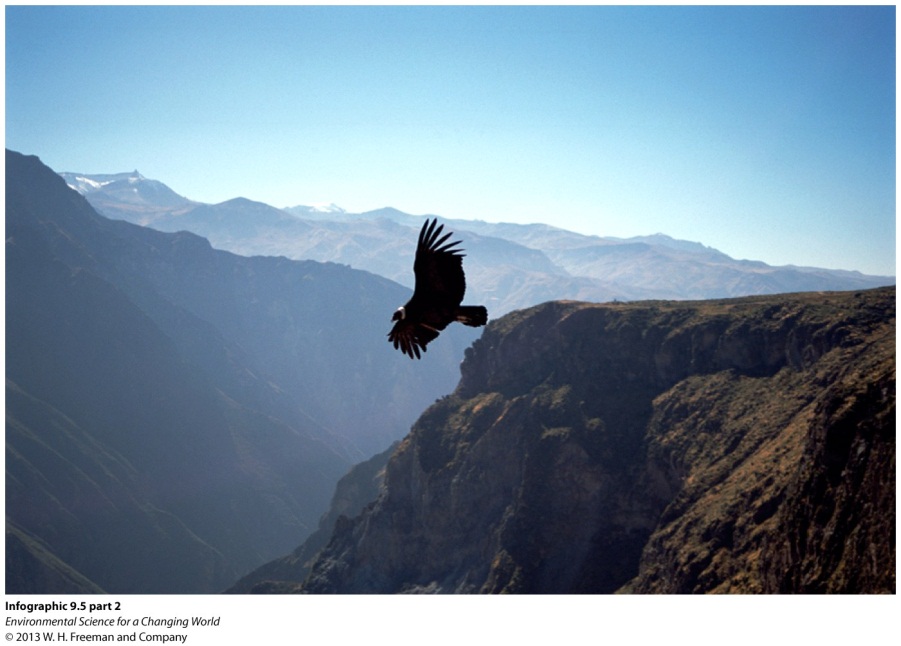 WALL TO WALL, CRADLE TO CRADLE 
A leading carpet company takes a chance on going green
Answer the questions on your notes about the values of ecosystem services and goods.
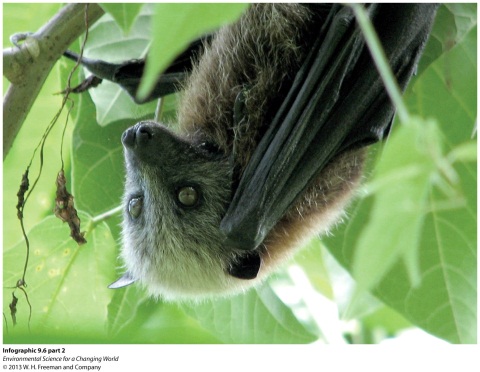 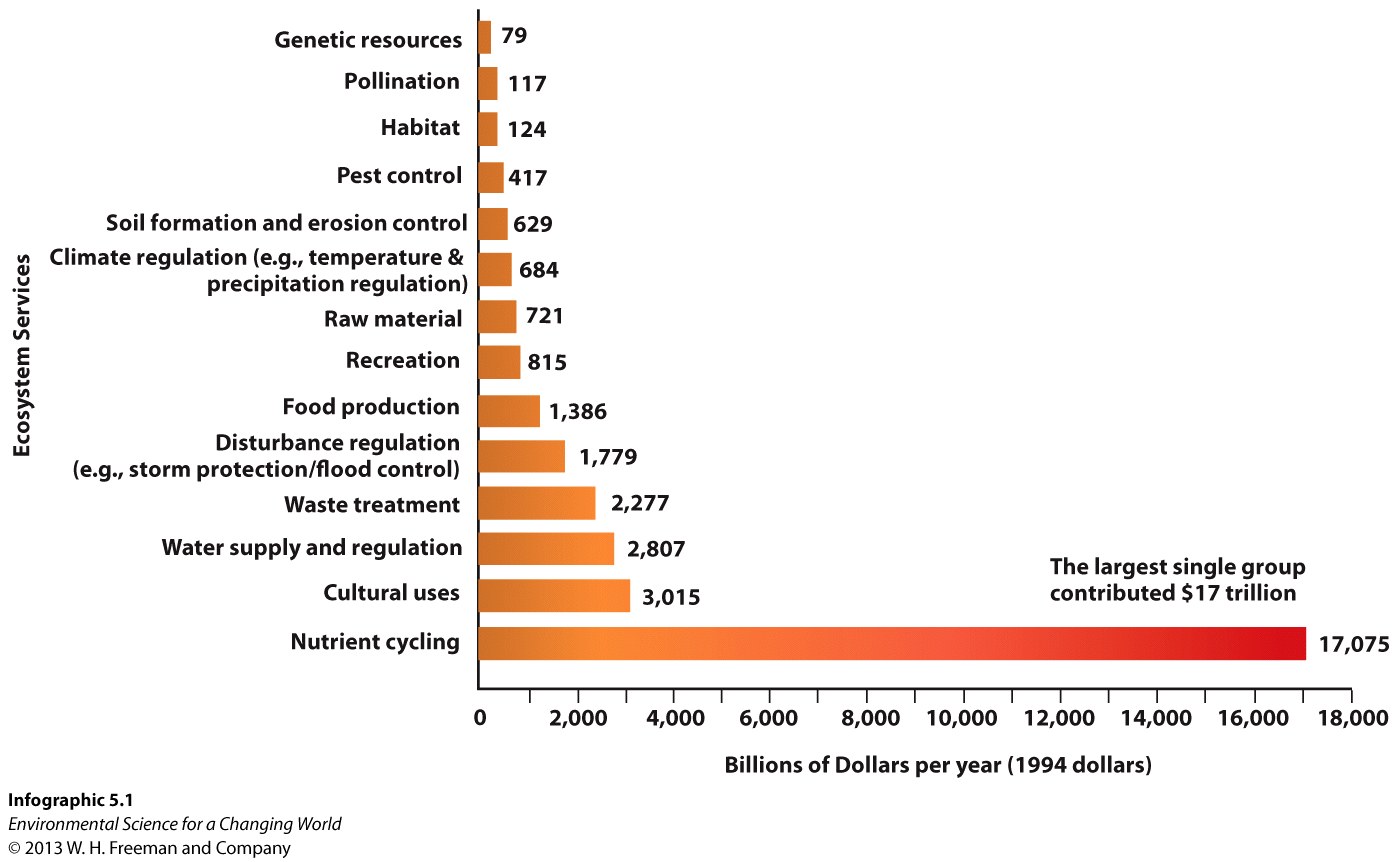 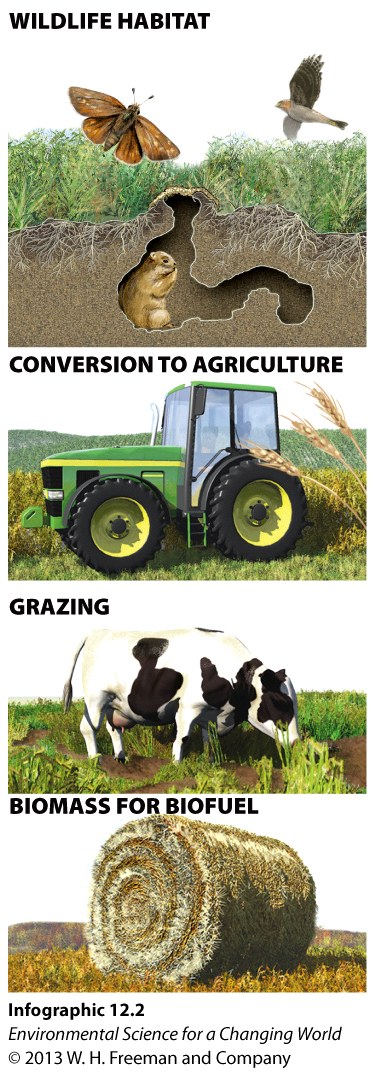 Value of ecosystem goods and services
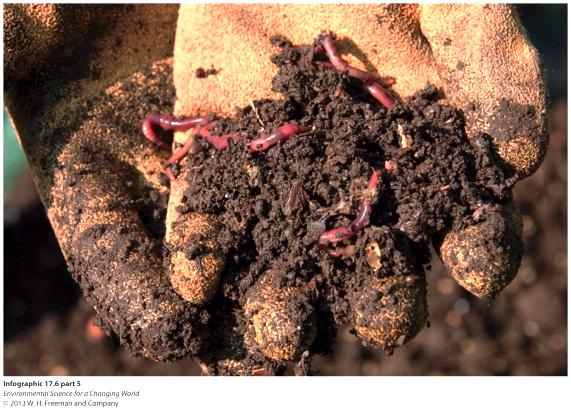 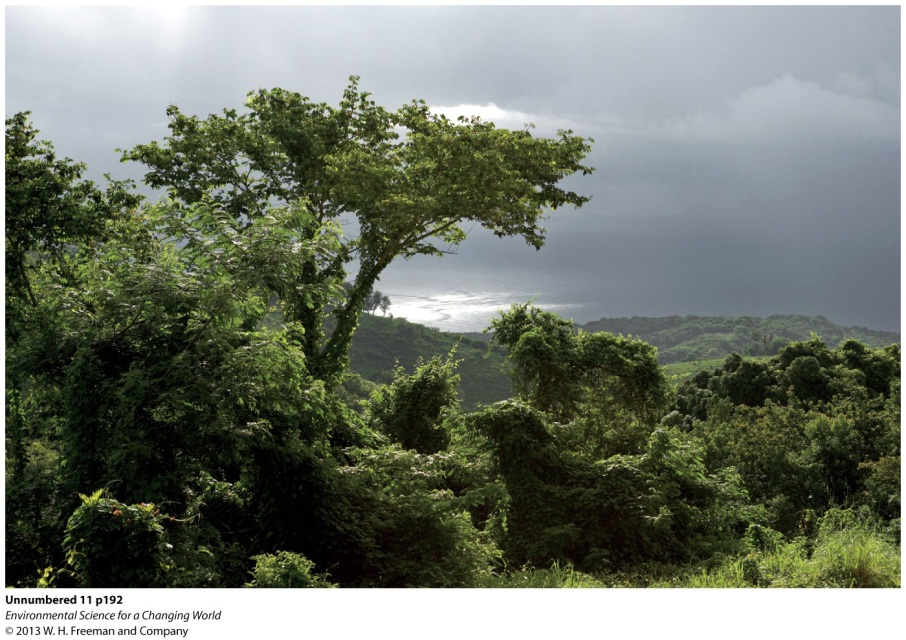 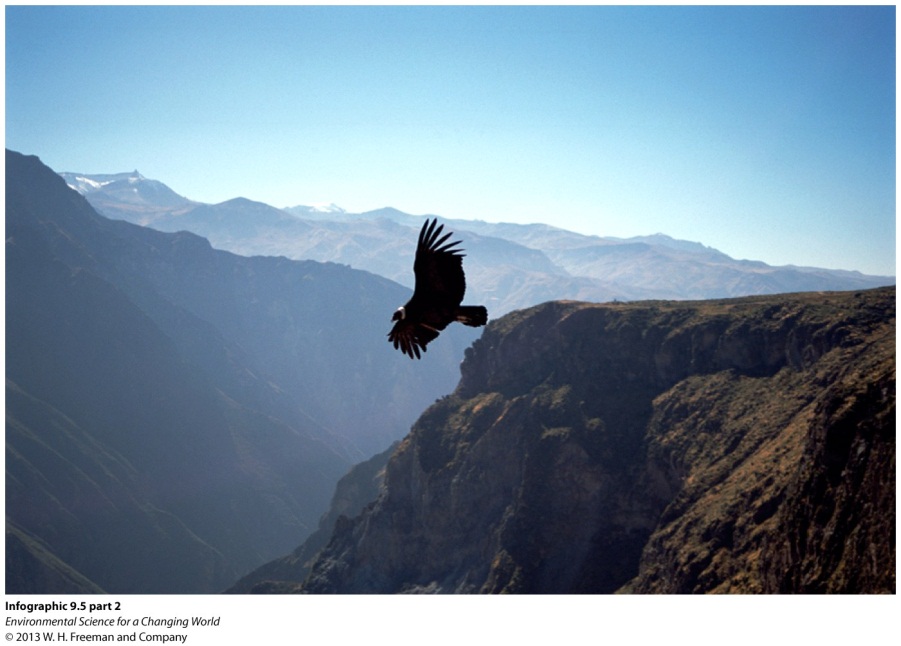 Businesses and individuals impact the environment with their economic decisions
Ecological footprint – Land needed to provide resources and to assimilate waste

An intact ecosystem is naturally sustainable. Degradation of the system prevents nature from providing goods and services–a threat to our future economically, socially, and environmentally.
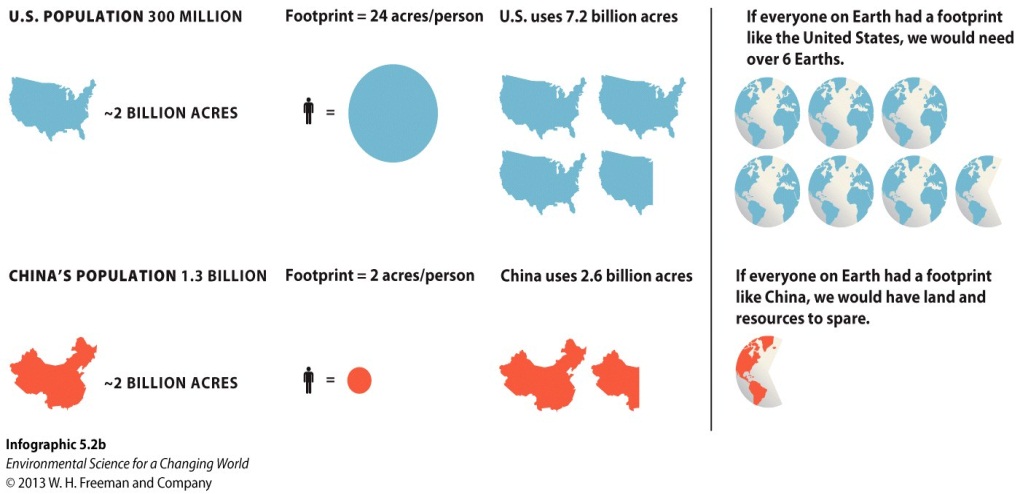 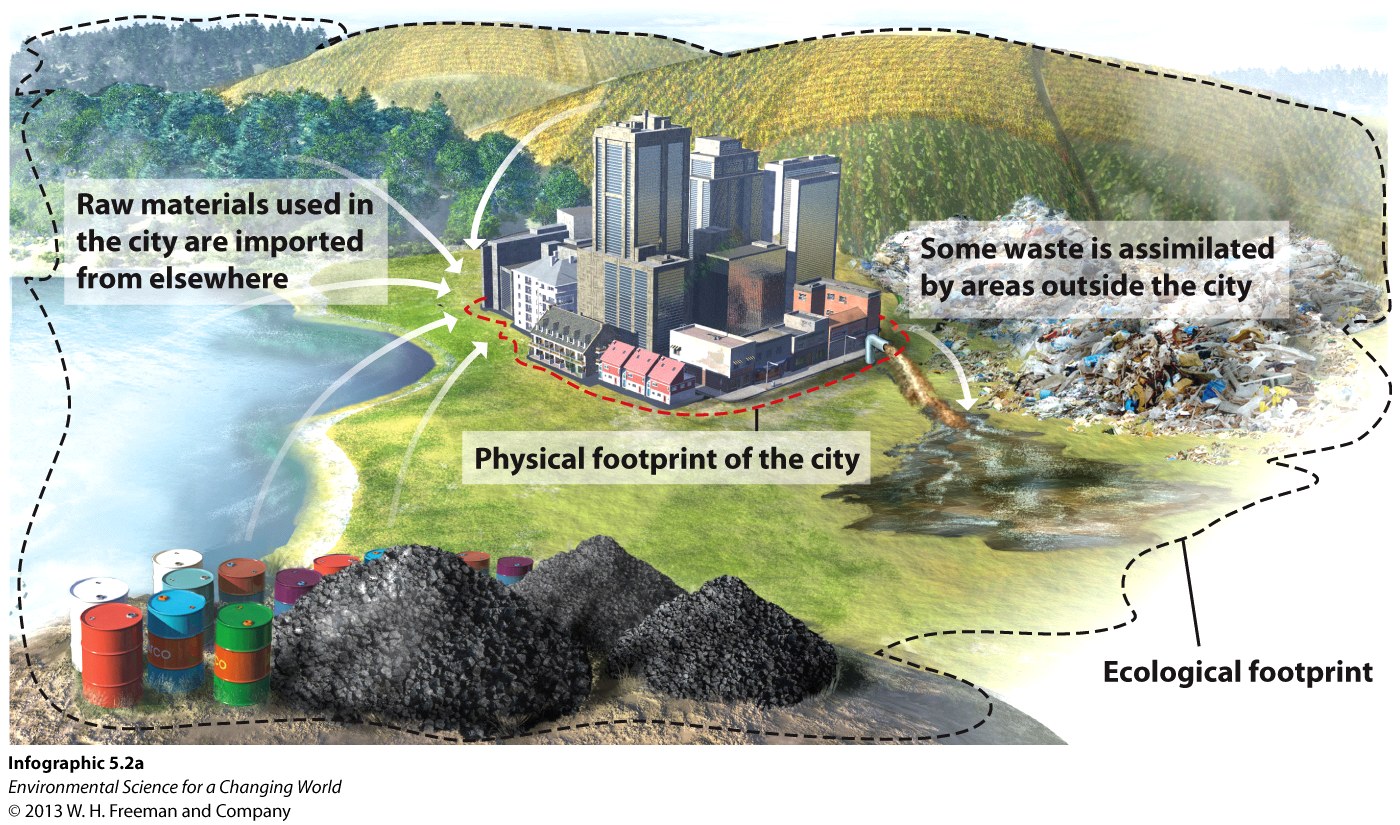 TERMS TO KNOW:
Ecological footprint
Natural capital
Natural income
Businesses and individuals impact the environment with their economic decisions
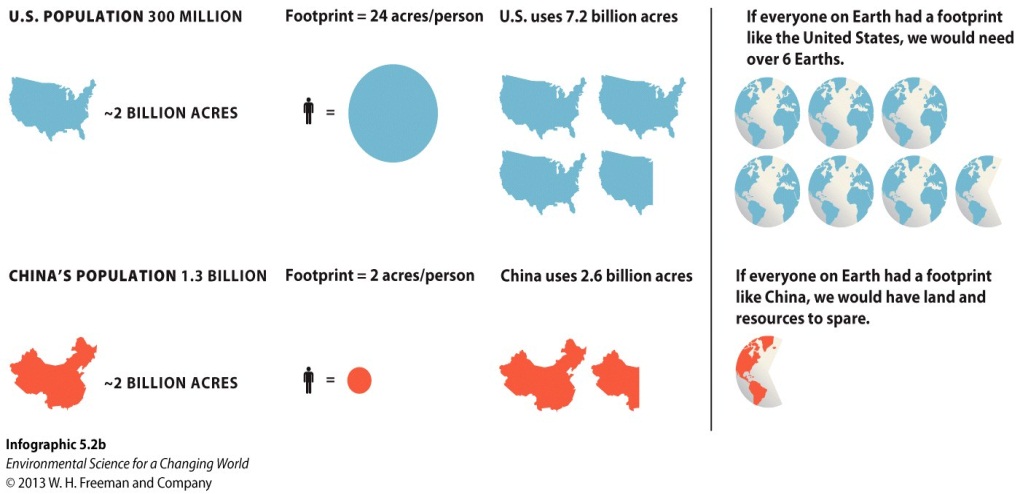 Ecological footprint – Land needed to provide resources and to assimilate waste

An intact ecosystem is naturally sustainable – degradation of the system prevents nature from providing goods and services  - threat to our future economically, socially, and environmentally.
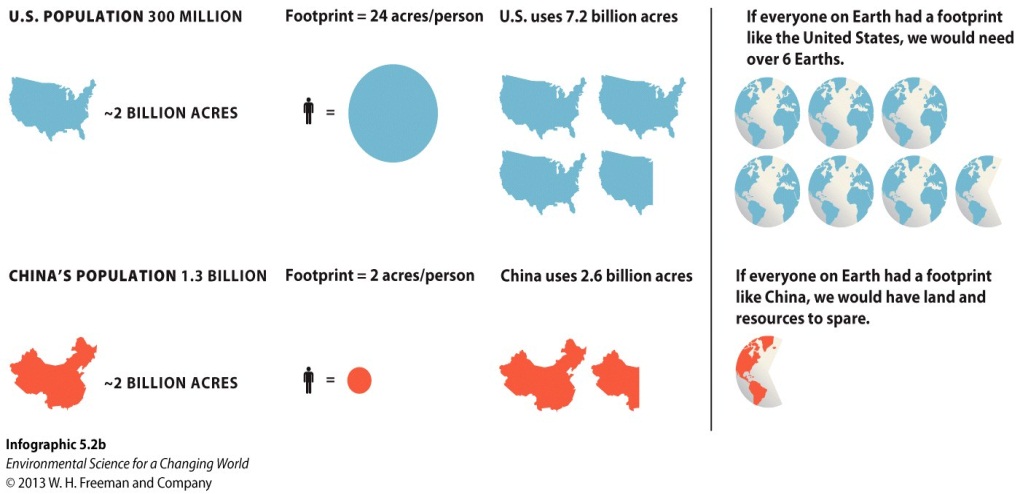 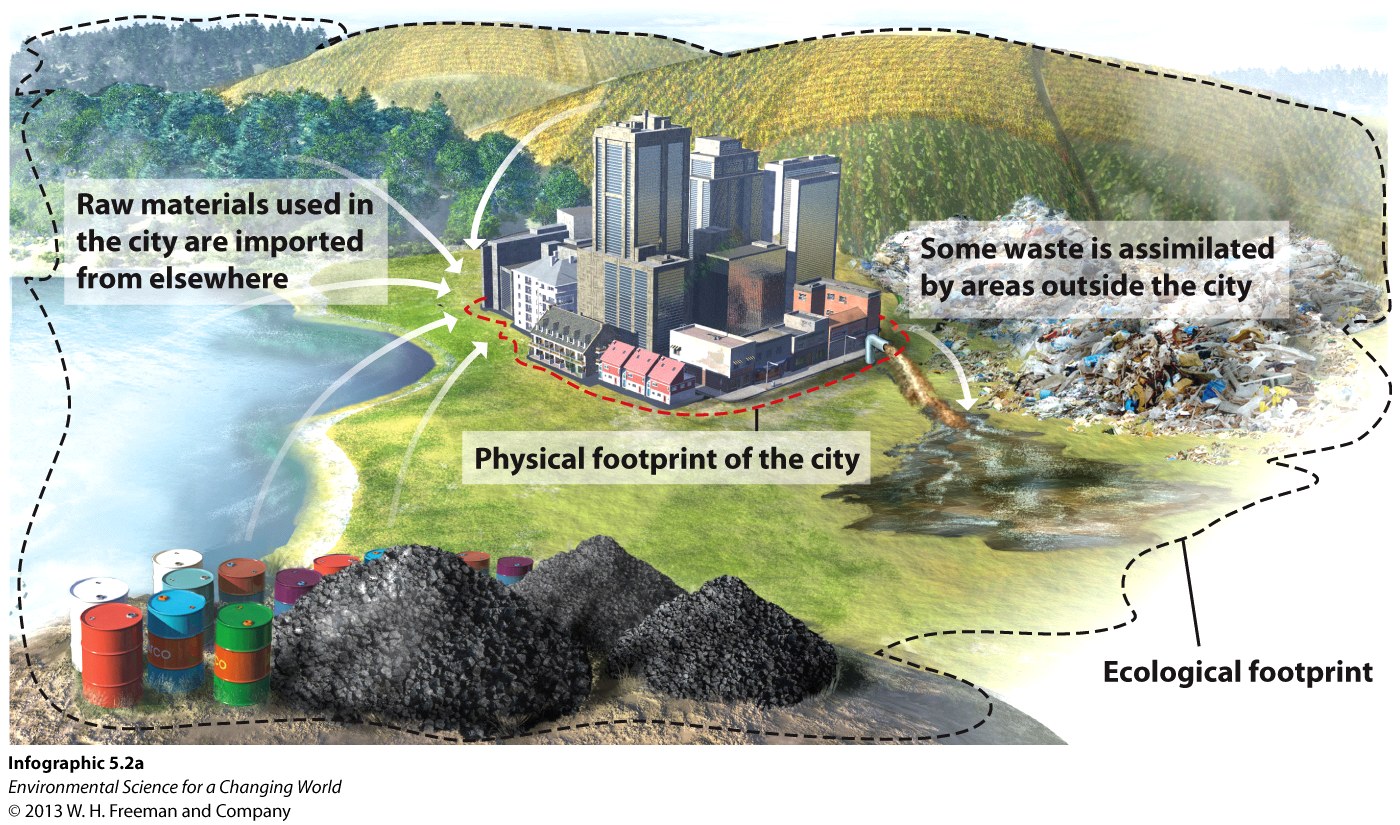 TERMS TO KNOW:
Ecological footprint
Natural capital
Natural income
Businesses and individuals impact the environment with their economic decisions
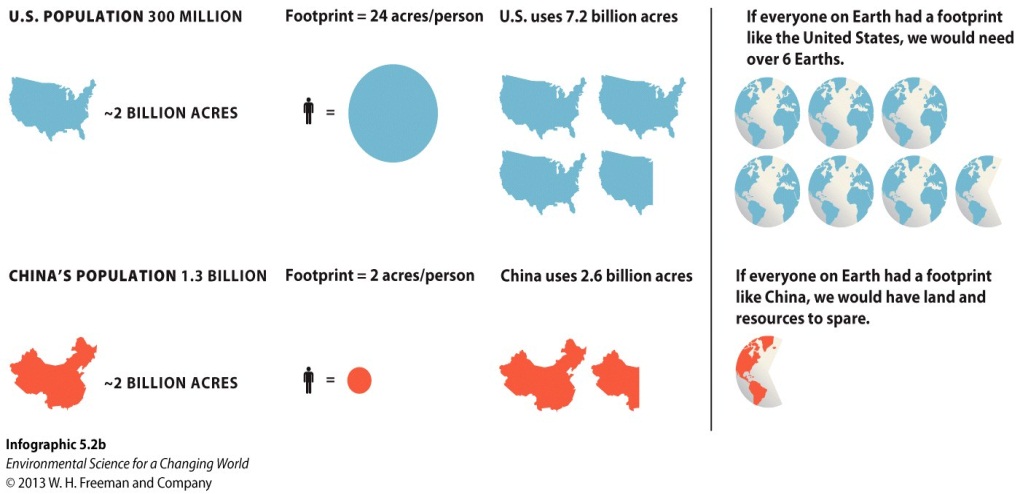 Ecological footprint – Land needed to provide resources and to assimilate waste

An intact ecosystem is naturally sustainable. Degradation of the system prevents nature from providing goods and services—a threat to our future economically, socially, and environmentally.
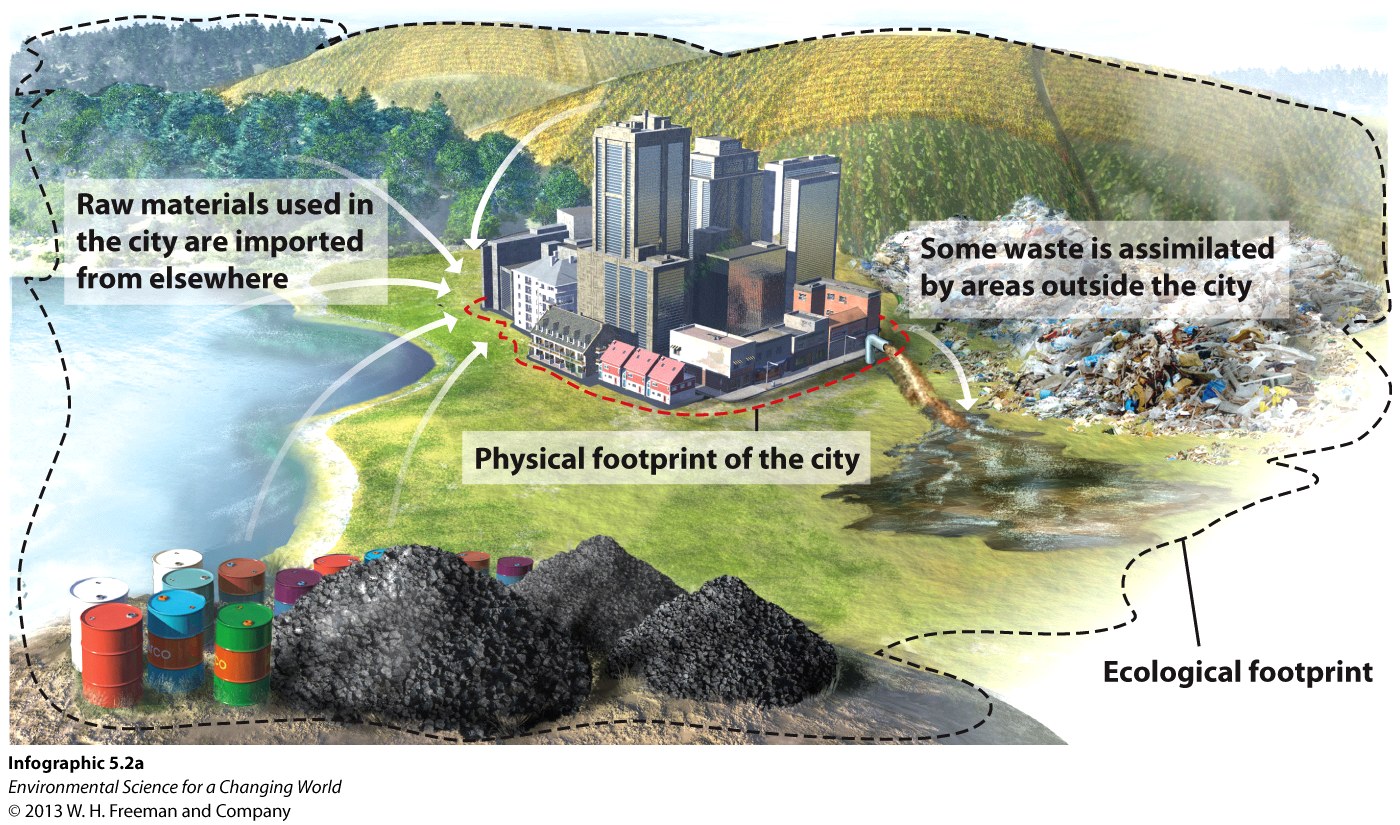 TERMS TO KNOW:
Ecological footprint
Natural capital
Natural income
Businesses and individuals impact the environment with their economic decisions
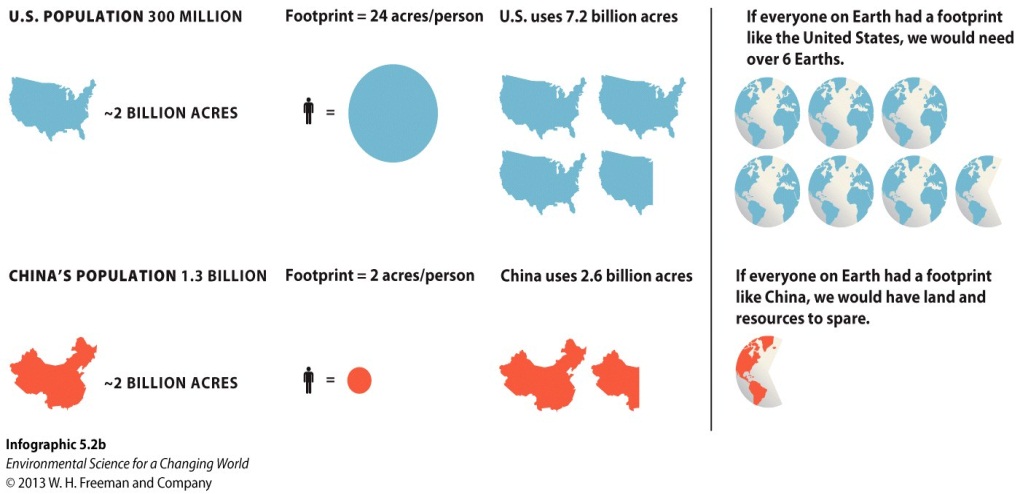 Ecological footprint – Land needed to provide resources and to assimilate waste

An intact ecosystem is naturally sustainable – degradation of the system prevents nature from providing goods and services  - threat to our future economically, socially, and environmentally.
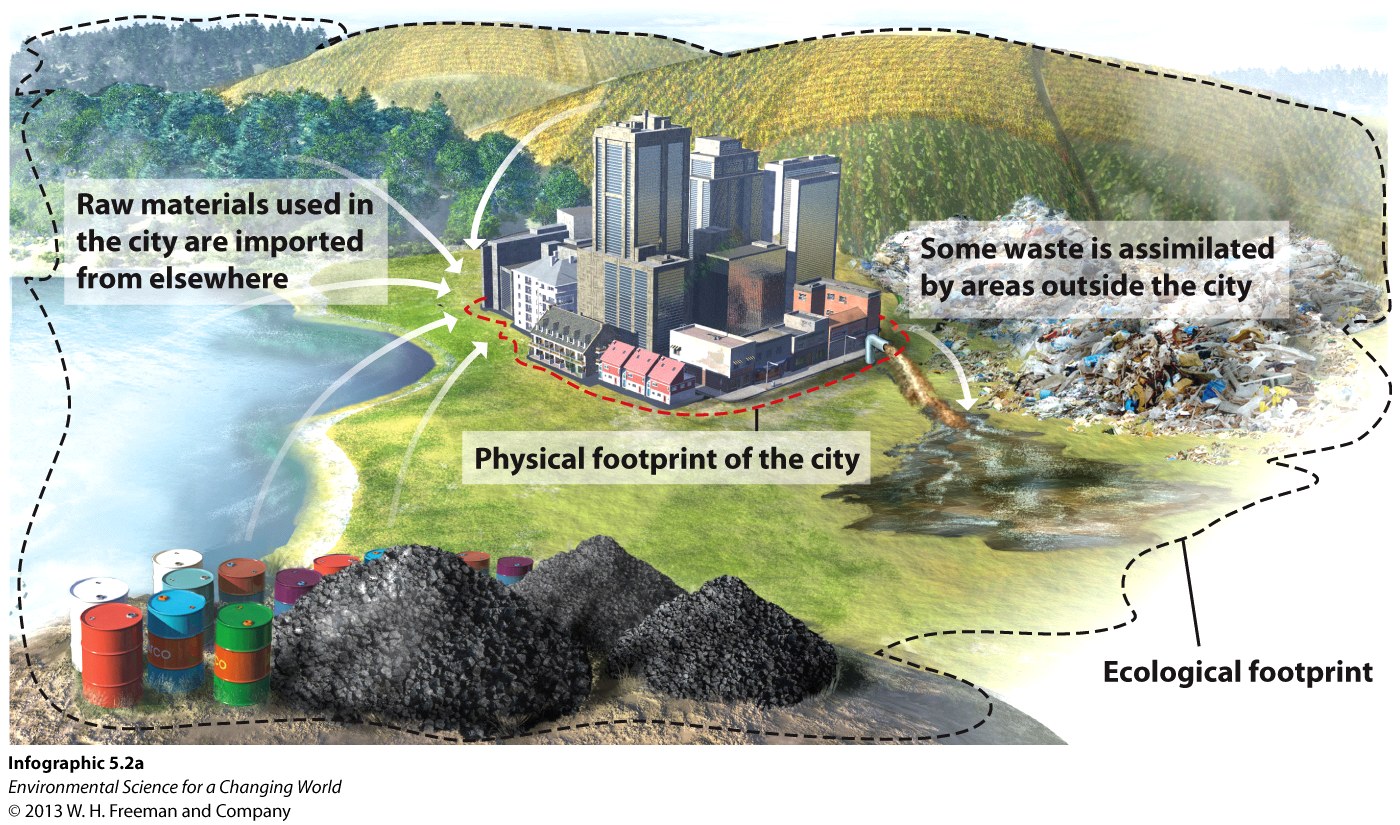 TERMS TO KNOW:
Ecological footprint
Natural capital
Natural income
Businesses and individuals impact the environment with their economic decisions
TERMS TO KNOW:
Ecological footprint
Natural capital
Natural income
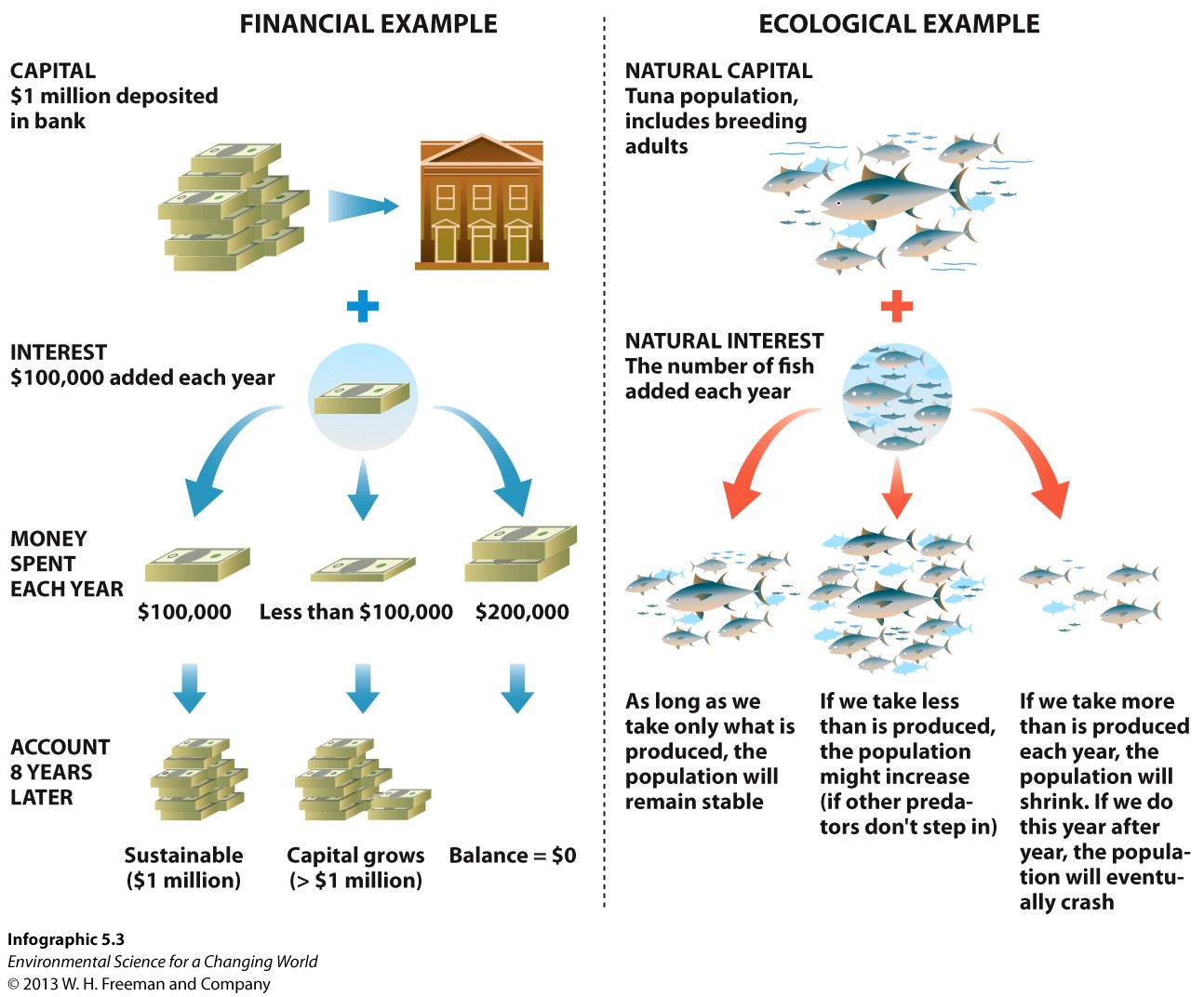 Natural capital – Consumable resources like air, water, trees, fish, and the systems that produce them.  If they are harvested sustainably they can be used forever.
Businesses and individuals impact the environment with their economic decisions
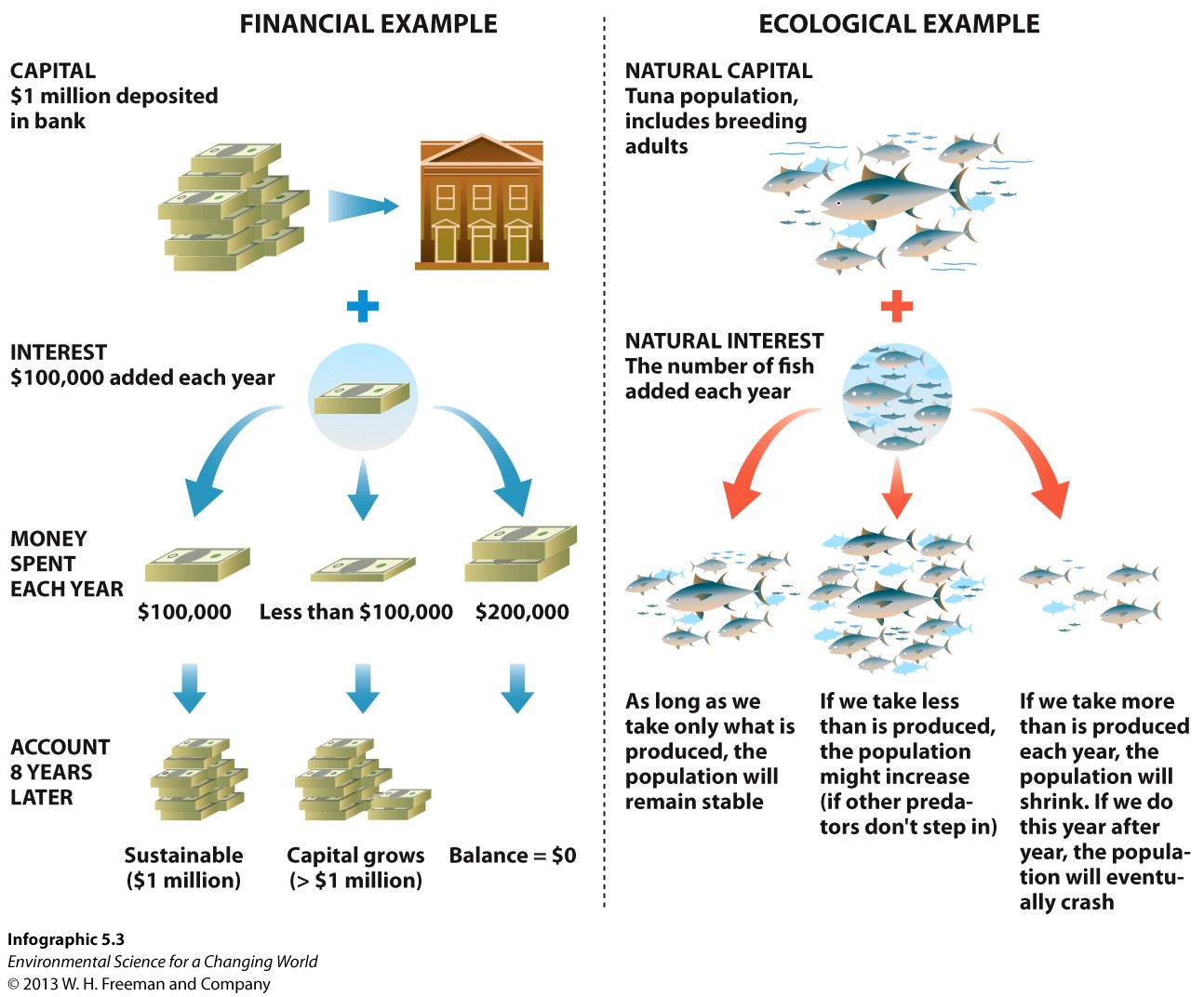 Natural capital – Consumable, renewable resources like air, water, trees, fish, and the systems that produce them.  If harvested correctly, they can be used forever—AKA sustainable
Natural income (interest) (sustainable yield)– What is produced by the capital over time—more trees, fish, and oxygen--How much of the interest could we “spend” without depleting capital?
Which 2 fish options are sustainable?
Businesses and individuals impact the environment with their economic decisions
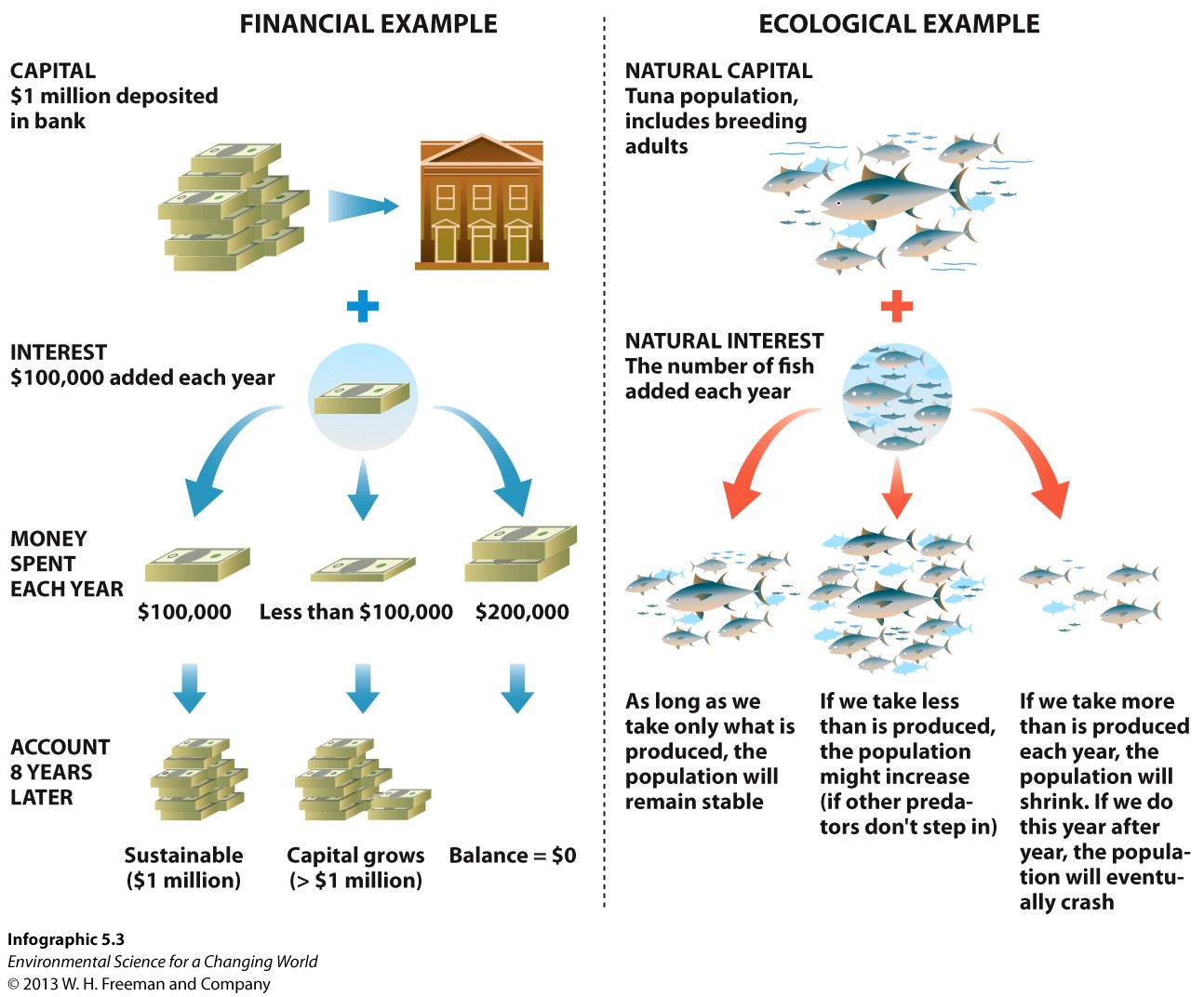 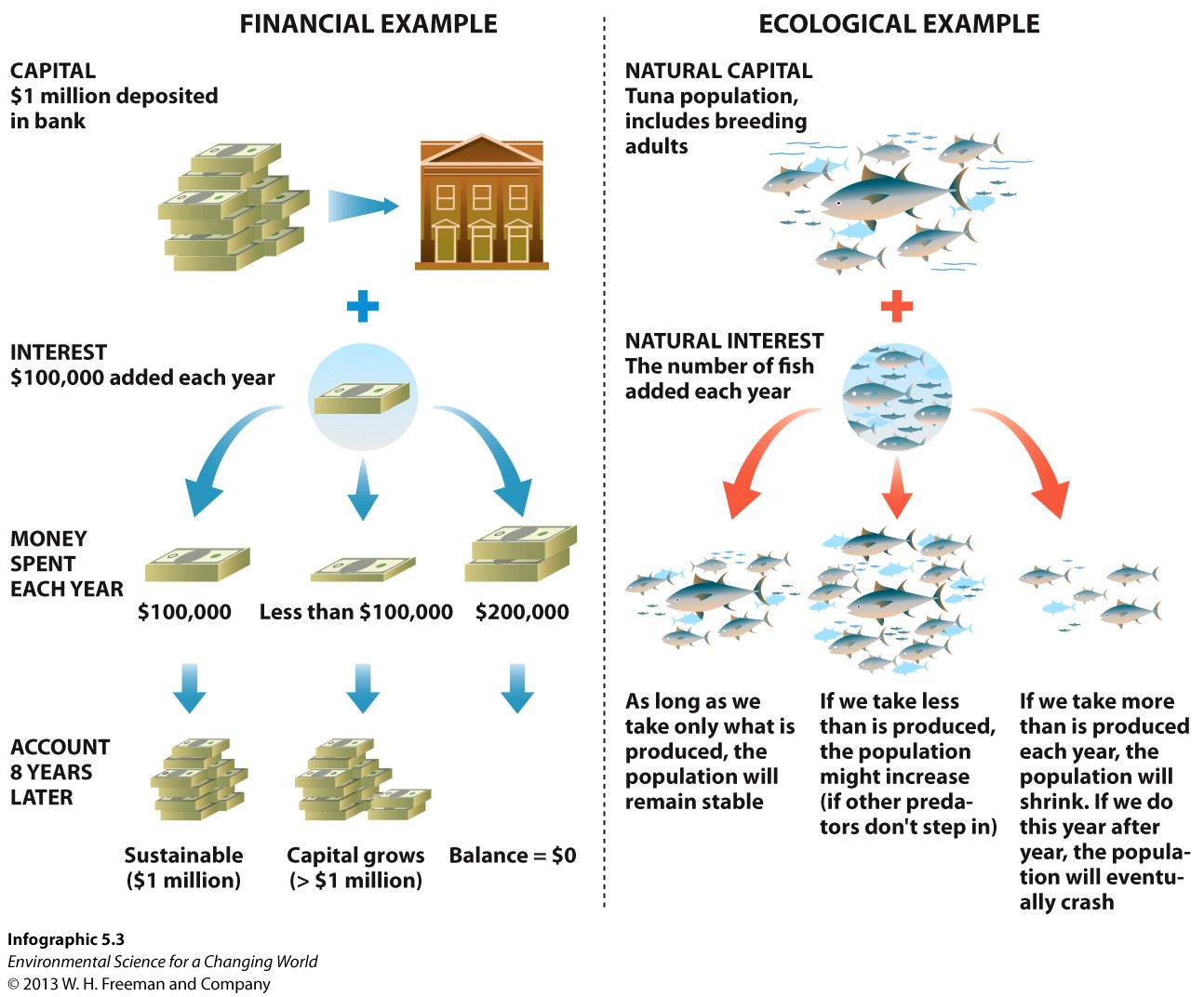 TERMS TO KNOW:
Ecological footprint
Natural capital
Natural income
Financial Economic Example:
Deposits or investments earn additional money. 

Spending no more than the interest allows the capital to continue making money.

Spending the interest and any portion of the capital will deplete both the source and the benefits.
Businesses and individuals impact the environment with their economic decisions
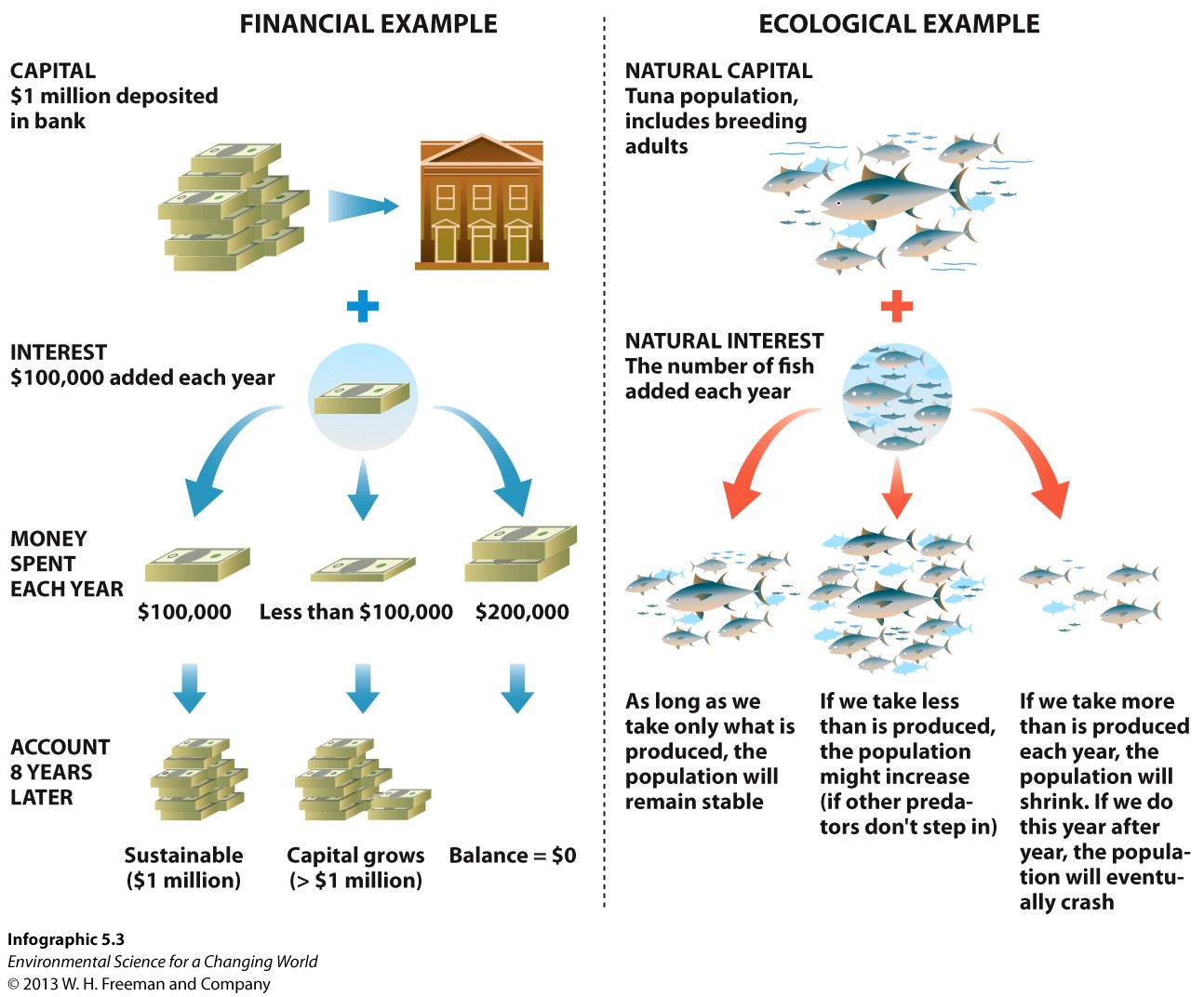 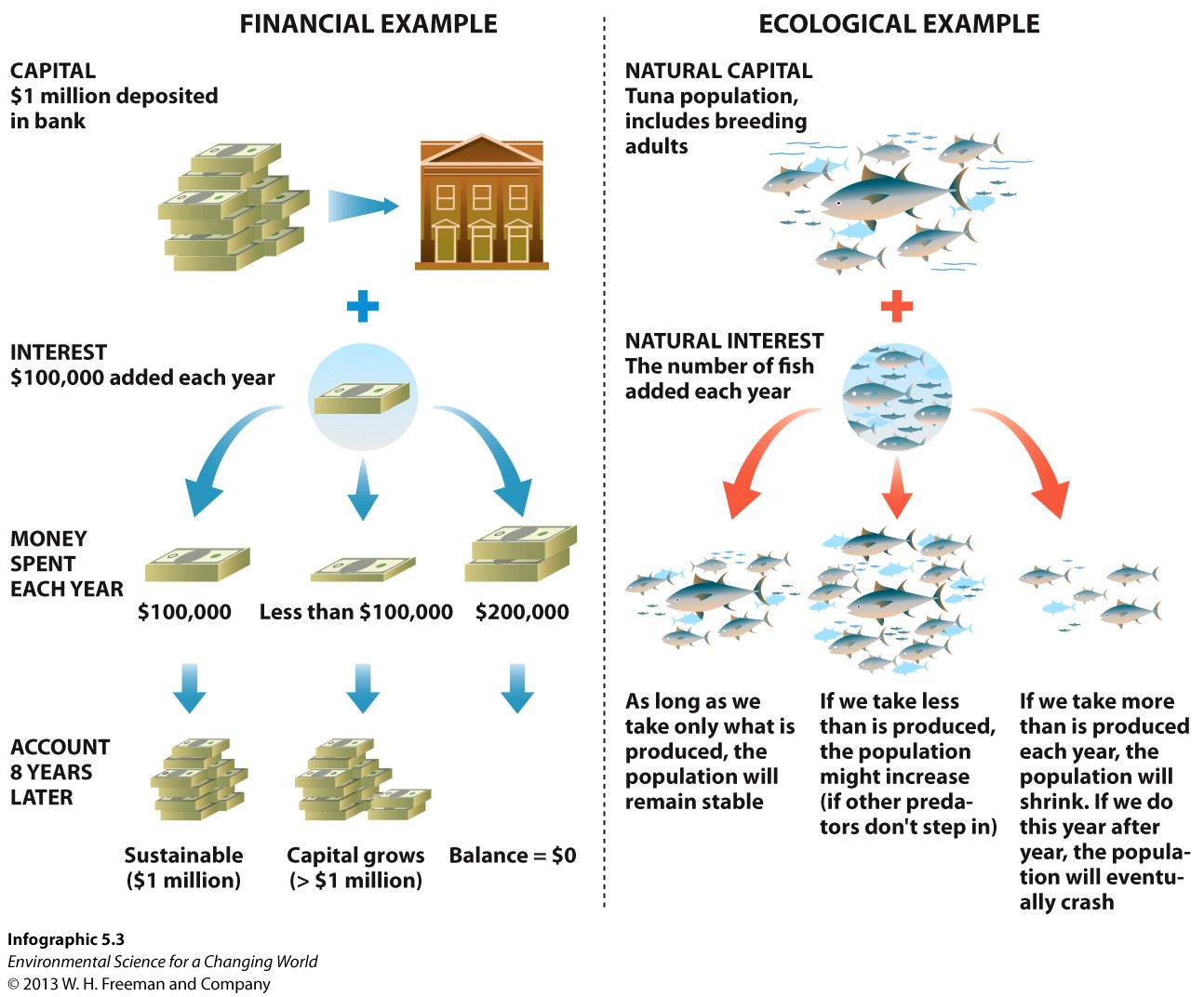 TERMS TO KNOW:
Ecological footprint
Natural capital
Natural income
Ecological Economic Example:
Natural capital produces additional product (income).

Consuming no more than the interest allows  the natural capital to continue making more product.

Consuming the income and any portion of the capital will deplete both the source and the benefits.
Businesses and individuals impact the environment with their economic decisions
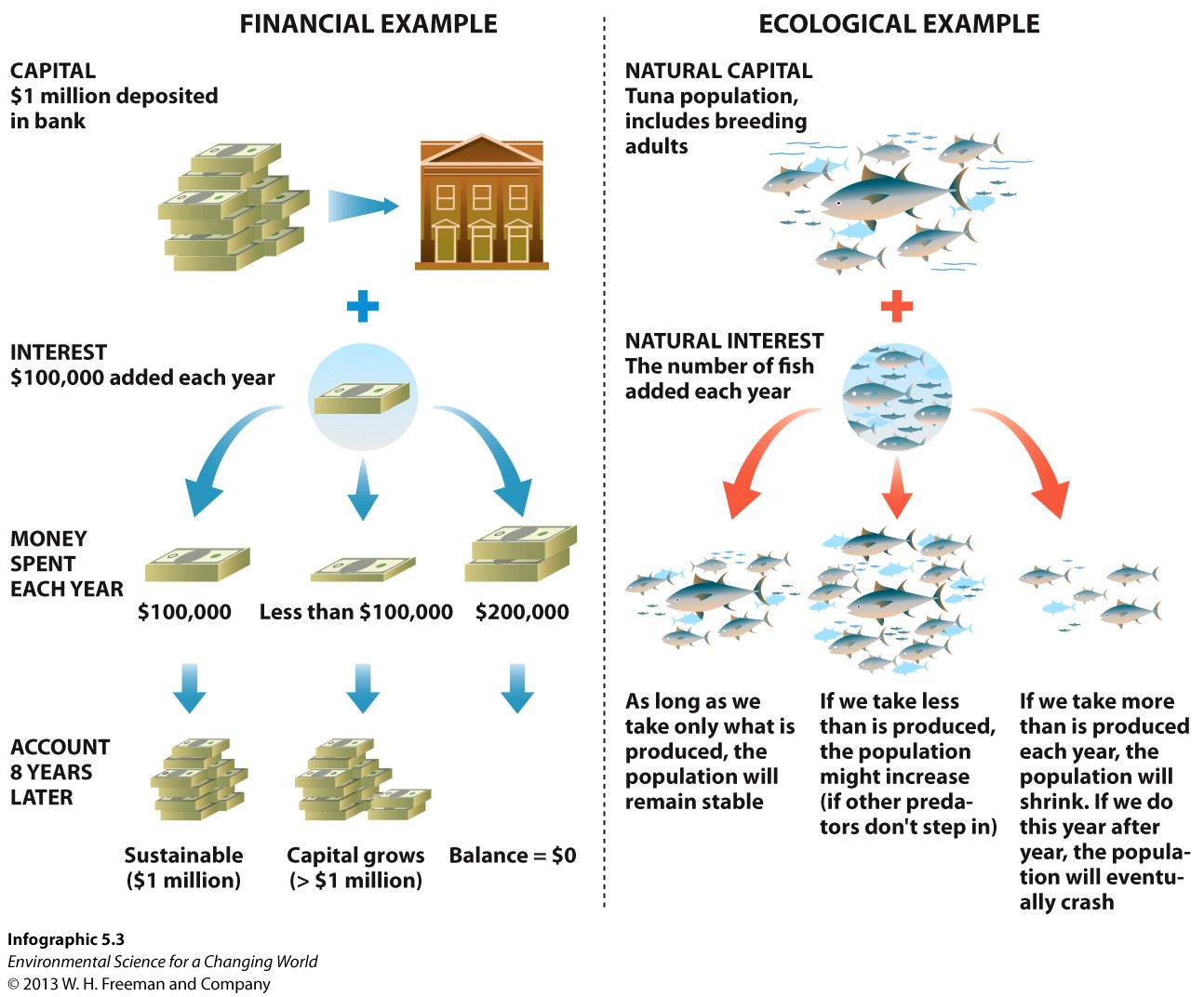 Case Study: Interface Carpet
Using the financial and ecological examples, Interface set a goal to put back more resources than consumed.

“Restorative enterprise”

Reduced energy usage from fossil fuels by 55%

Reduced total energy usage by 43%

Maximized energy efficiency with skylights, solar tubes, energy trackers, better heating and air systems
Businesses and individuals impact the environment with their economic decisions
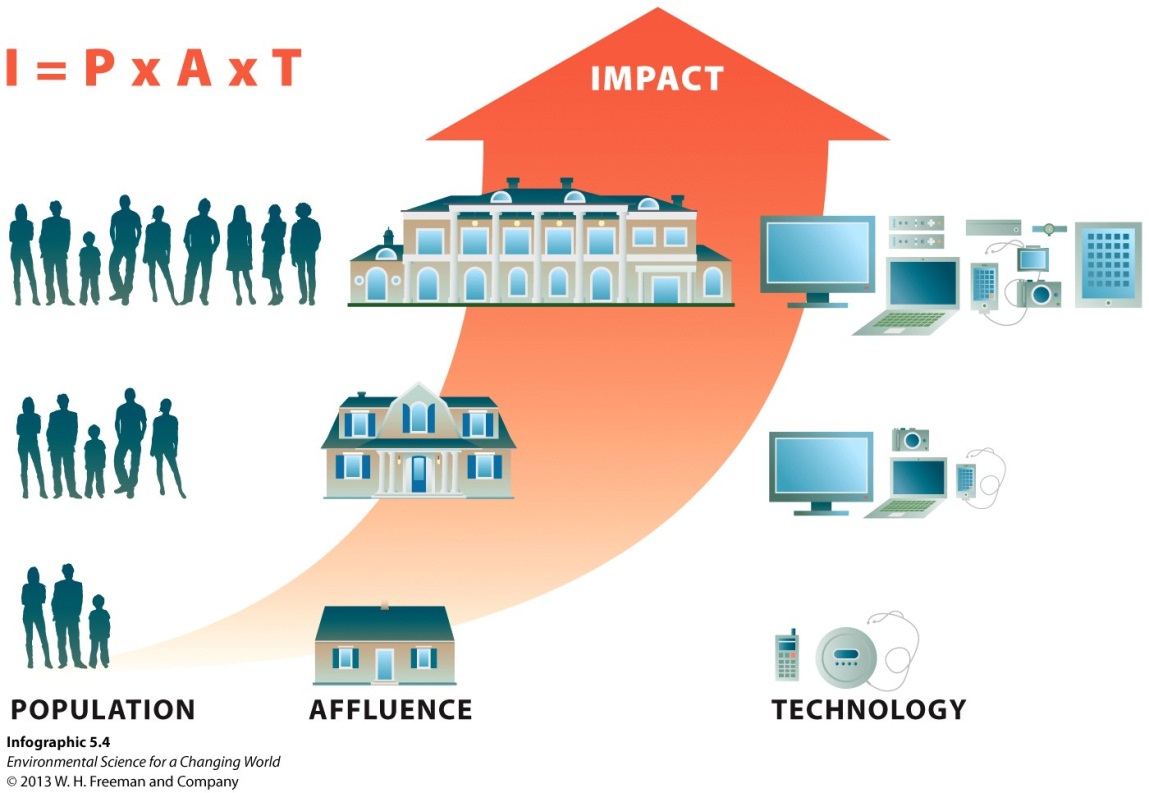 TERMS TO KNOW:
IPAT model
The IPAT model used to estimate an ecological footprint for a population.

It is based on size of the population, level of affluence, and impact of technology.

Affluent and technology-dependent populations use more resources and generate more waste.

Note that technology can also have a beneficial effect when it increases efficiency.
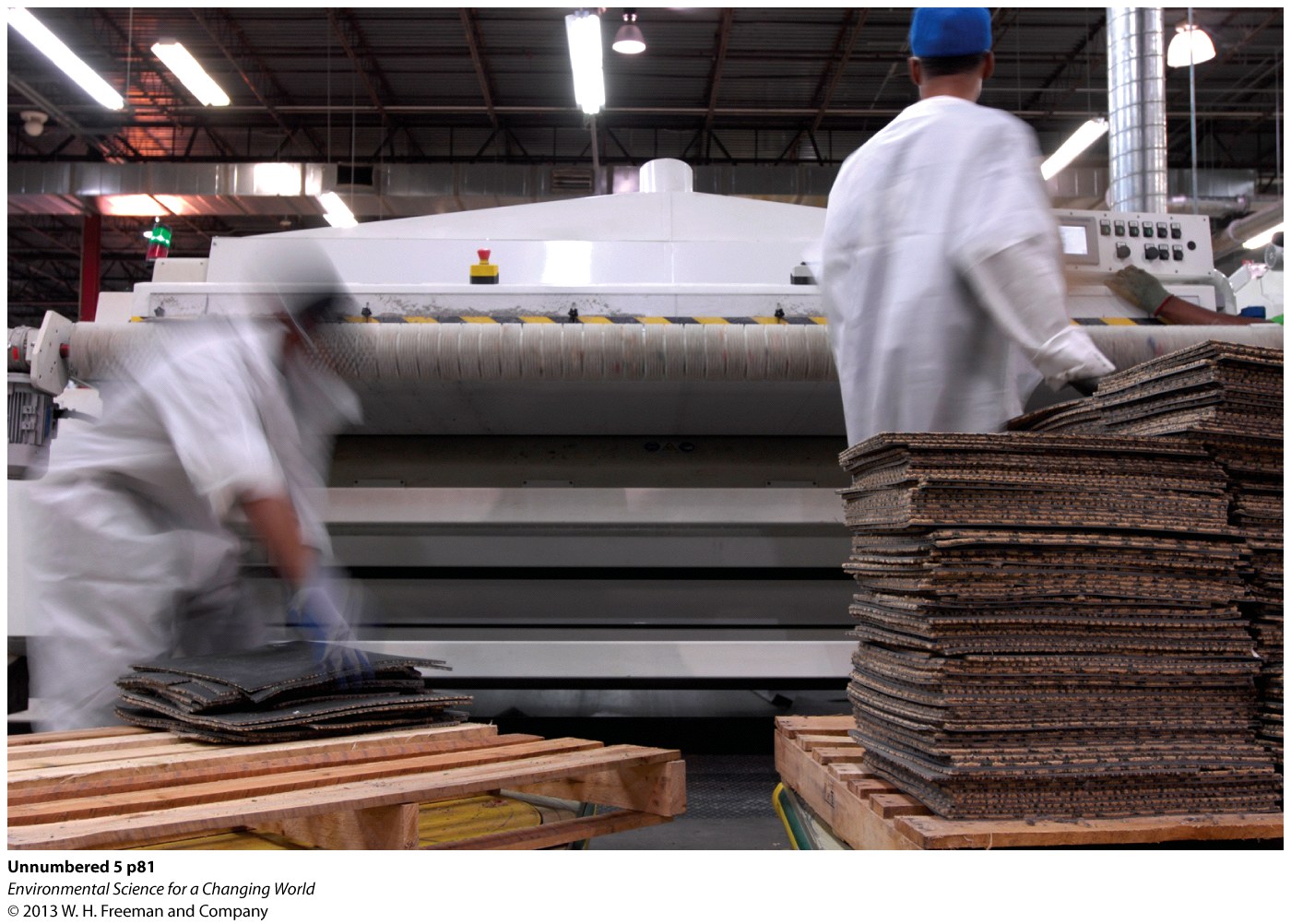 Businesses and individuals impact the environment with their economic decisions
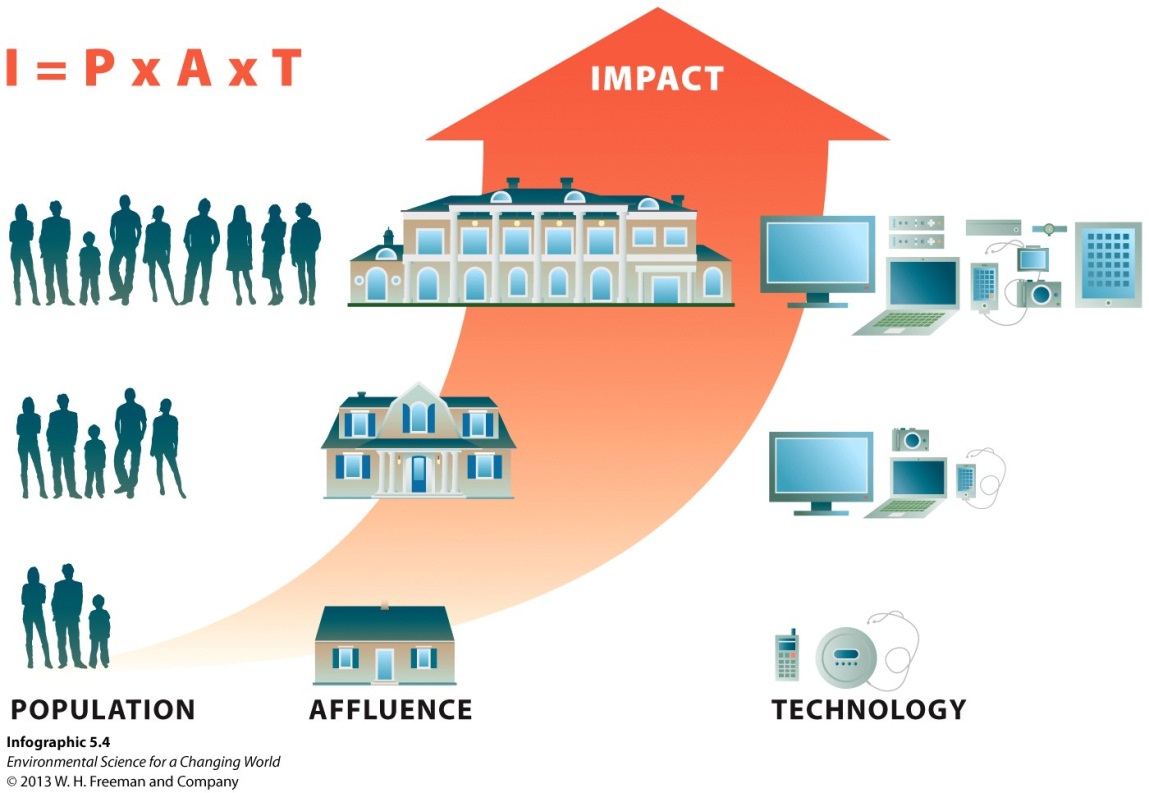 TERMS TO KNOW:
IPAT model
The IPAT model used to estimate an ecological footprint for a population.
Case Study: Interface Carpet
Using technology in a beneficial way, Interface developed new adhesives from recycled soda bottles.  

No VOCs, easier replacement of damaged tiles

Reduced health risks, waste, and footprint

I = (P x A)/T
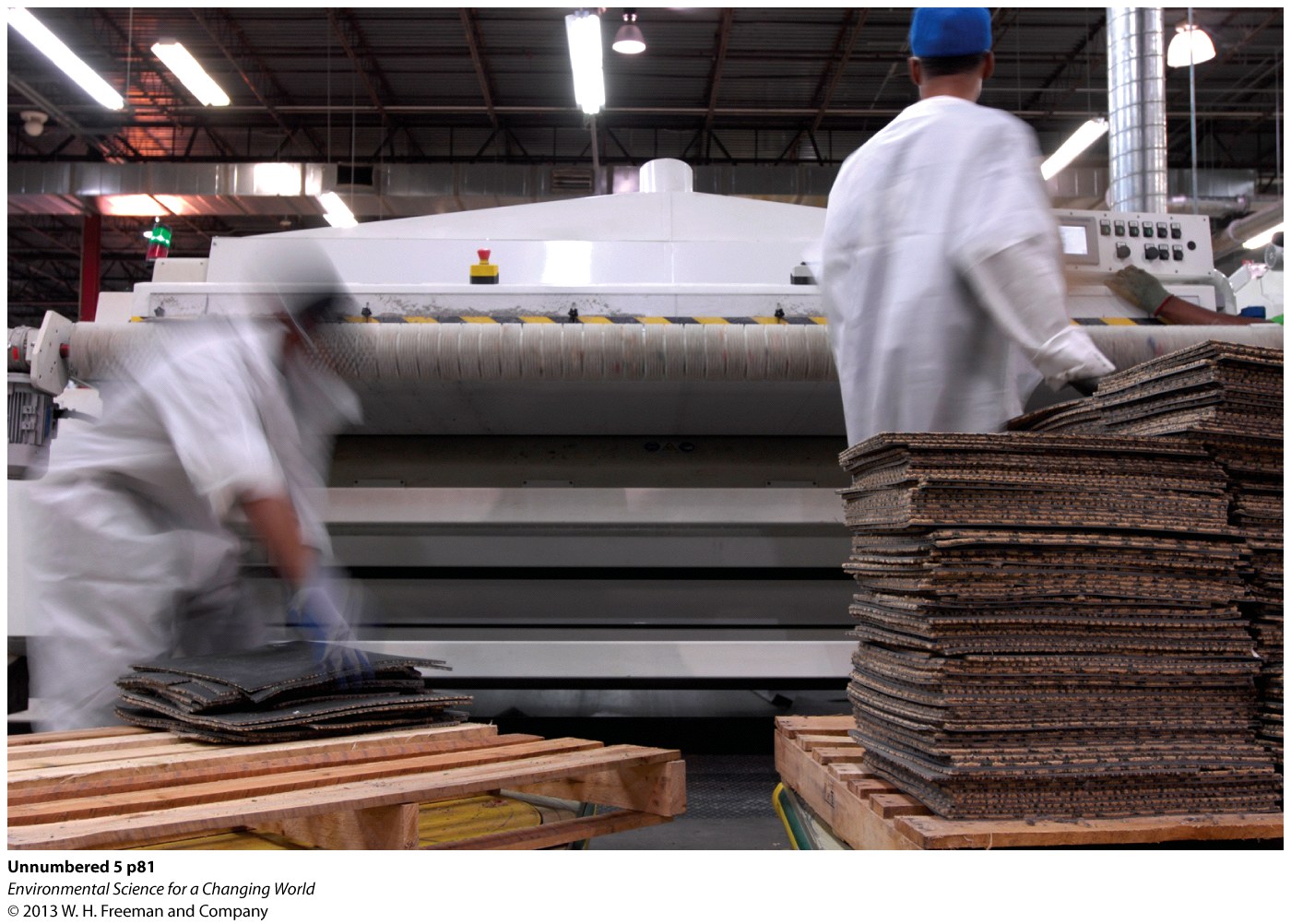 Businesses and individuals impact the environment with their economic decisions
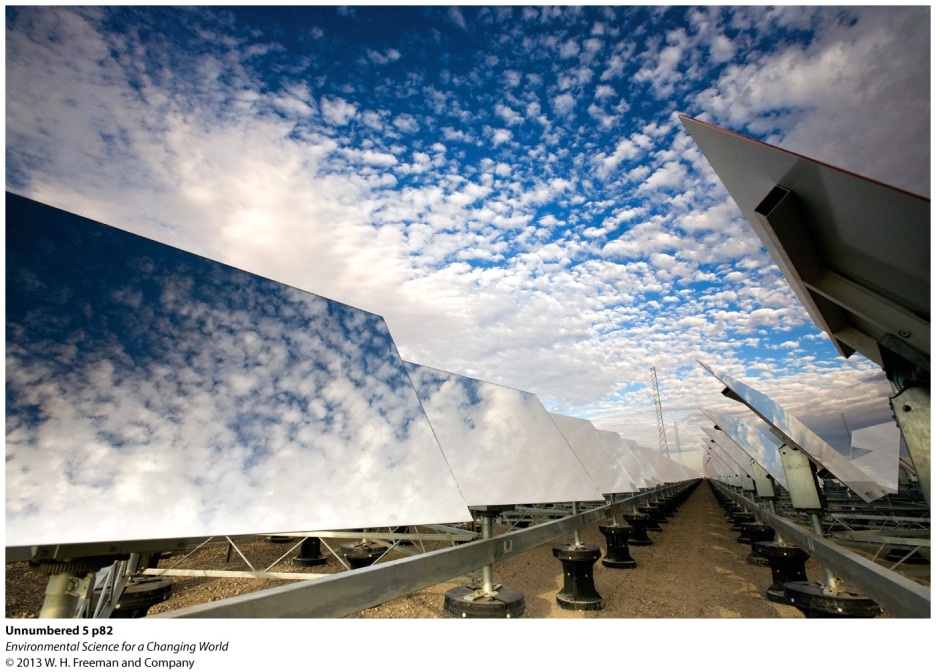 Mainstream economics supports some actions that are not sustainable
Mainstream economics does not account for all potential costs—costs associated with environmental stress during resource extraction, clean-up costs for waste from production, healthcare costs from toxic exposure, etc
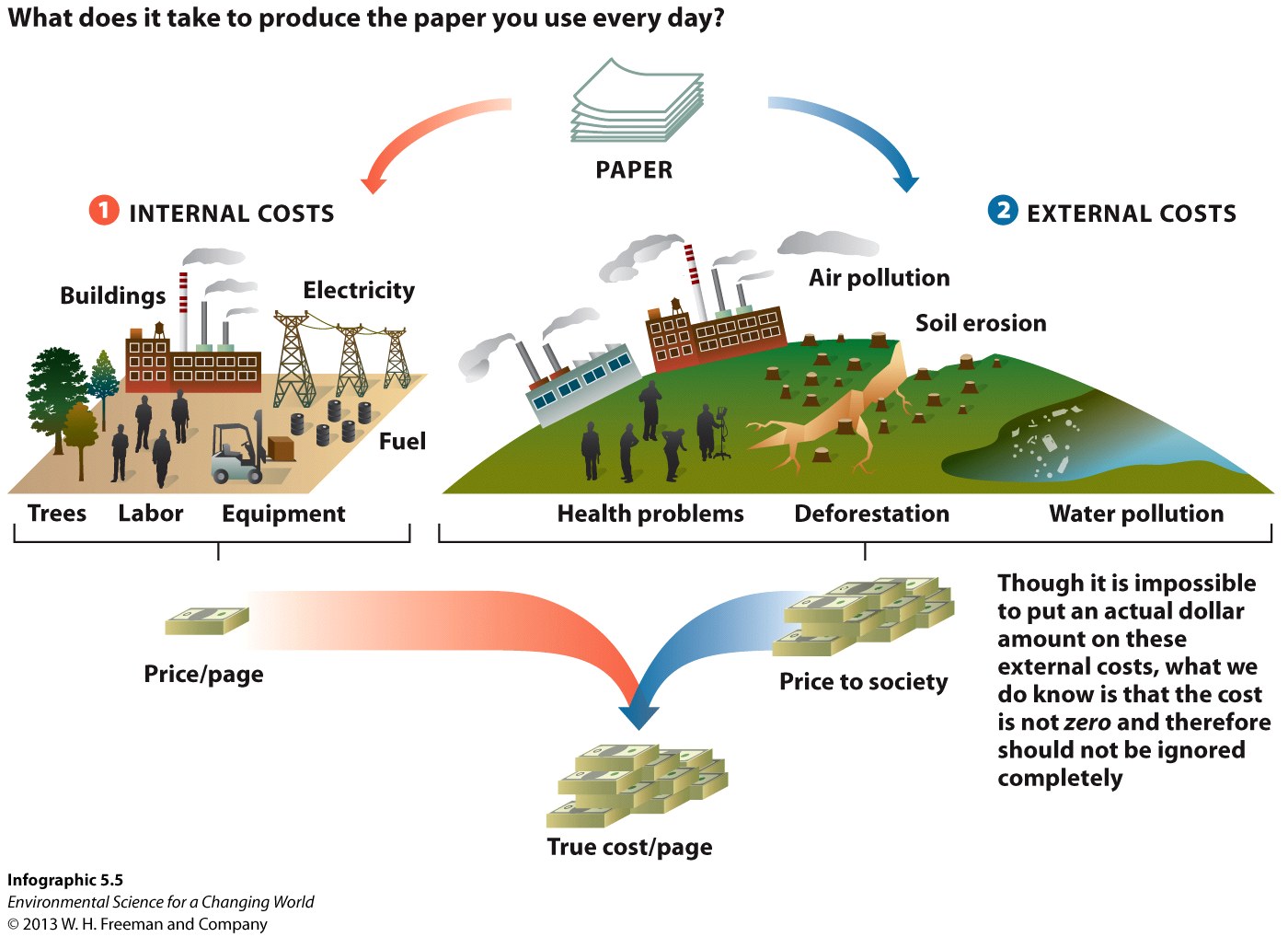 TERMS TO KNOW:
Internal cost
External cost
Triple-bottom line
True cost
Mainstream economics supports some actions that are not sustainable
Mainstream economics does not account for all potential costs – Costs associated with environmental stress during resource extraction, clean-up costs for waste from production, healthcare costs from toxic exposure, etc.
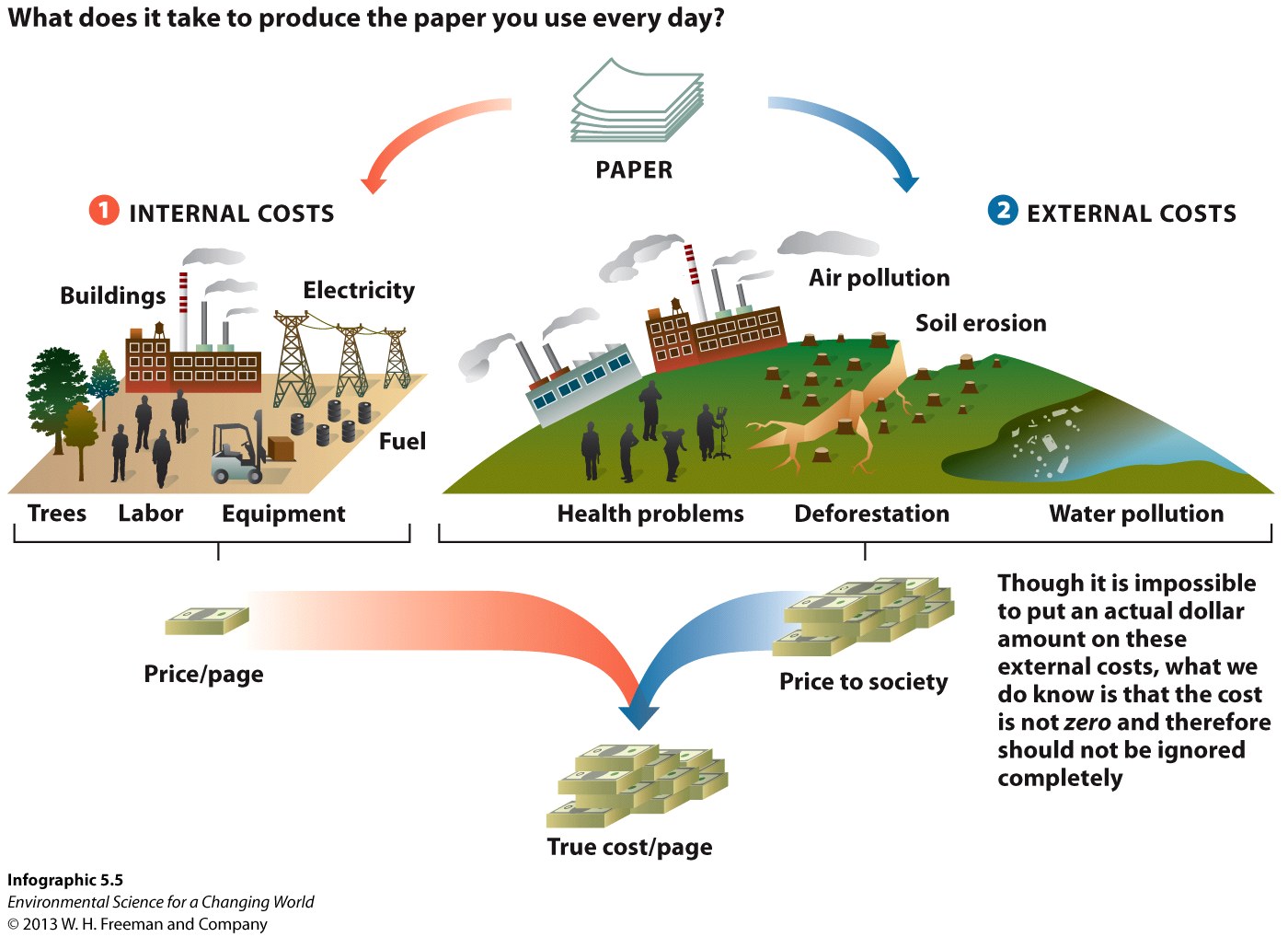 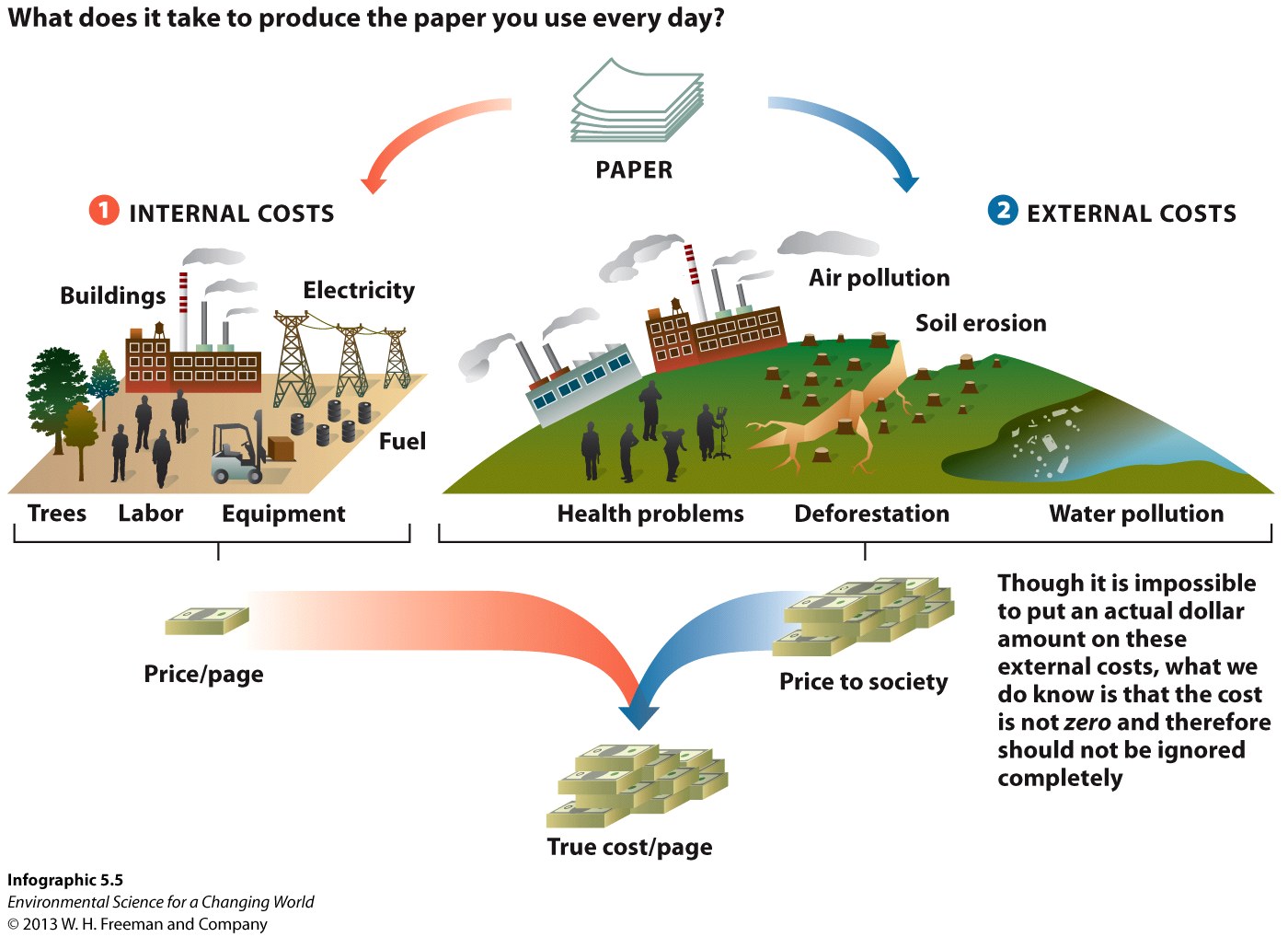 TERMS TO KNOW:
Internal cost
External cost
Triple-bottom line
True cost
Internal costs are included when the product is priced.
Mainstream economics supports some actions that are not sustainable
Mainstream economics does not account for all potential costs—costs associated with environmental stress during resource extraction, clean-up costs for waste from production, healthcare costs from toxic exposure, etc.
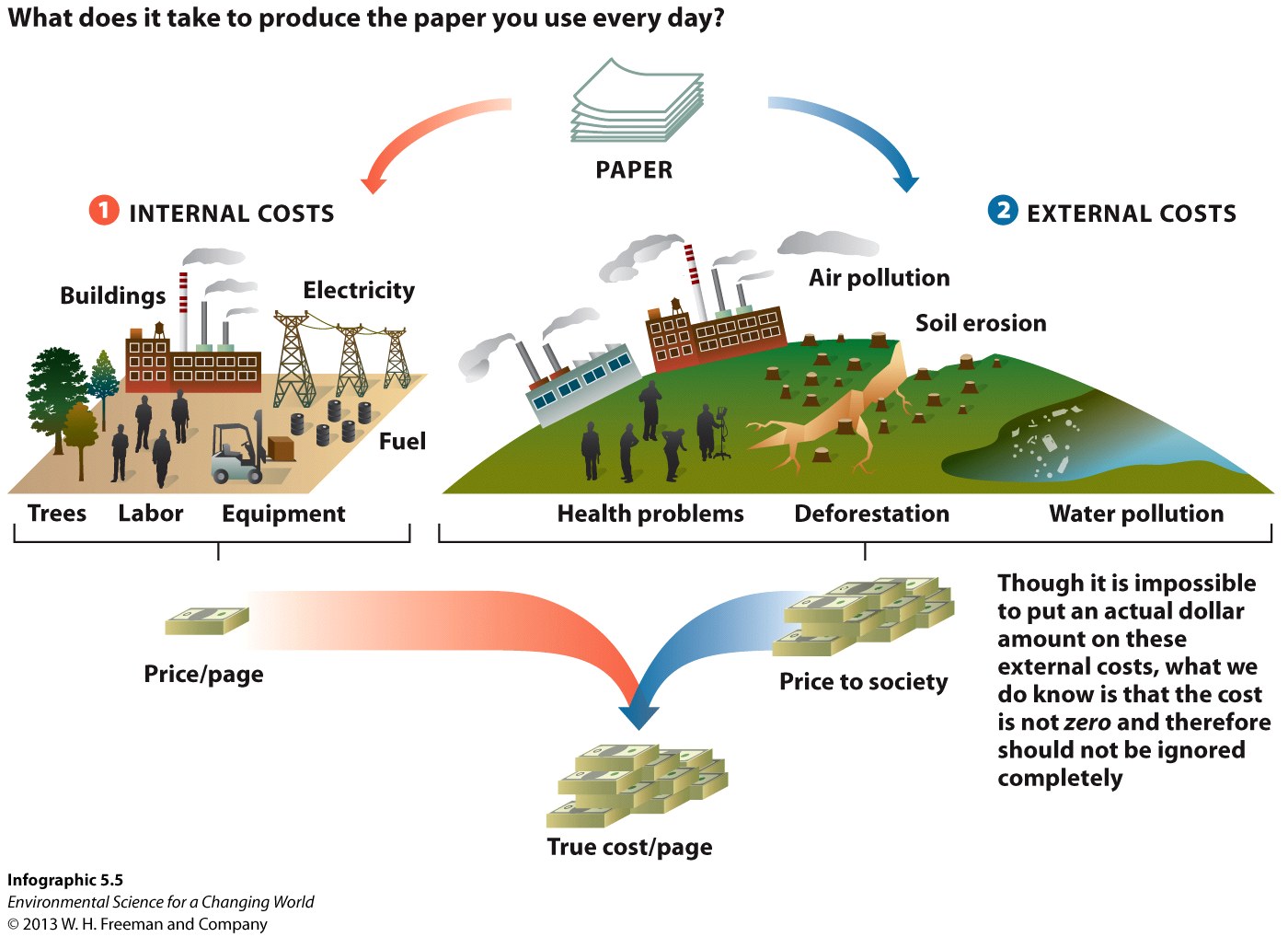 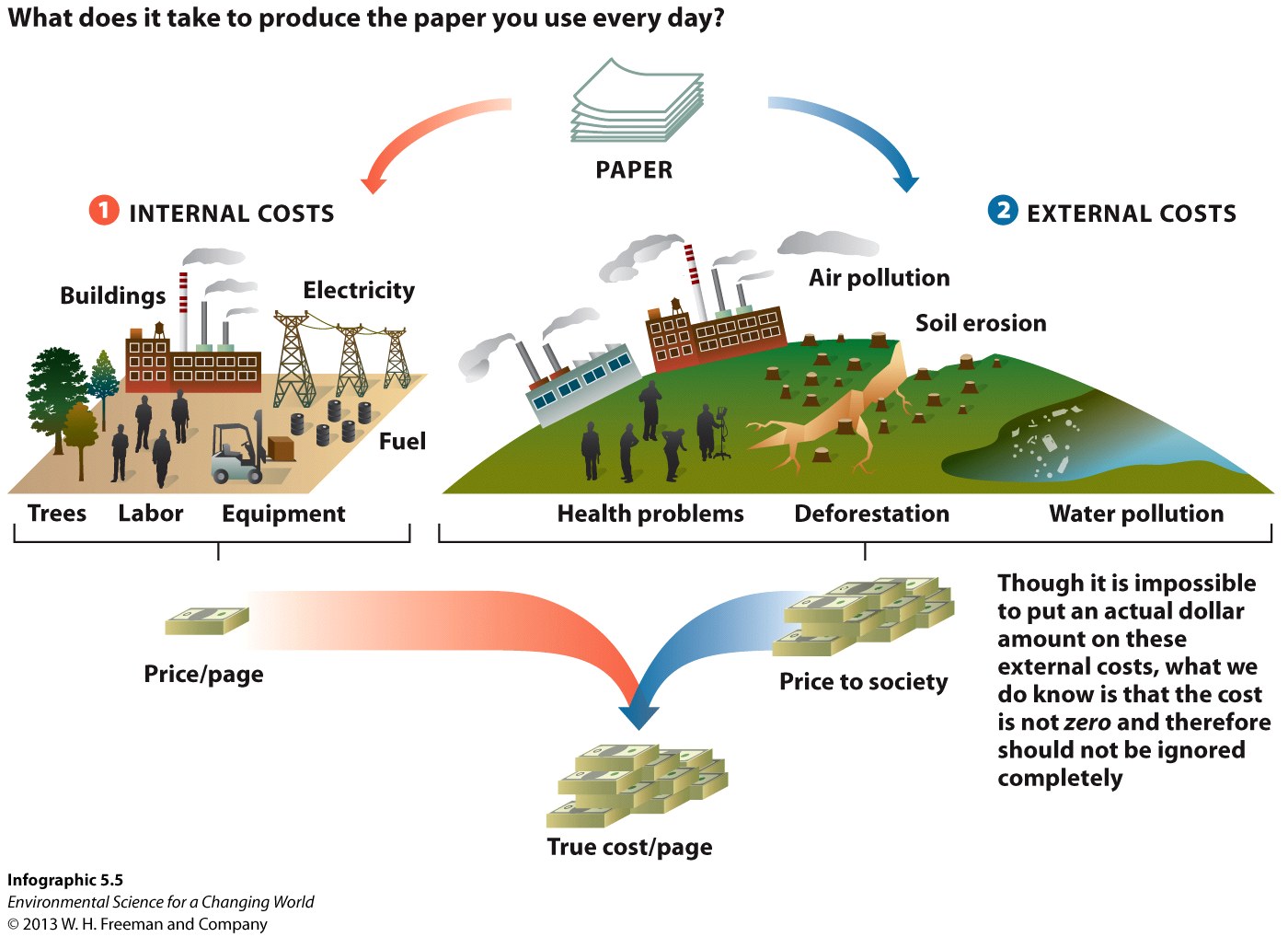 TERMS TO KNOW:
Internal cost
External cost
Triple-bottom line
True cost
External costs are paid by the public at large from degraded health, ecosystems, or opportunities.
Mainstream economics supports some actions that are not sustainable
Linear production models assume that natural and human resources are infinite.  We can either always get more or substitute for something else.

Closed-loop systems consider the life of a product, including its disposal throughout the production process.
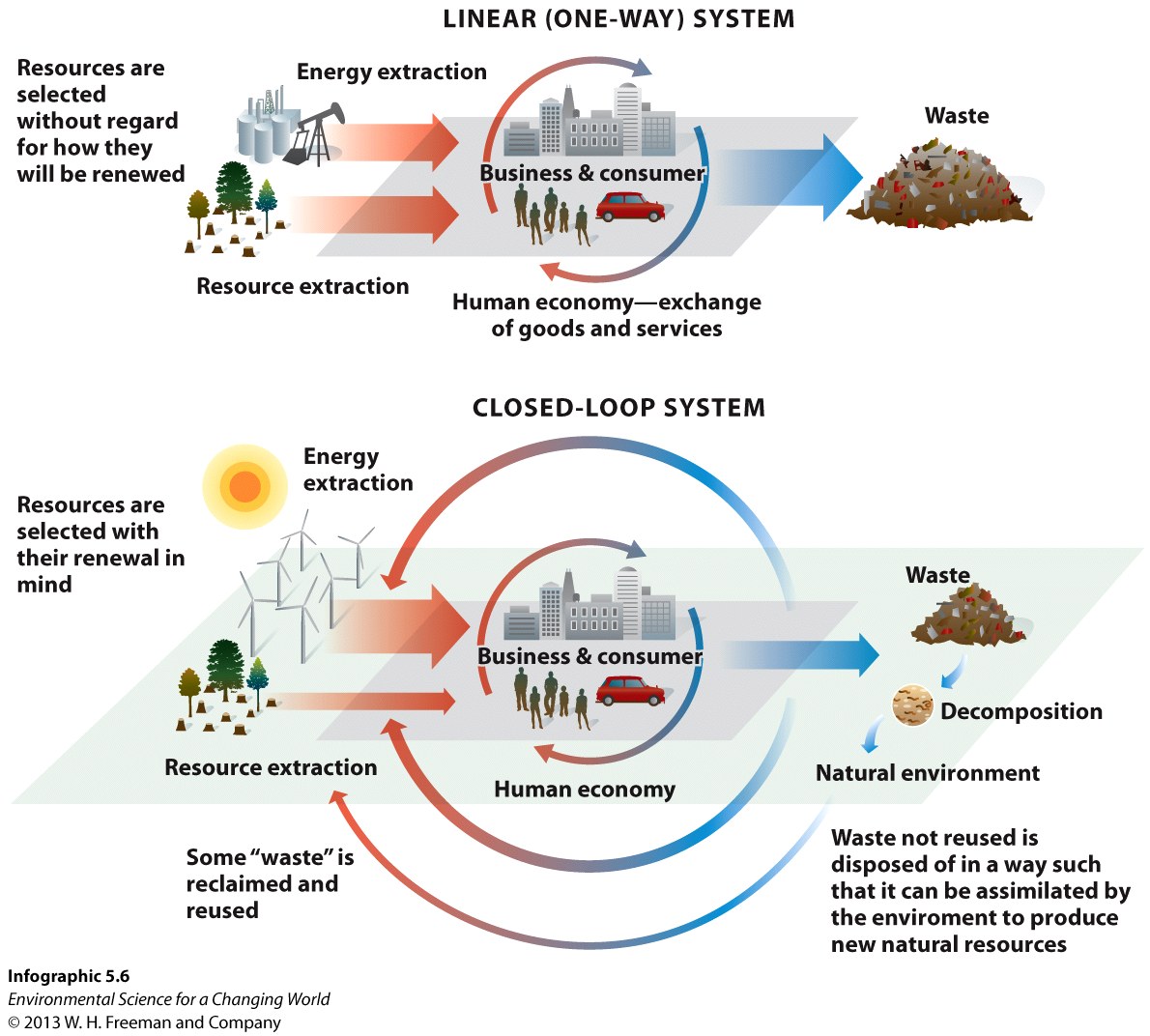 Mainstream economics supports some actions that are not sustainable
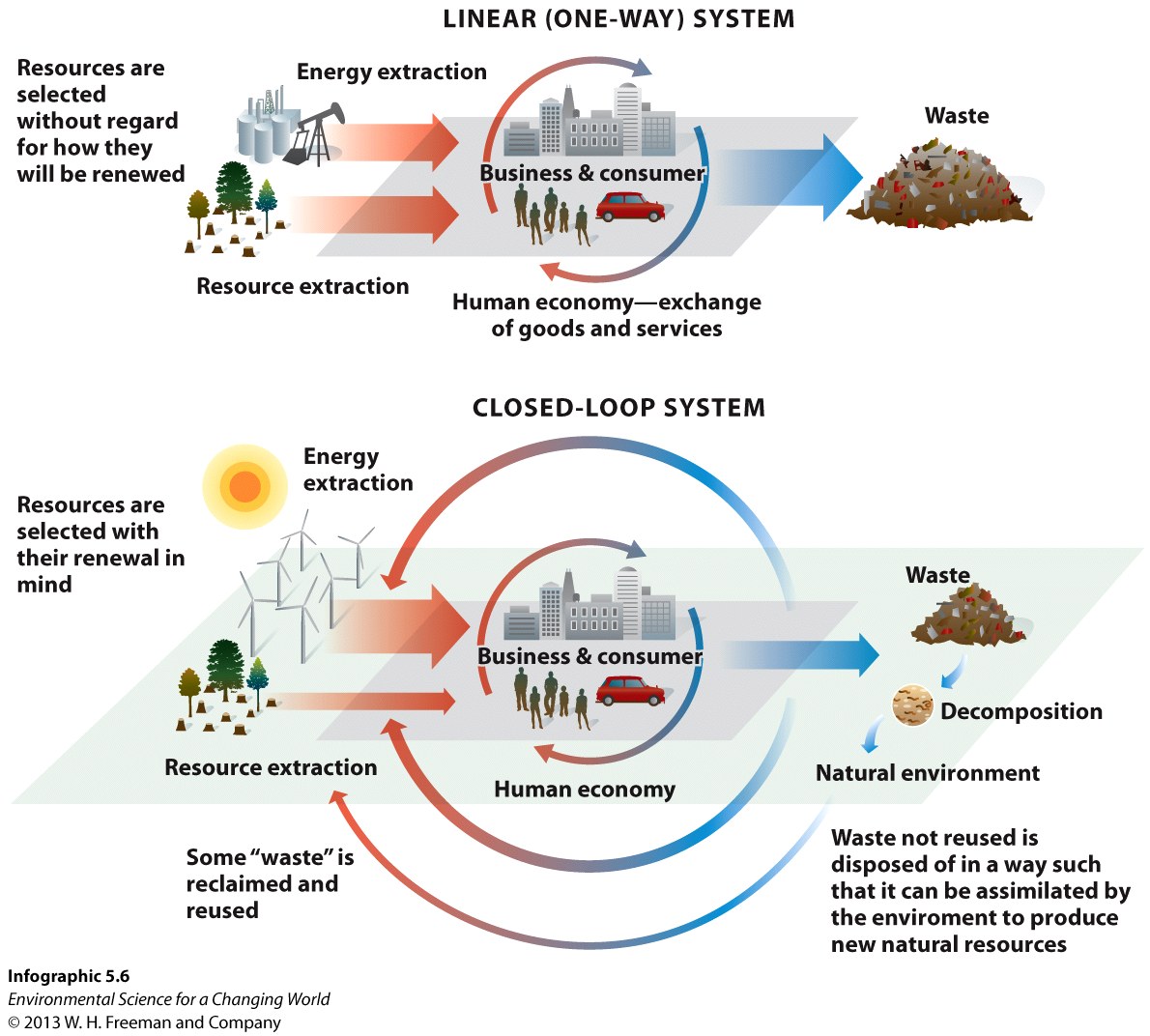 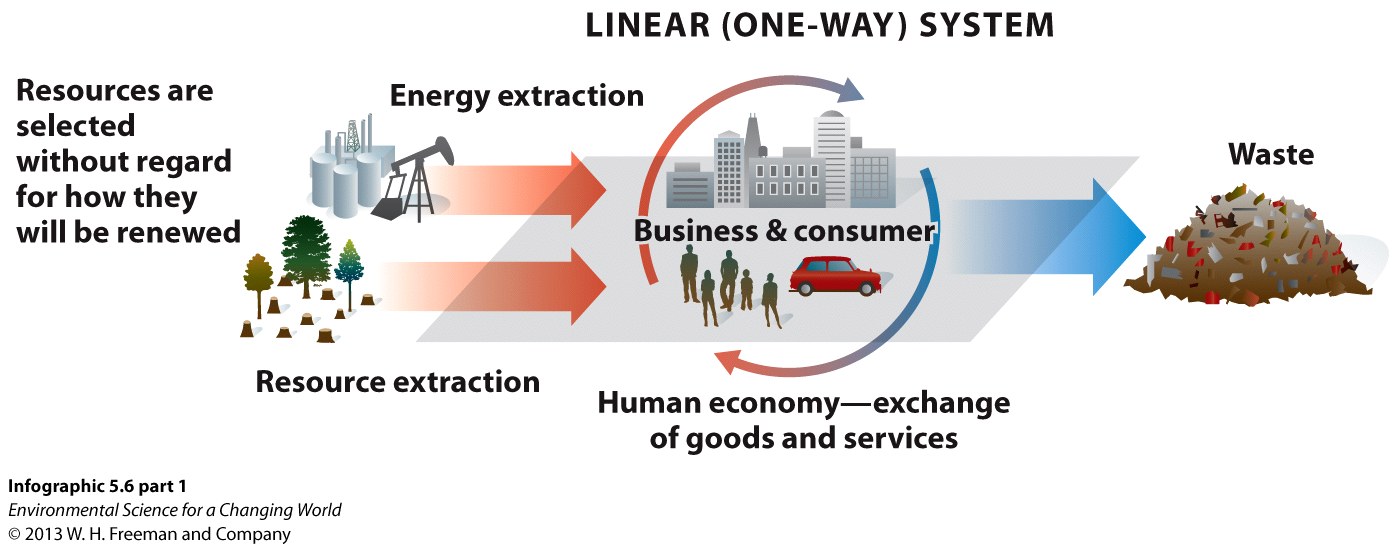 Linear production models assume that natural and human resources are infinite.  We can either always get more or substitute for something else.
Mainstream economics supports some actions that are not sustainable
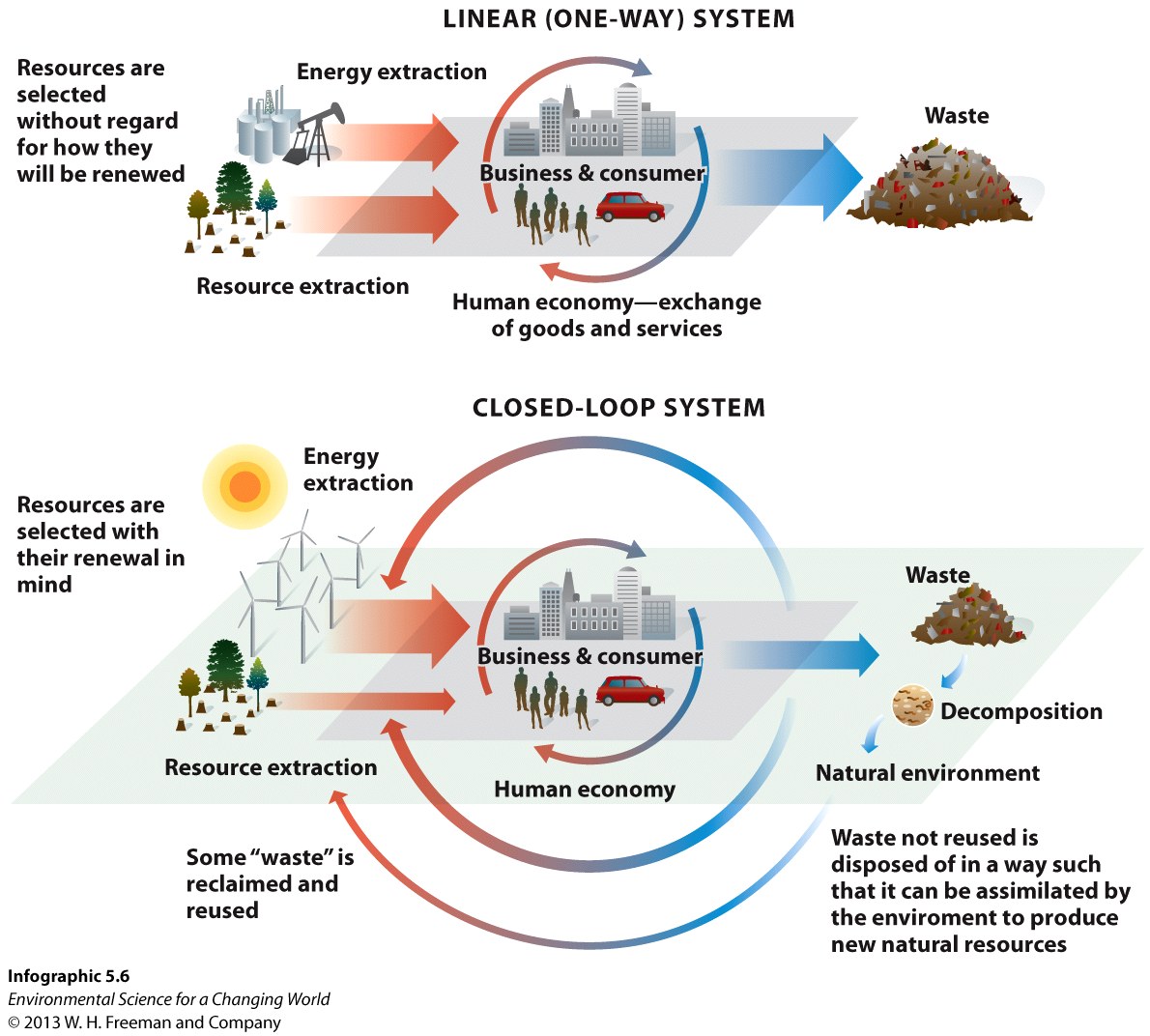 Closed-loop systems consider the life of a product, including its disposal throughout the production process.
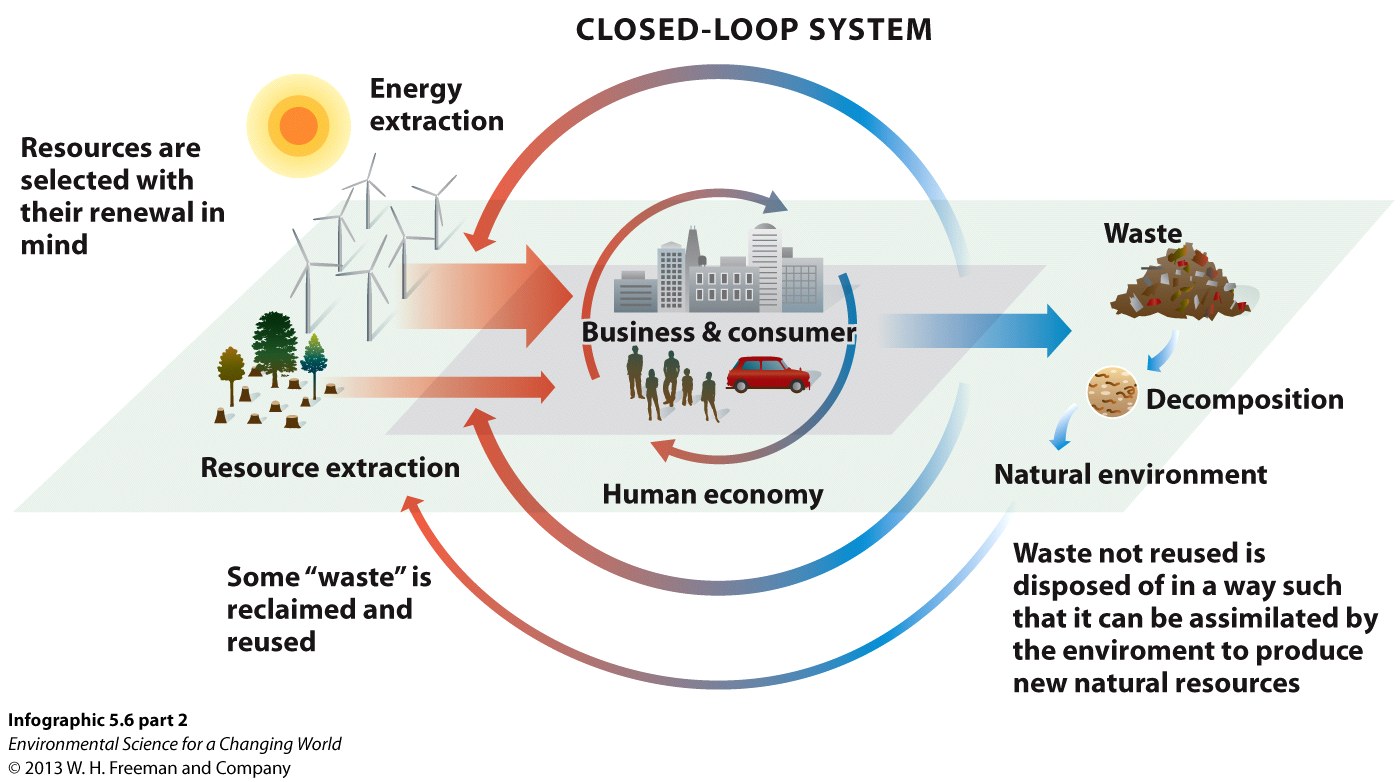 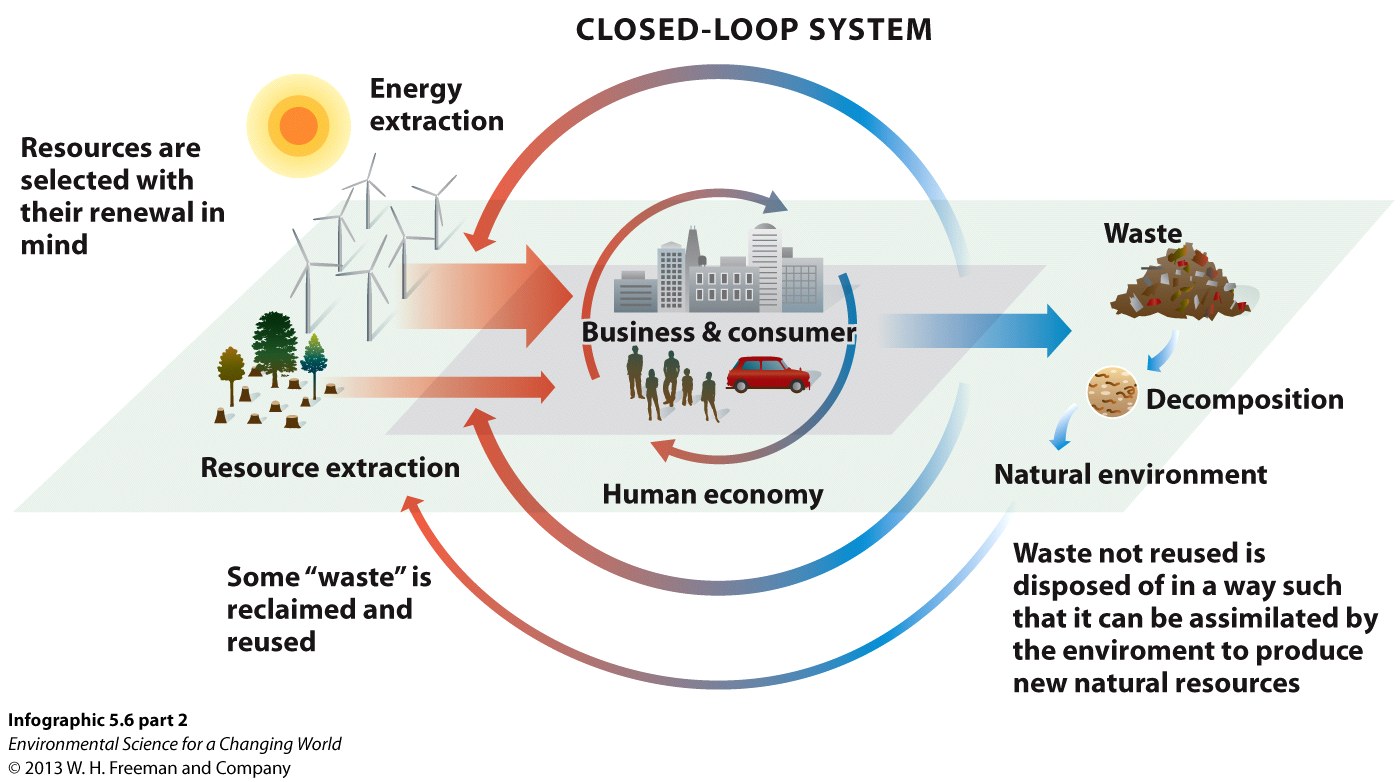 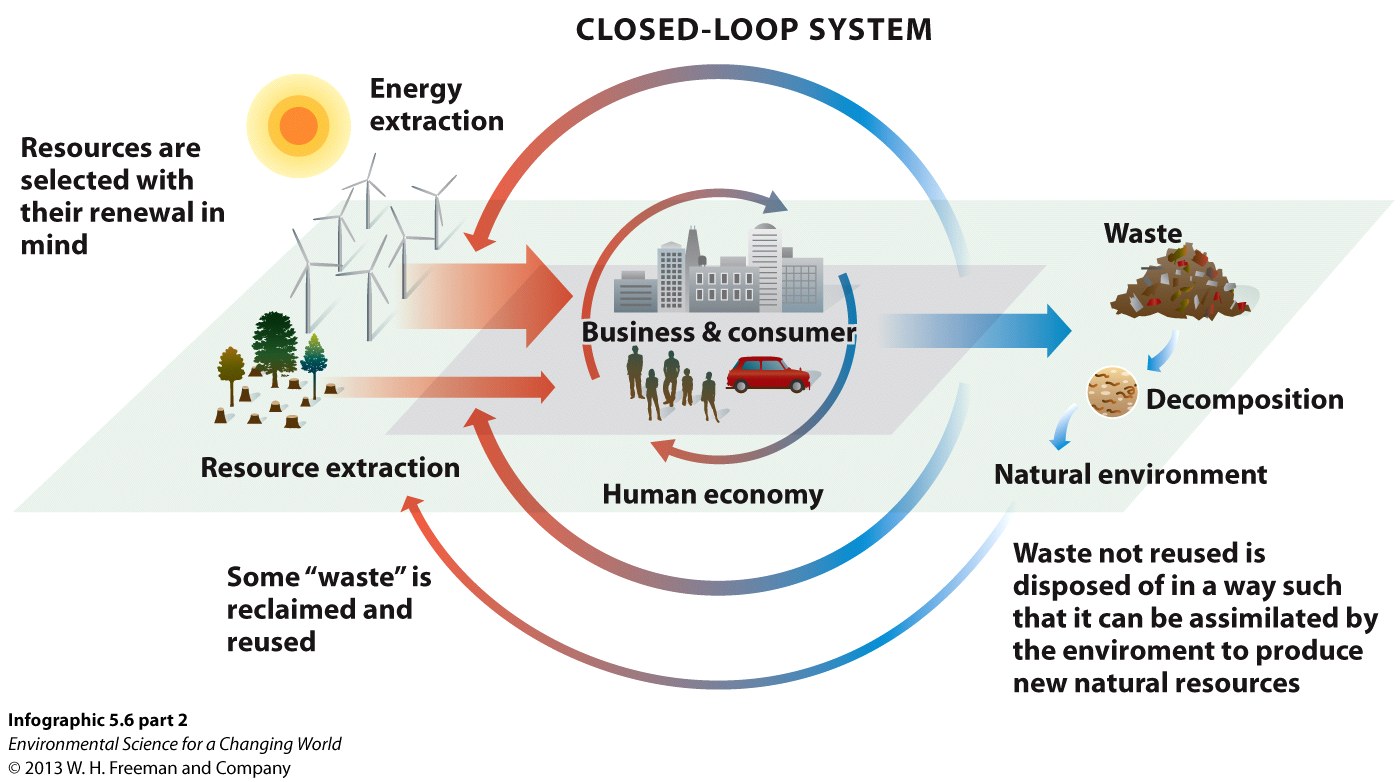 Businesses can learn a great deal about how to be sustainable from nature
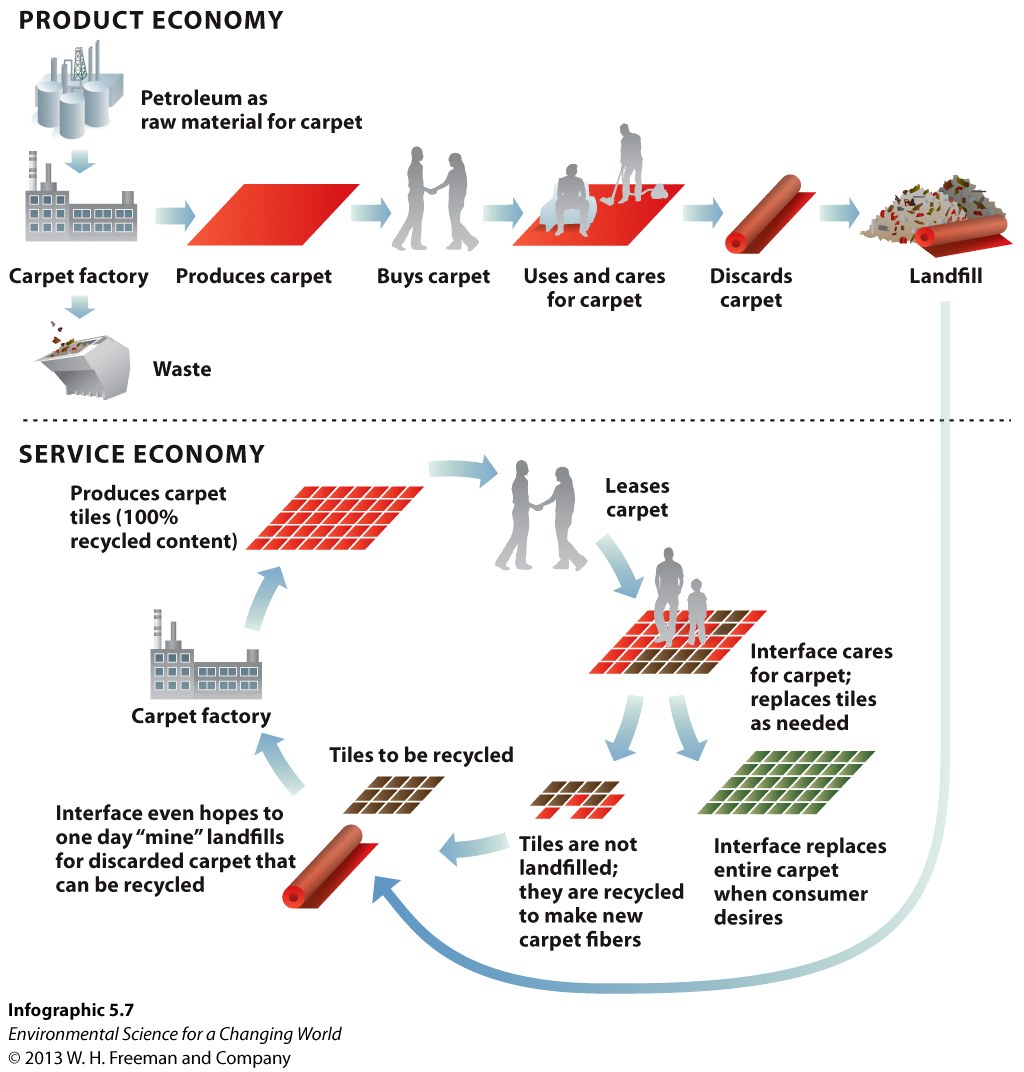 A service economy that focuses on providing the consumer the service desired, rather than product, decreases resource drain and lessens waste while still potentially providing a profit for the seller.
Businesses can learn a great deal about how to be sustainable from nature
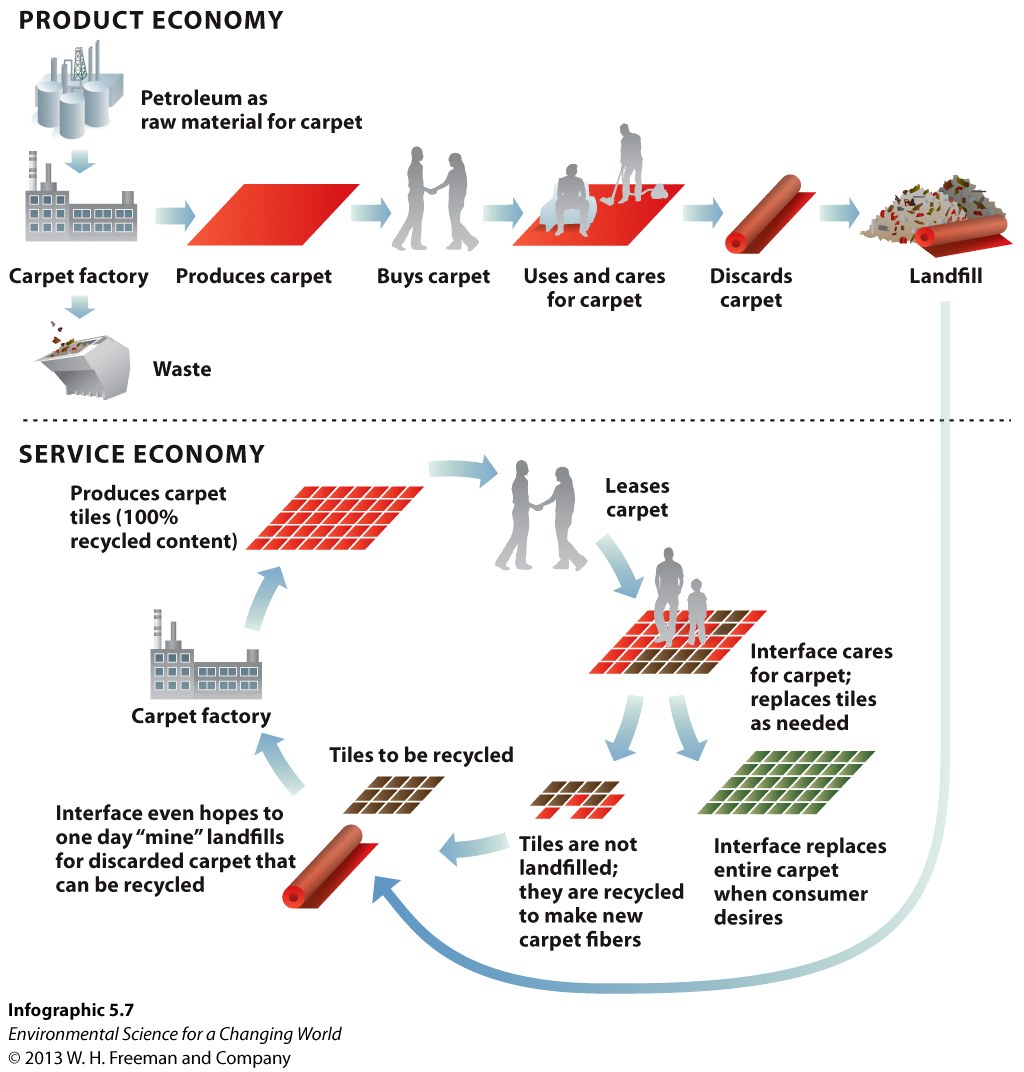 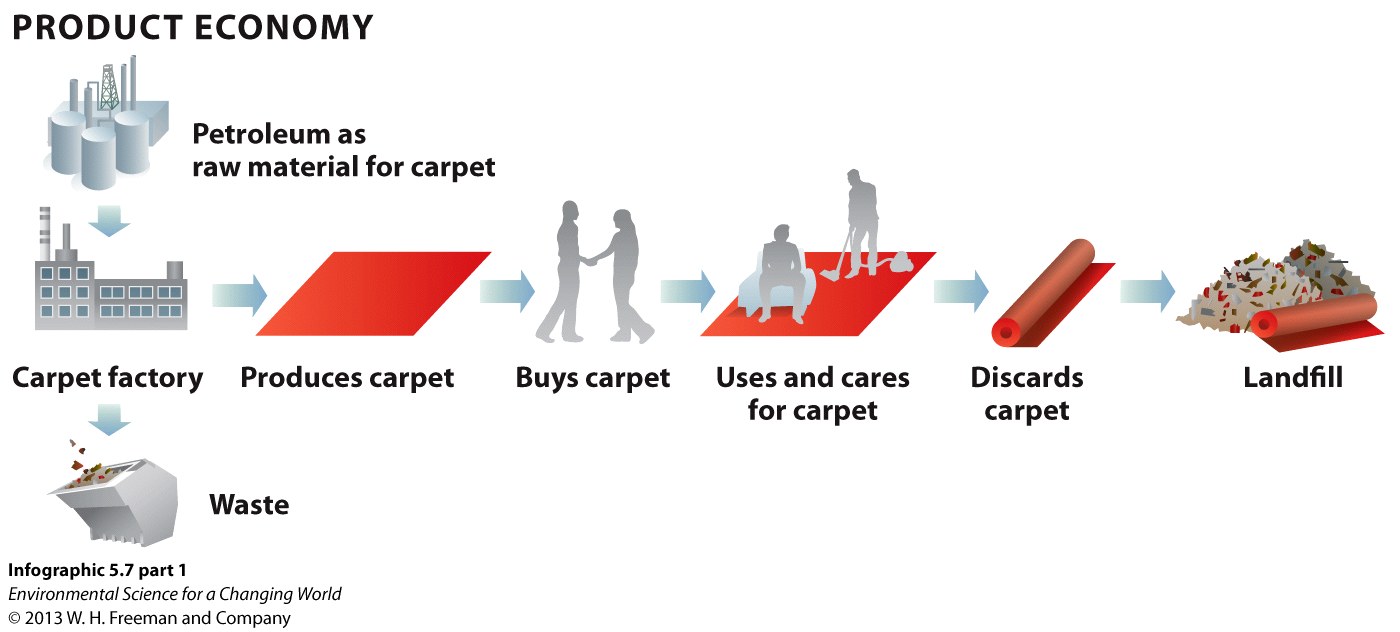 Linear, product-based economy – generally unsustainable
Businesses can learn a great deal about how to be sustainable from nature
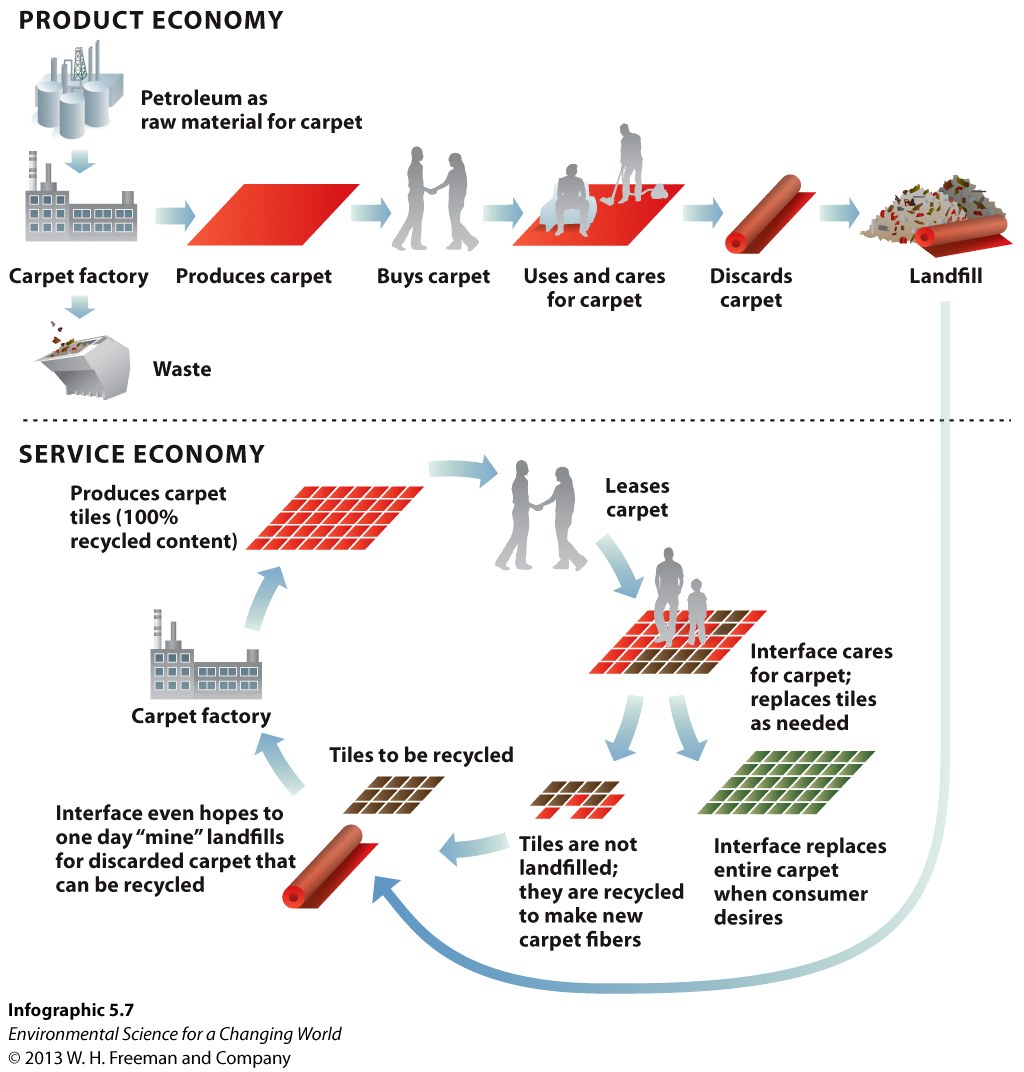 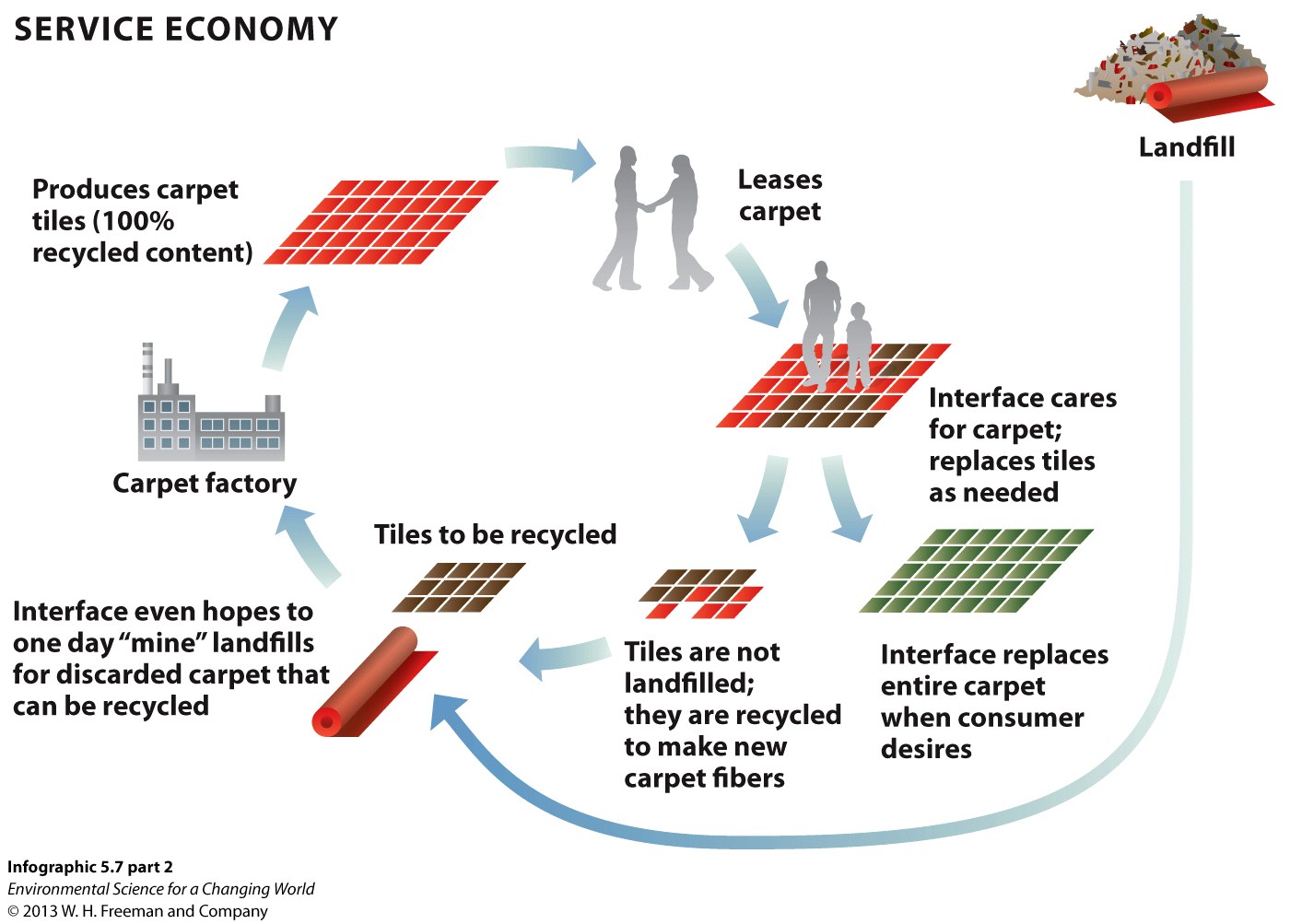 Cyclical service economy – low waste and high sustainability
Businesses can learn a great deal about how to be sustainable from nature
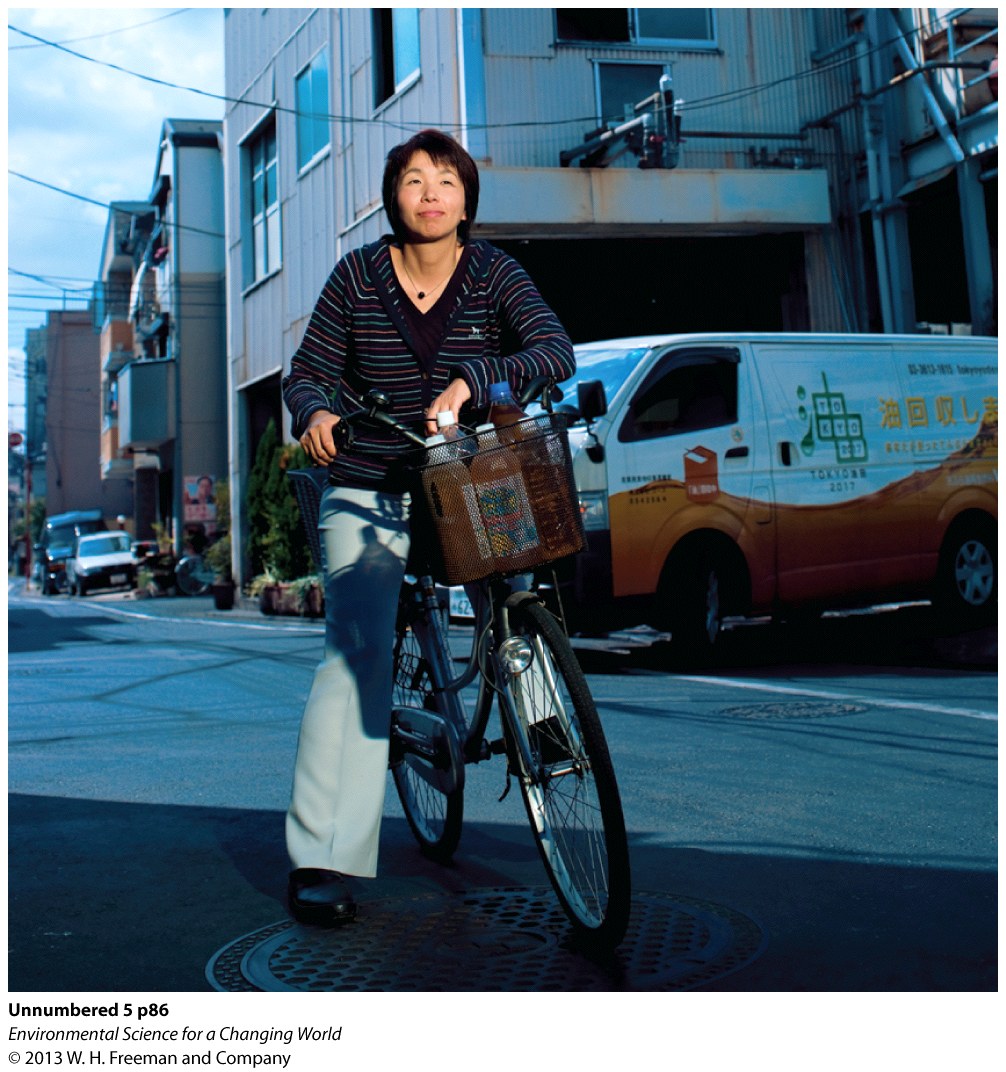 Example of new ideas in business
A Japanese company, “U Corporation,” collects used cooking oil from over 5000 Tokyo restaurants for conversion into biodiesel to fuel city buses.
Yumi Someya – Head of U Corporation in Tokyo
There are tactics for achieving sustainability
Moving toward sustainability can present some real challenges for businesses.

Upgrade costs
Lack of funding for improvements
Competitive disadvantage based on cost recovery

Consumers will have to put their buying power behind their environmental ideals.

Governments can shift incentive dollars to encourage sustainability.
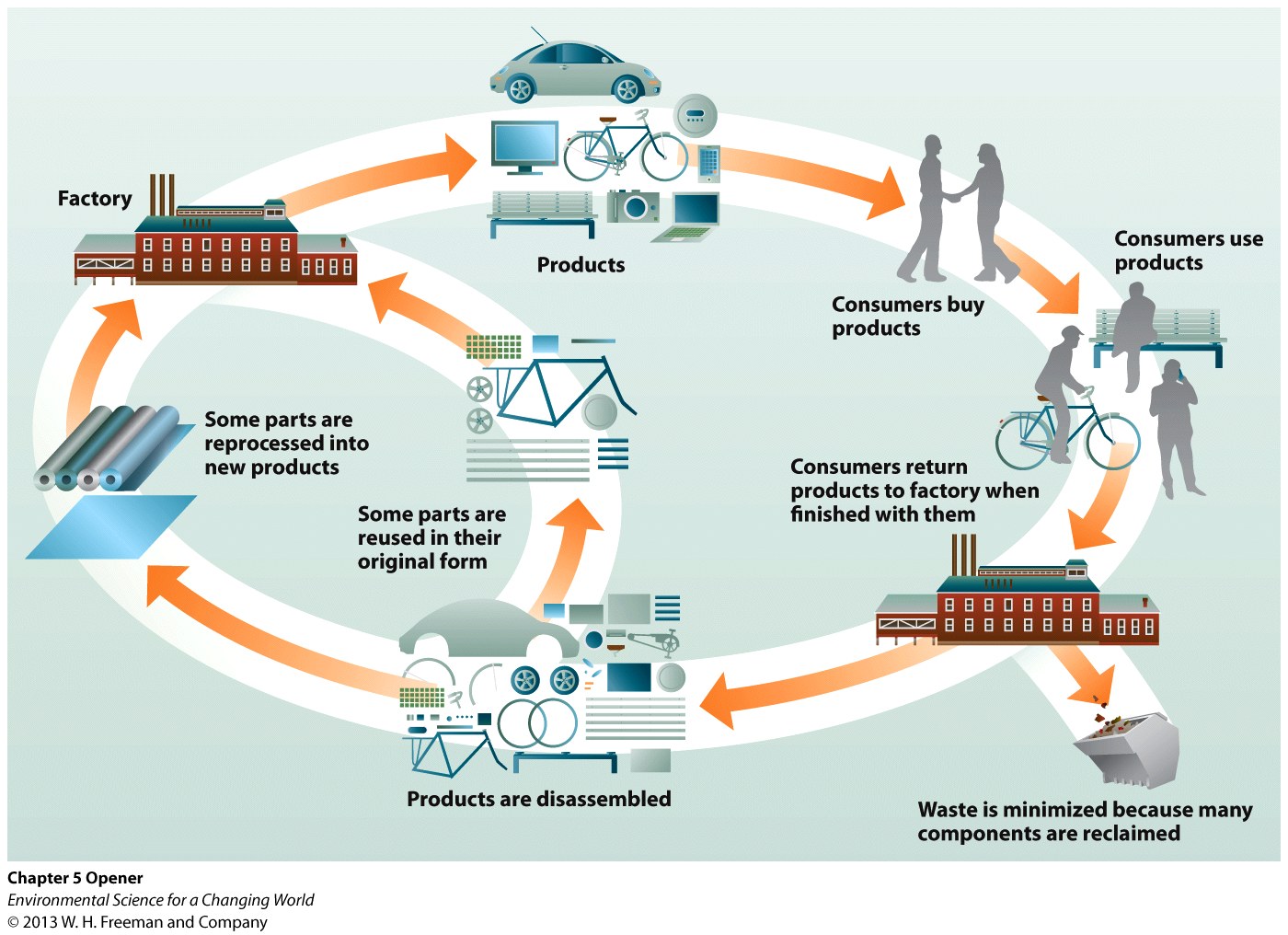 What can you do?
You hold power through your money.  What you buy supports that company so choose companies that are both environmentally and socially friendly.
Reduse, Reuse, Refuse!!!
Choose to buy fewer more expensive things.  Higher quality means it will last longer.
Ride mass transit or sign up
 for a car share program like 
Zip Car.
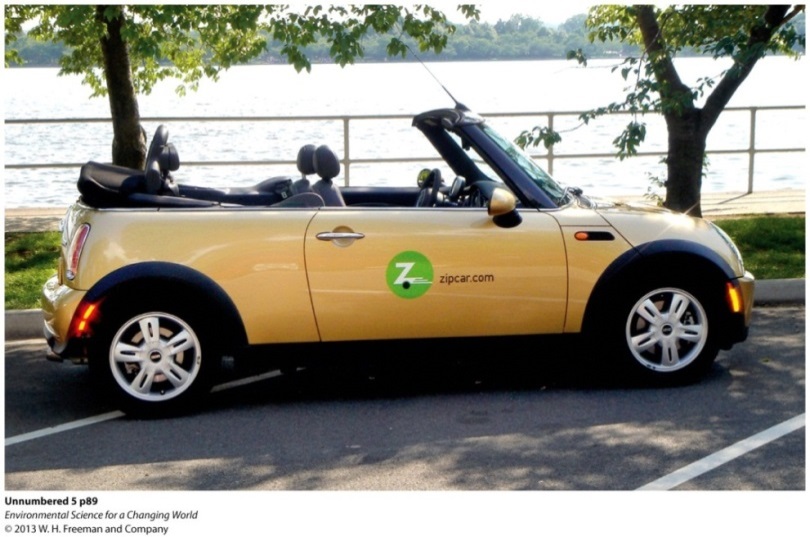 Homework—due tomorrow
Look up 10 environmentally conscience/sustainable businesses and complete the following table
UNDERSTANDING THE ISSUE
4
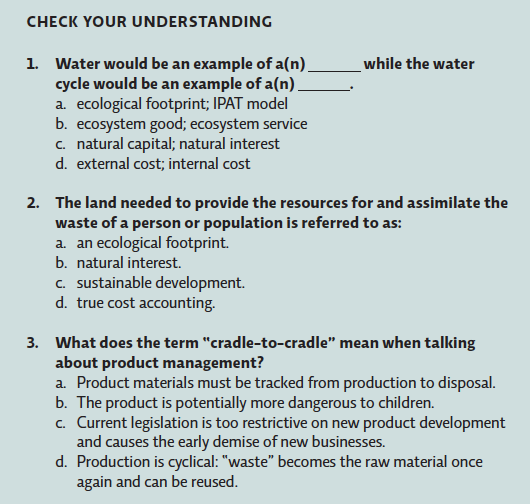 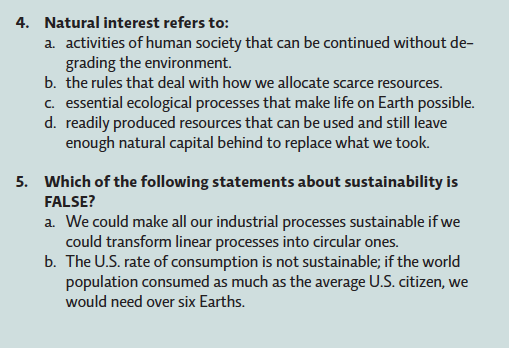 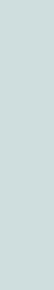 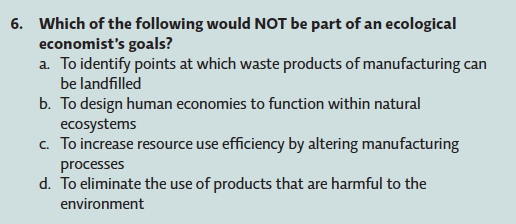 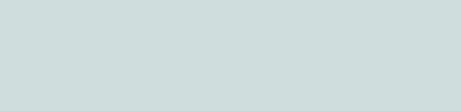 UNDERSTANDING THE ISSUE
4
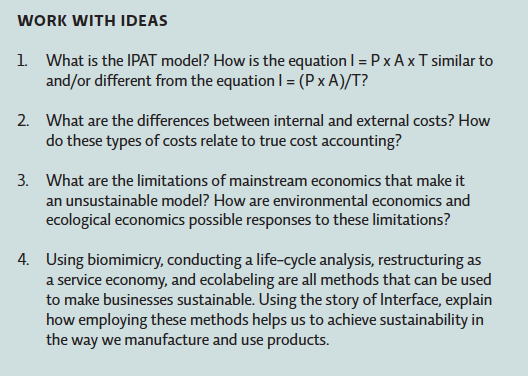 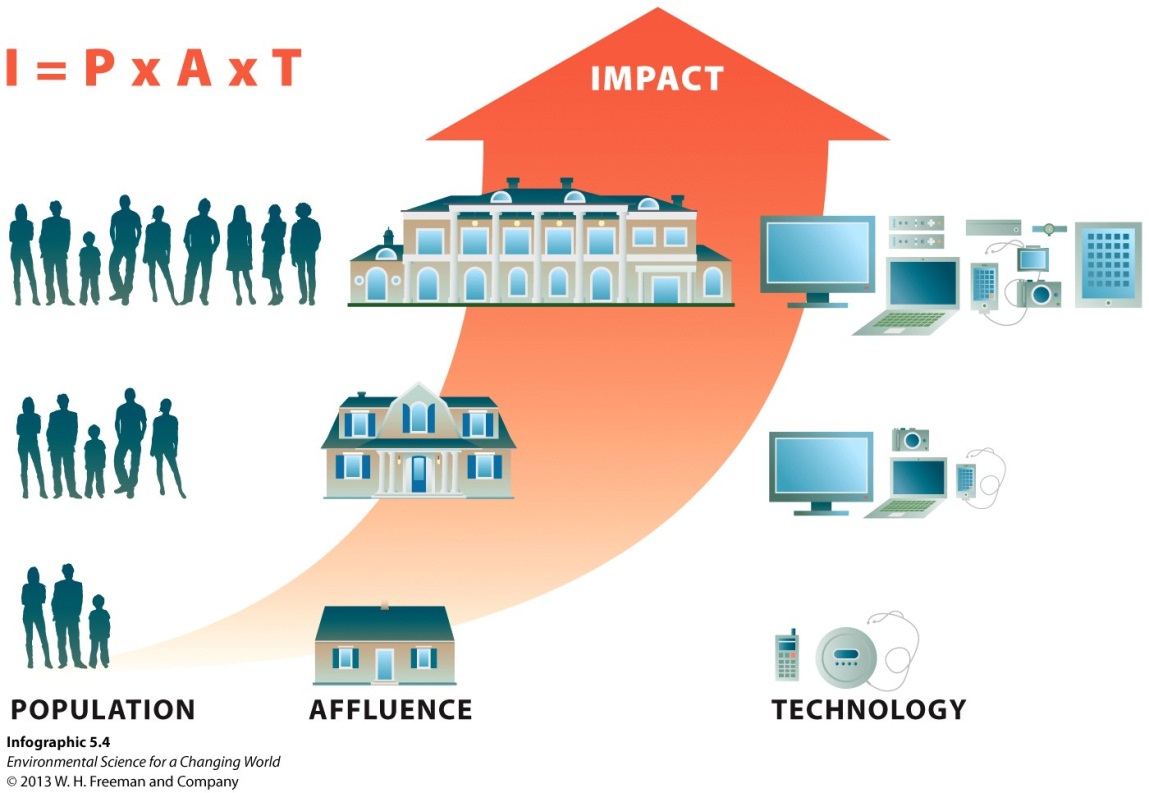 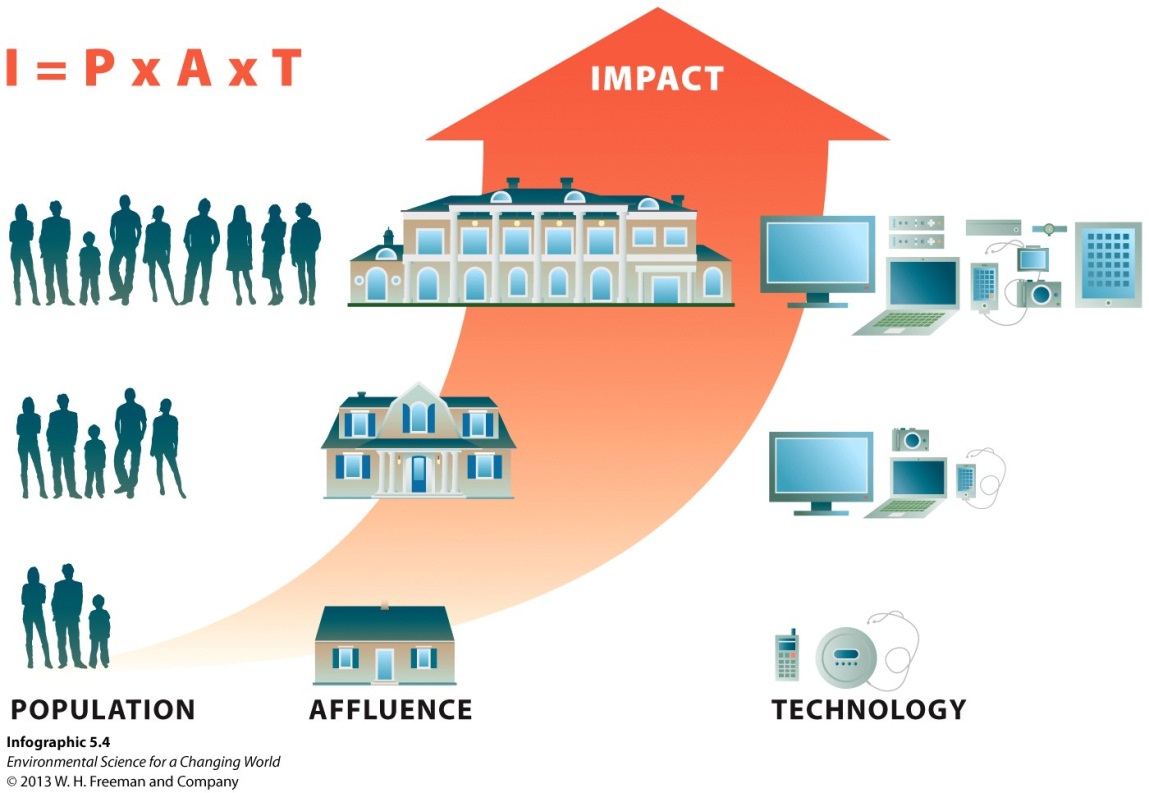 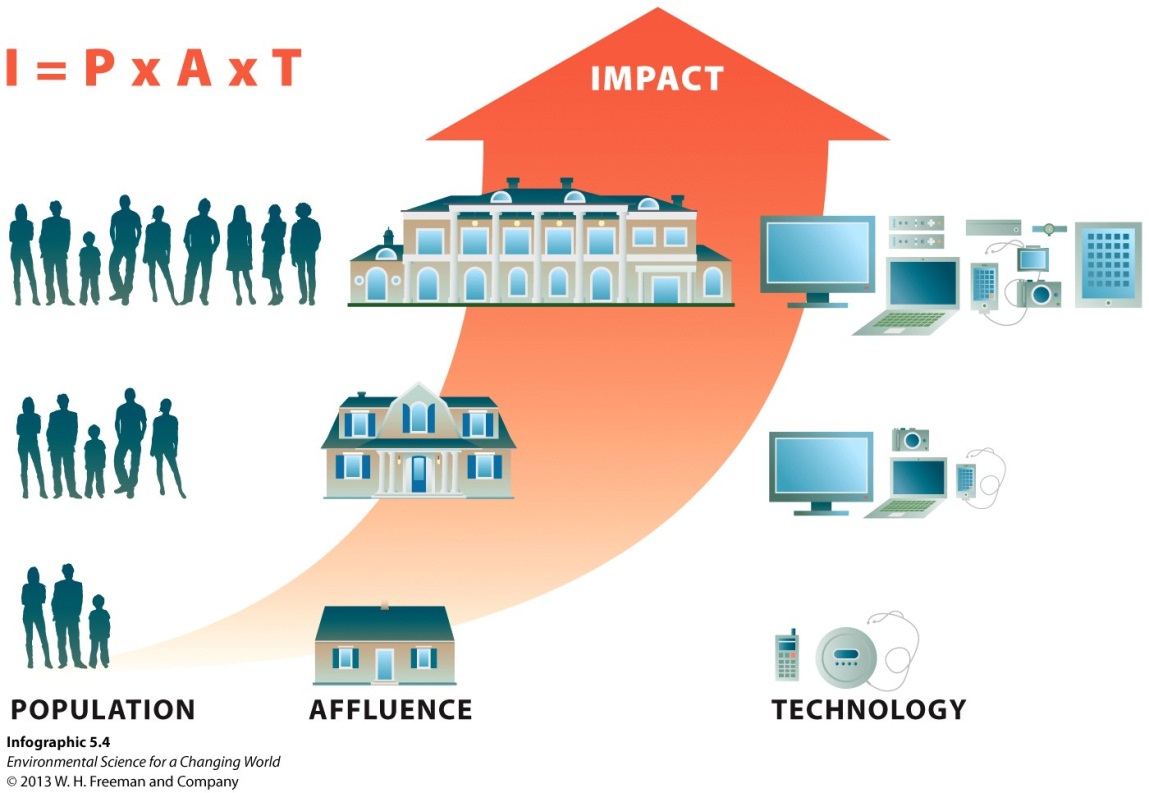 ANALYZING THE SCIENCE
4
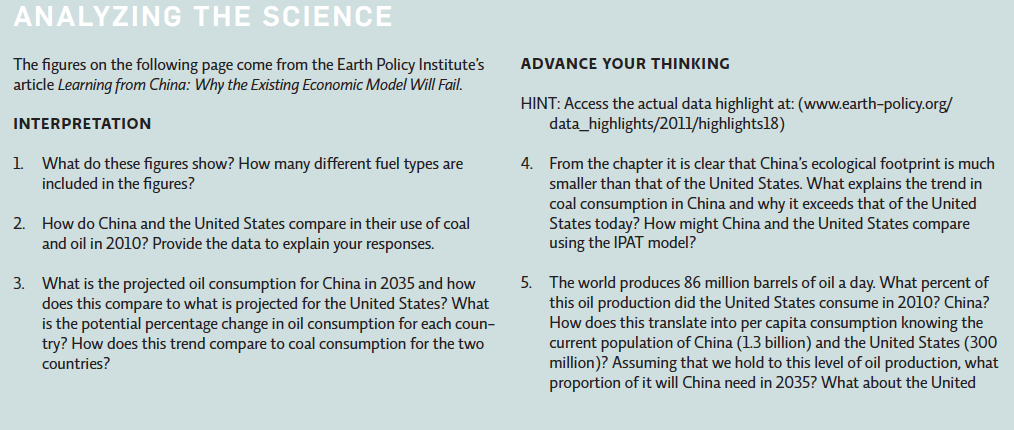 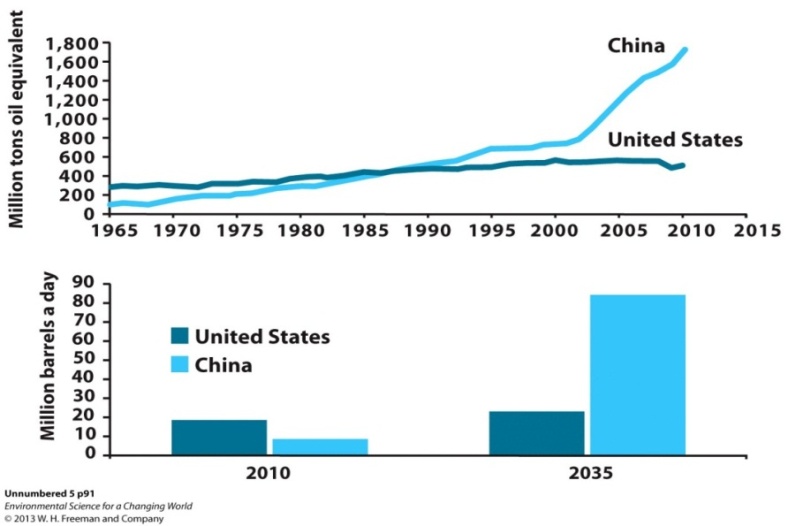 EVALUATING NEW INFORMATION
4
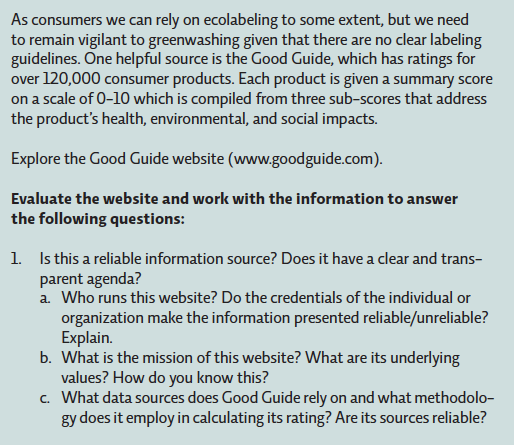 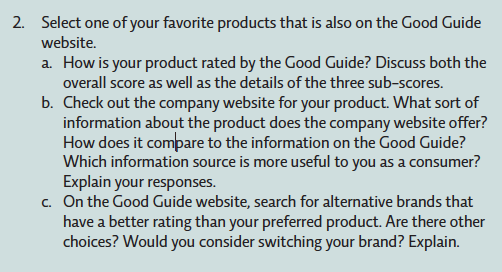 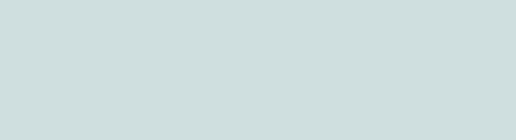 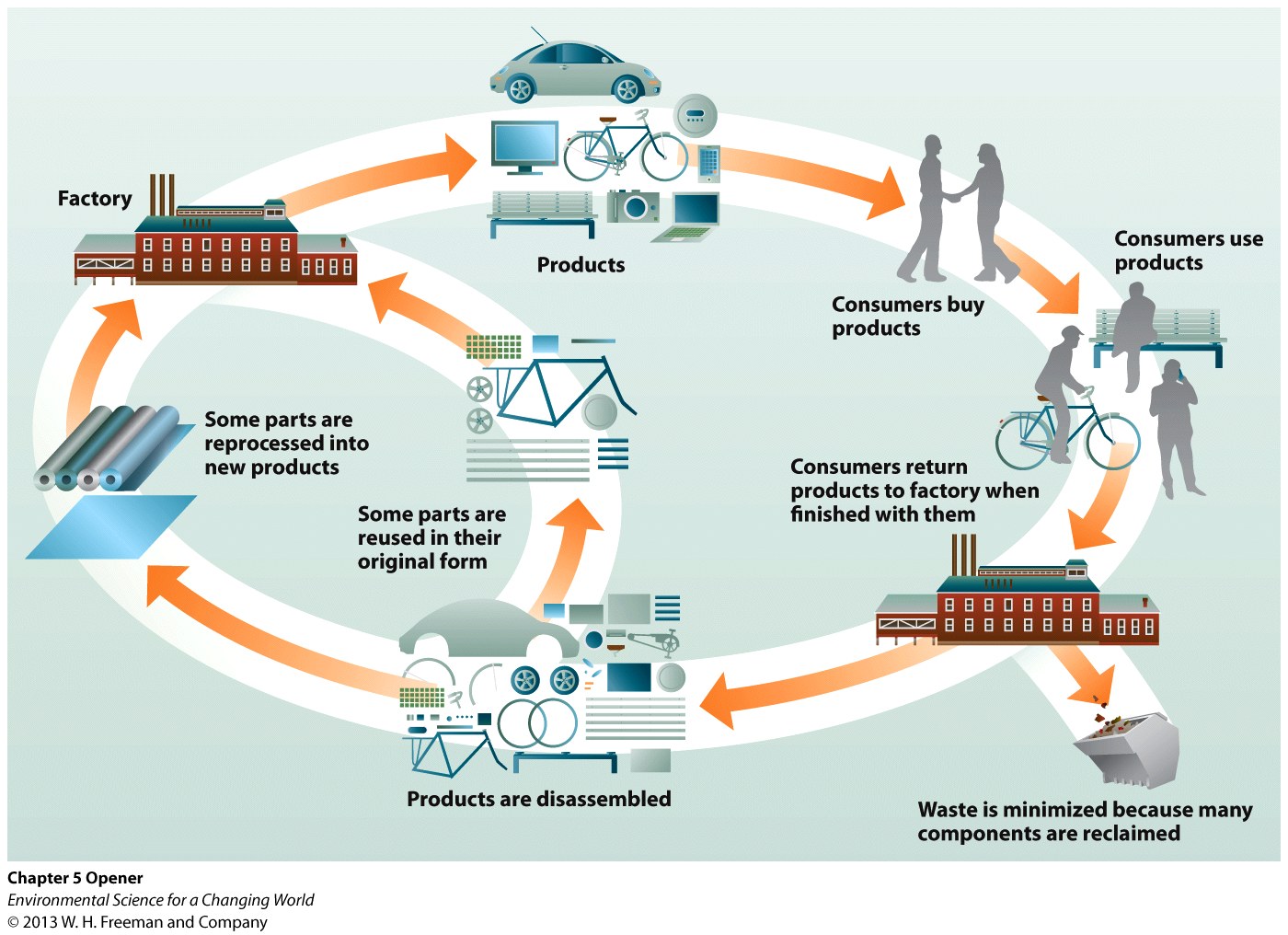 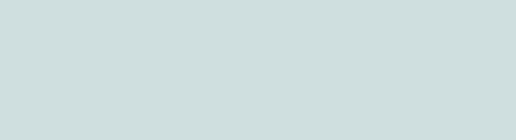 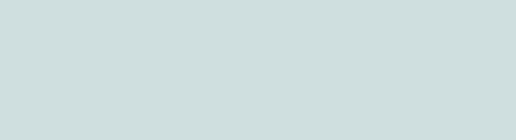 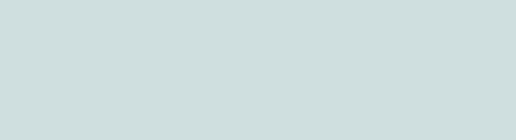 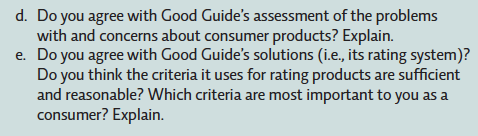 www.goodguide.com
MAKING CONNECTIONS
4
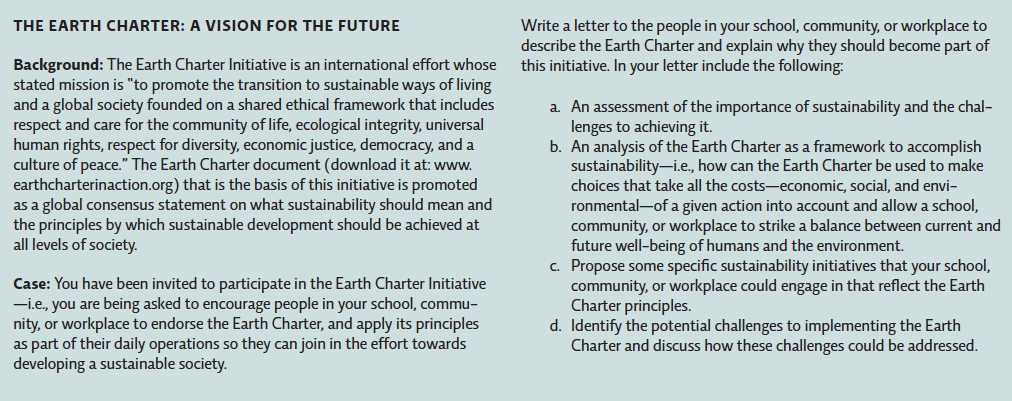 “To promote the transition to sustainable ways of living and a global society founded on a shared ethical framework that includes respect and care for the community of life, ecological integrity, universal human rights, respect for diversity, economic justice, democracy, and a culture of peace.”